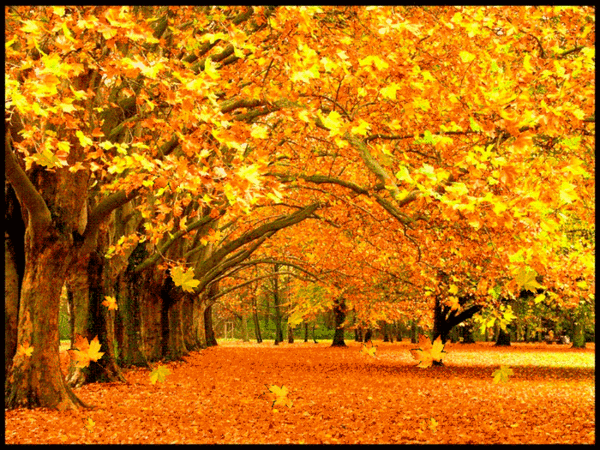 Вереснева шовкова блакить,Значить, знову виходить на старти
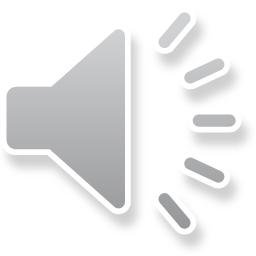 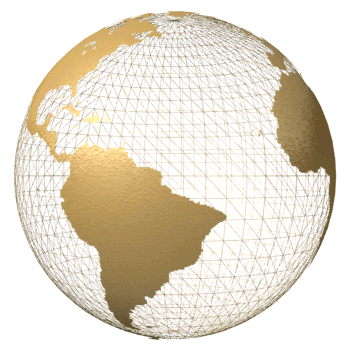 Море мрій, епохальність відкрить
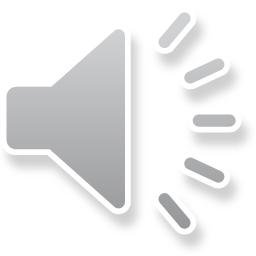 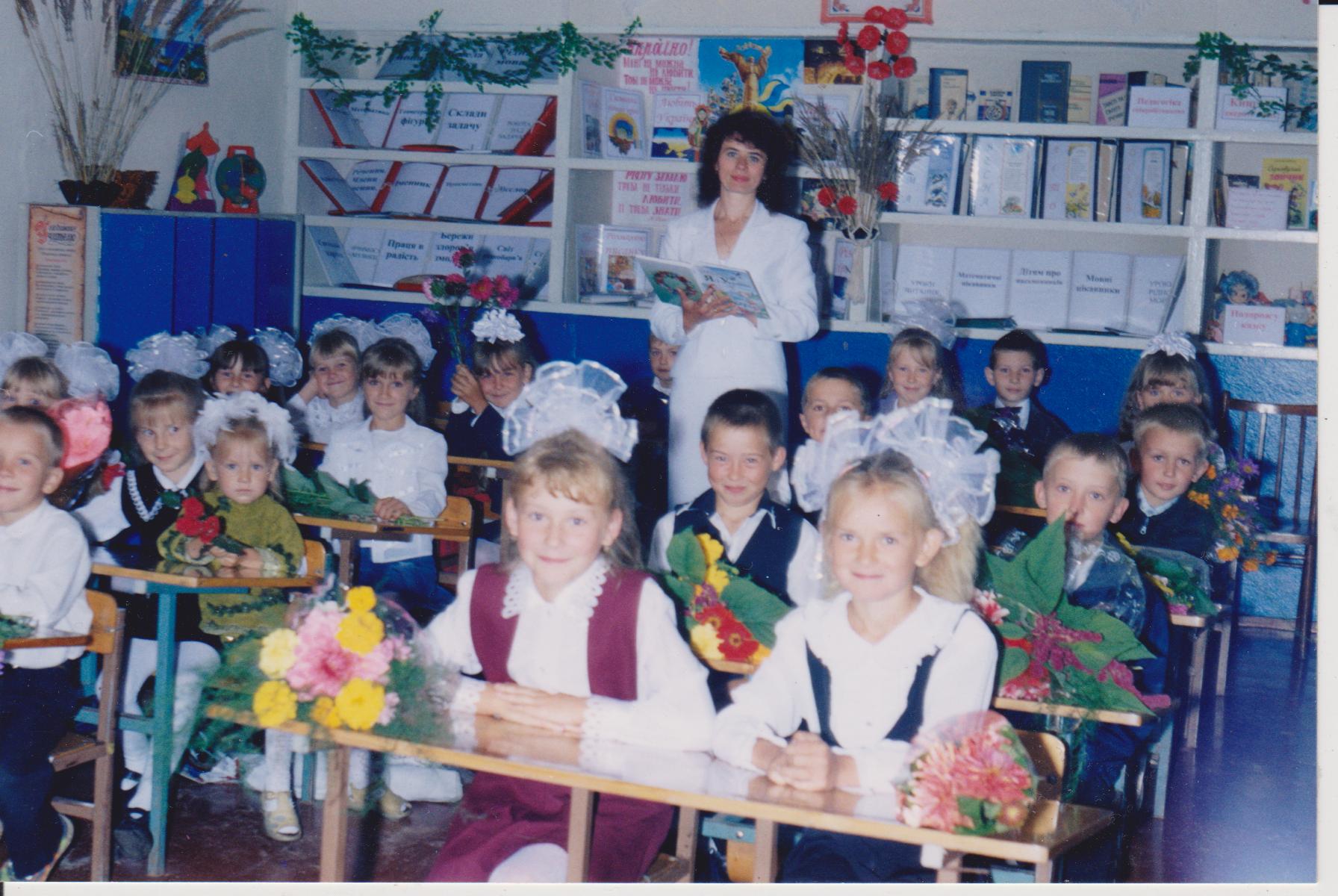 Починаються, все-таки, з парти…
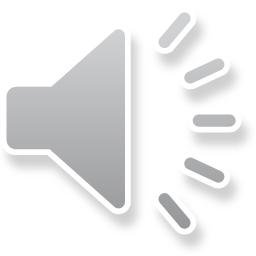 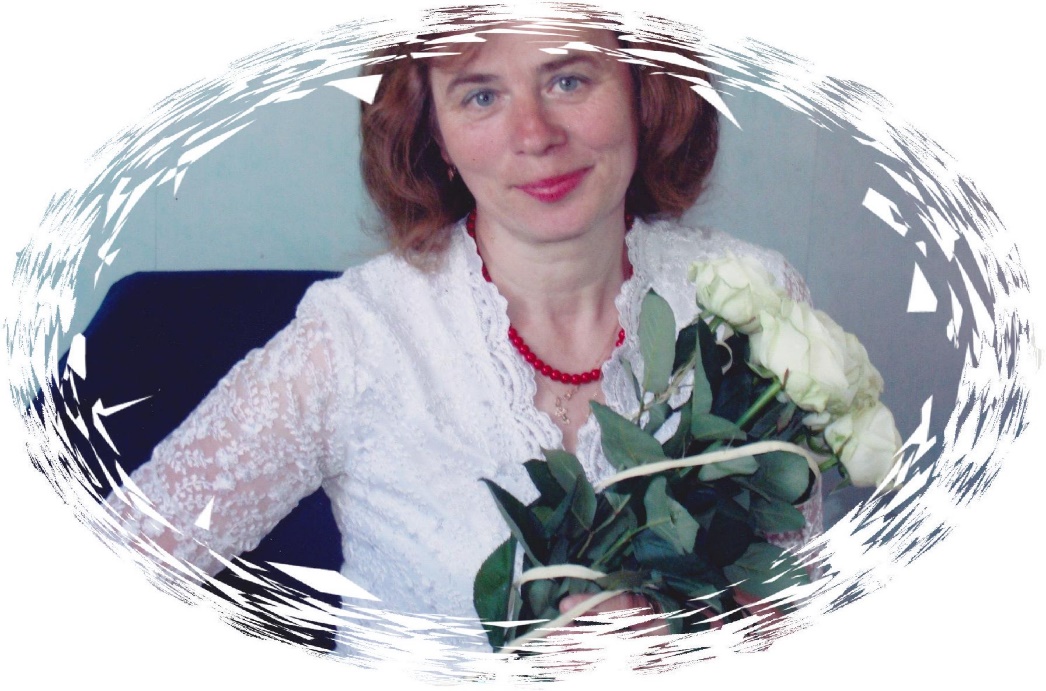 Галина Іванівна Постригач
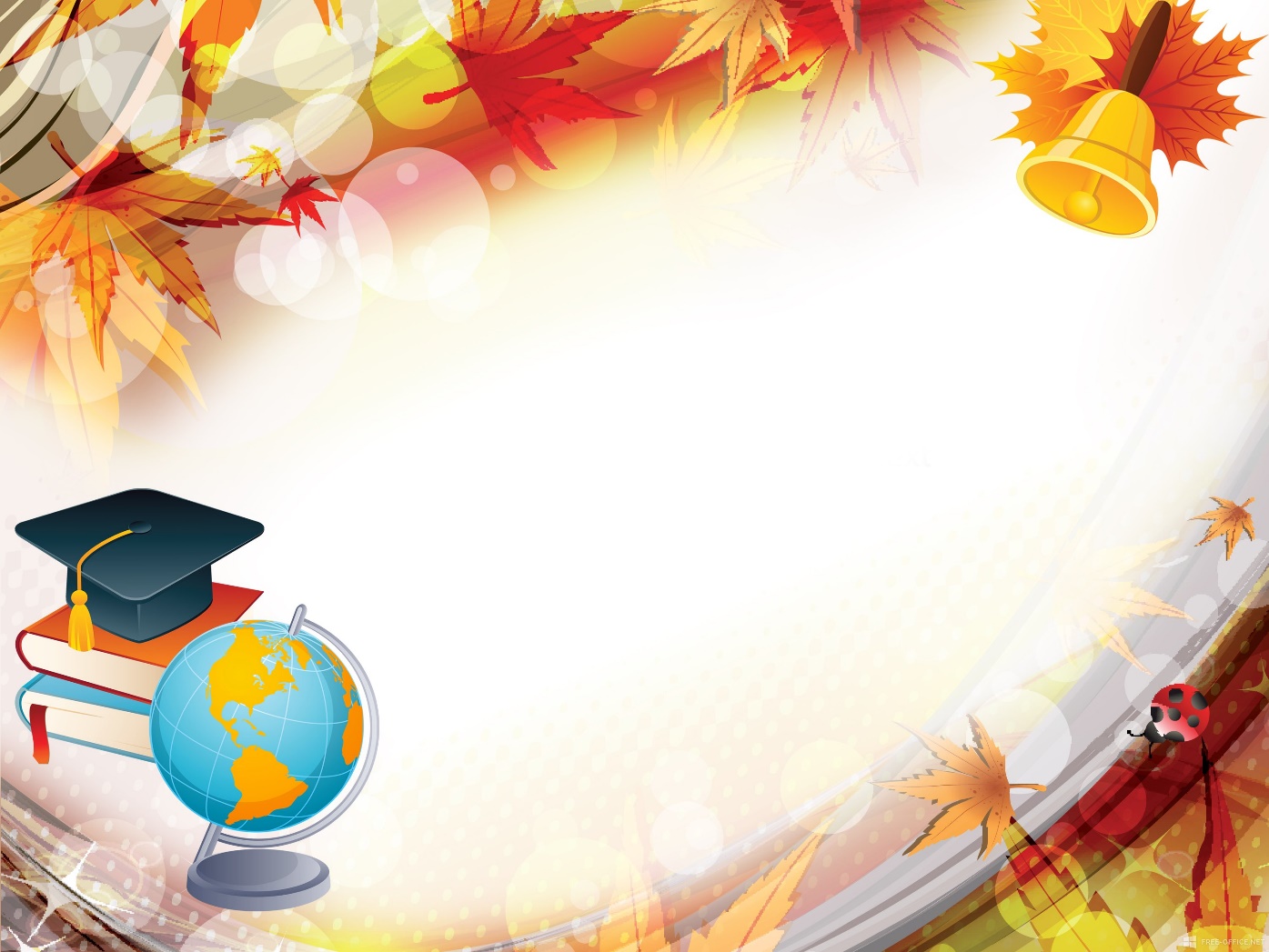 Загальні відомості про вчителя
1982-1989 – старша піонервожата Яревищенської восьмирічної школи
1989-по даний час – вчитель початкових класів освітнього закладу села Яревище
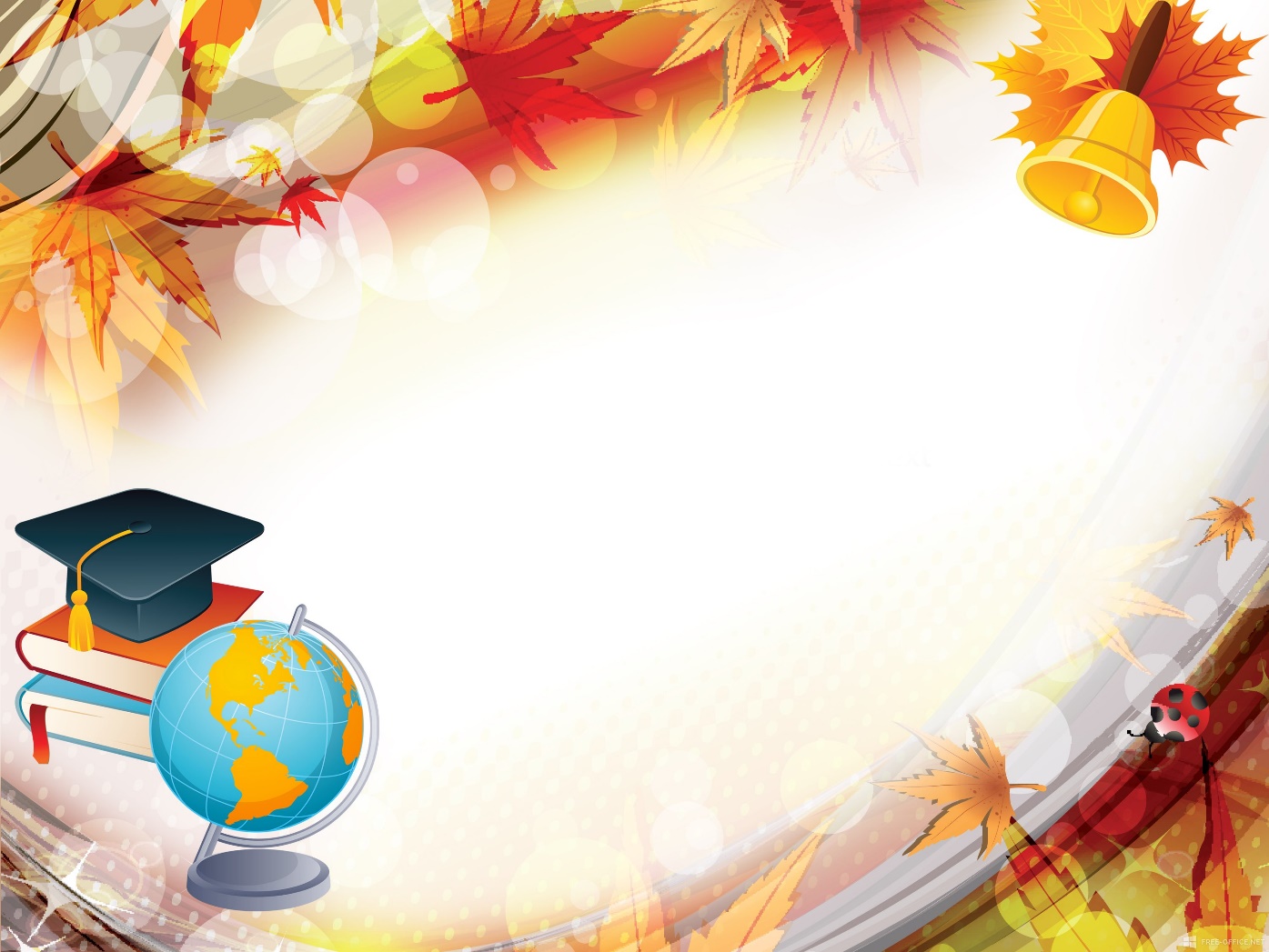 Диплом
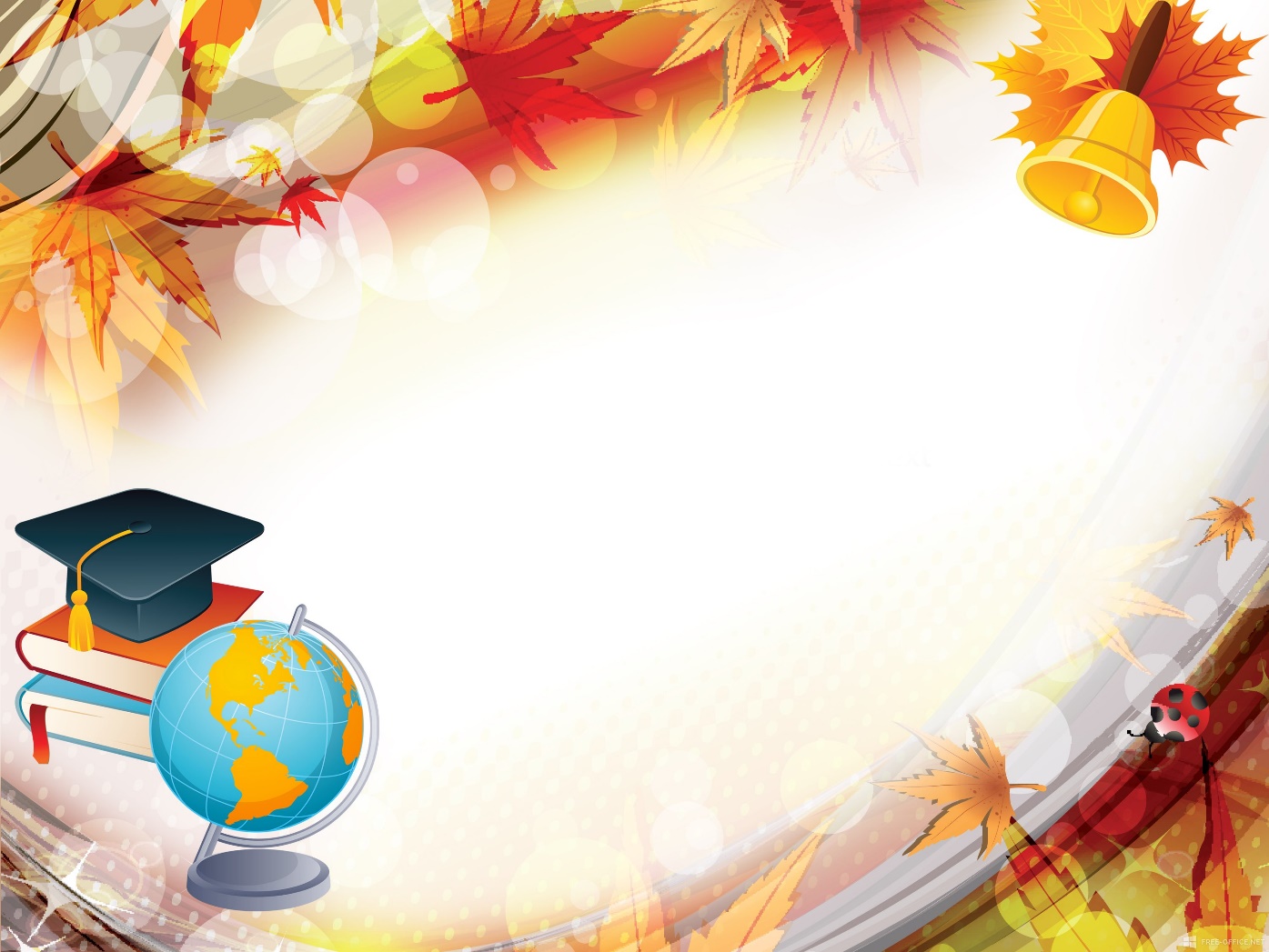 Моє педагогічне кредо
«Учитися легко там, 
де вчитися цікаво»
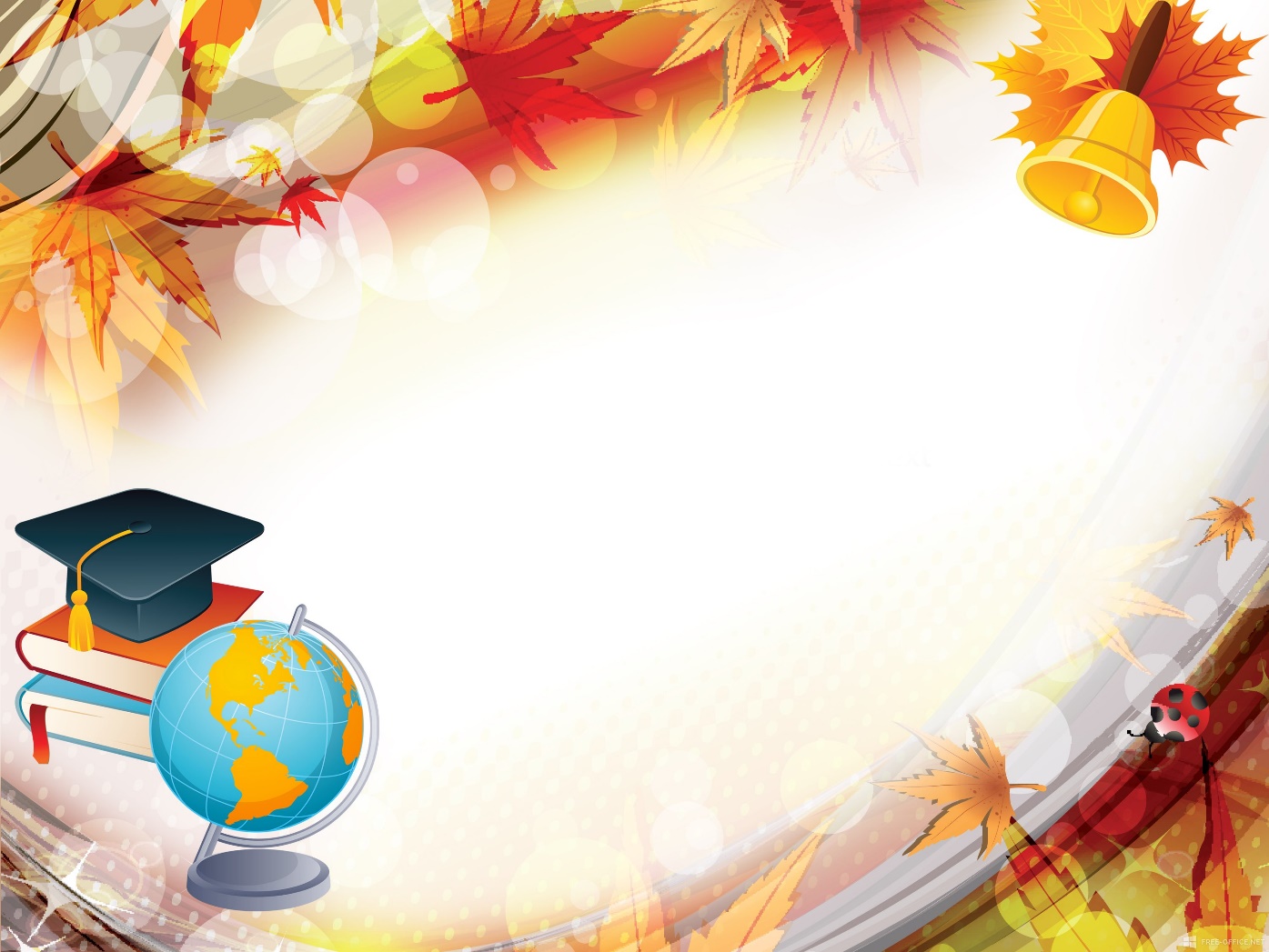 Творчі сходинки педагогів Волині
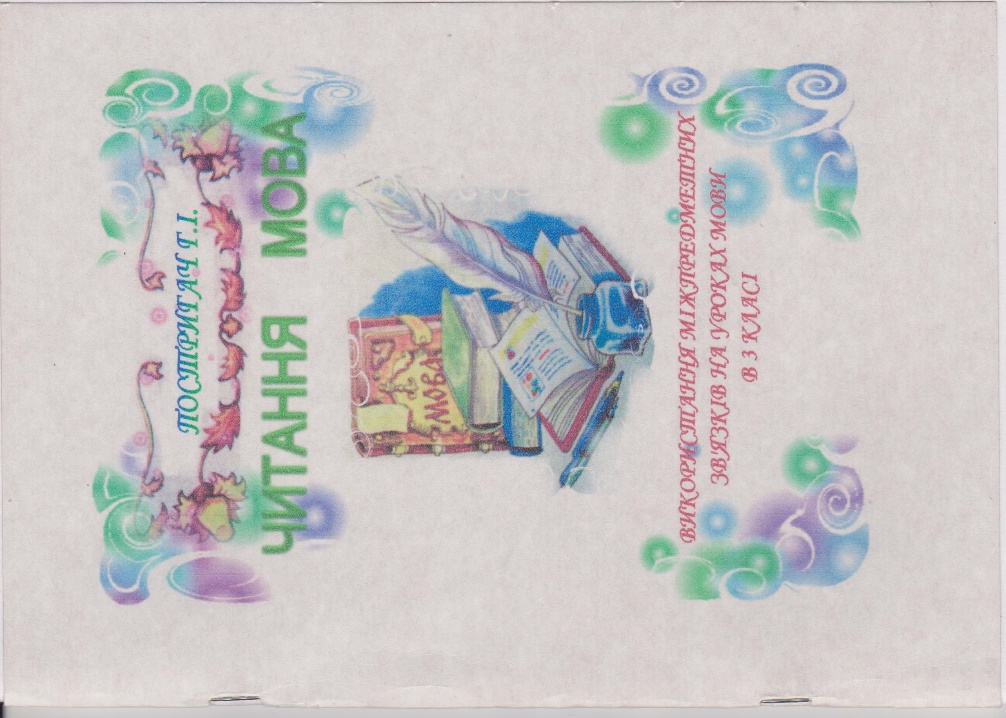 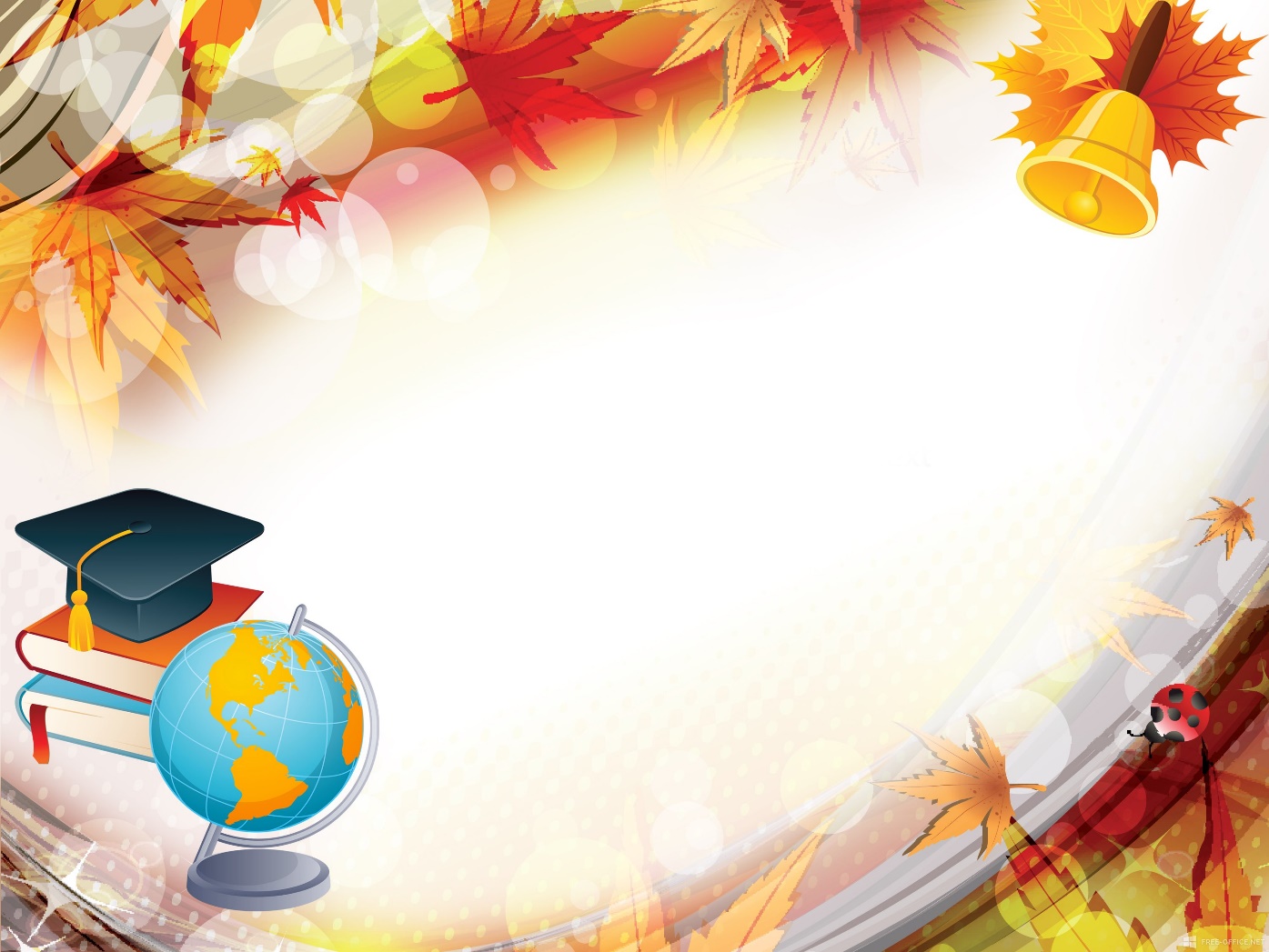 Проблема, над якою працює педагог
Розвиток пізнавальної діяльності молодших школярів

Виховання моральних цінностей молодших школярів
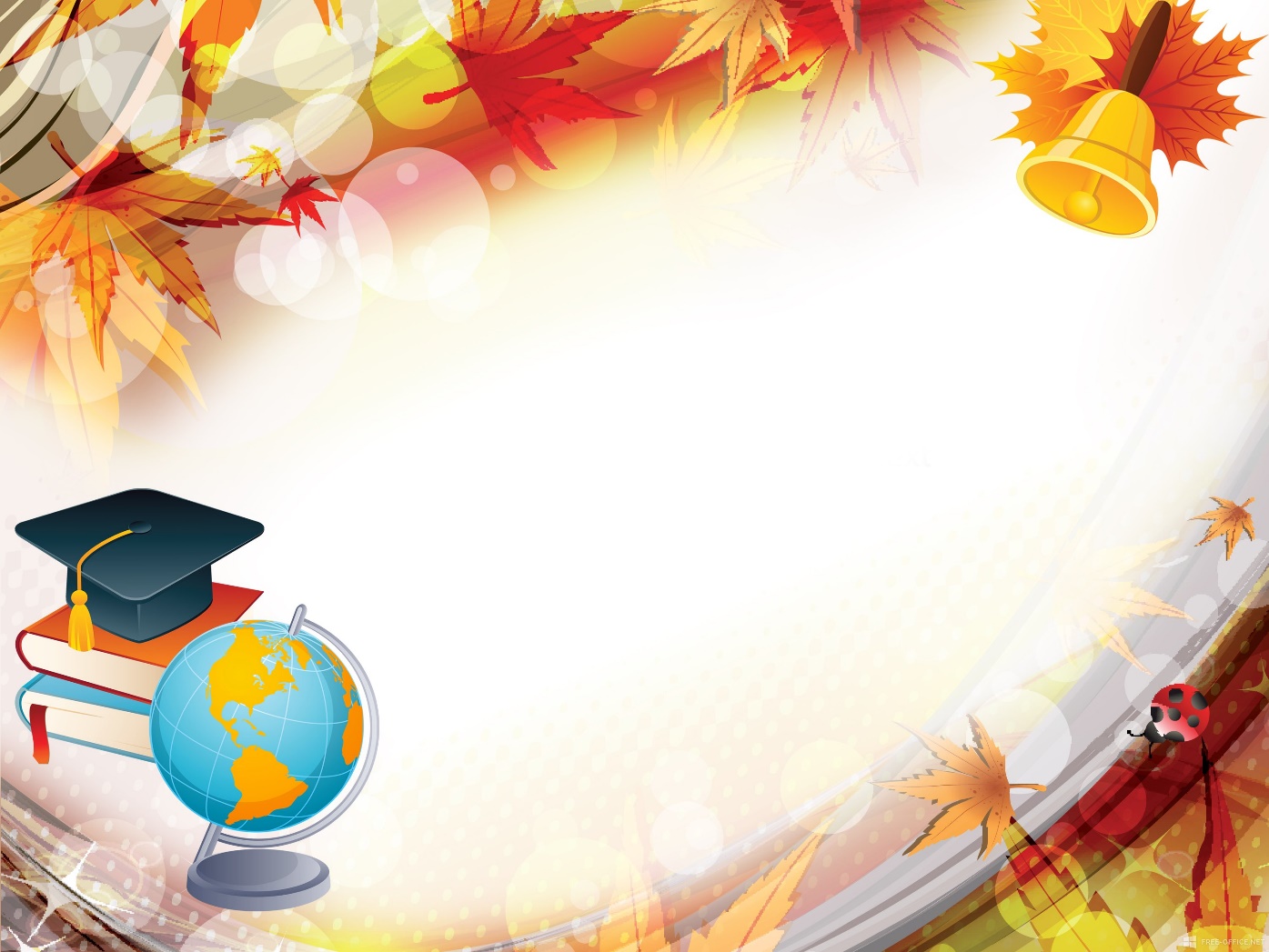 Щоб учні оволоділи ключовими компетентностями, в своїй роботі використовую такі технології:
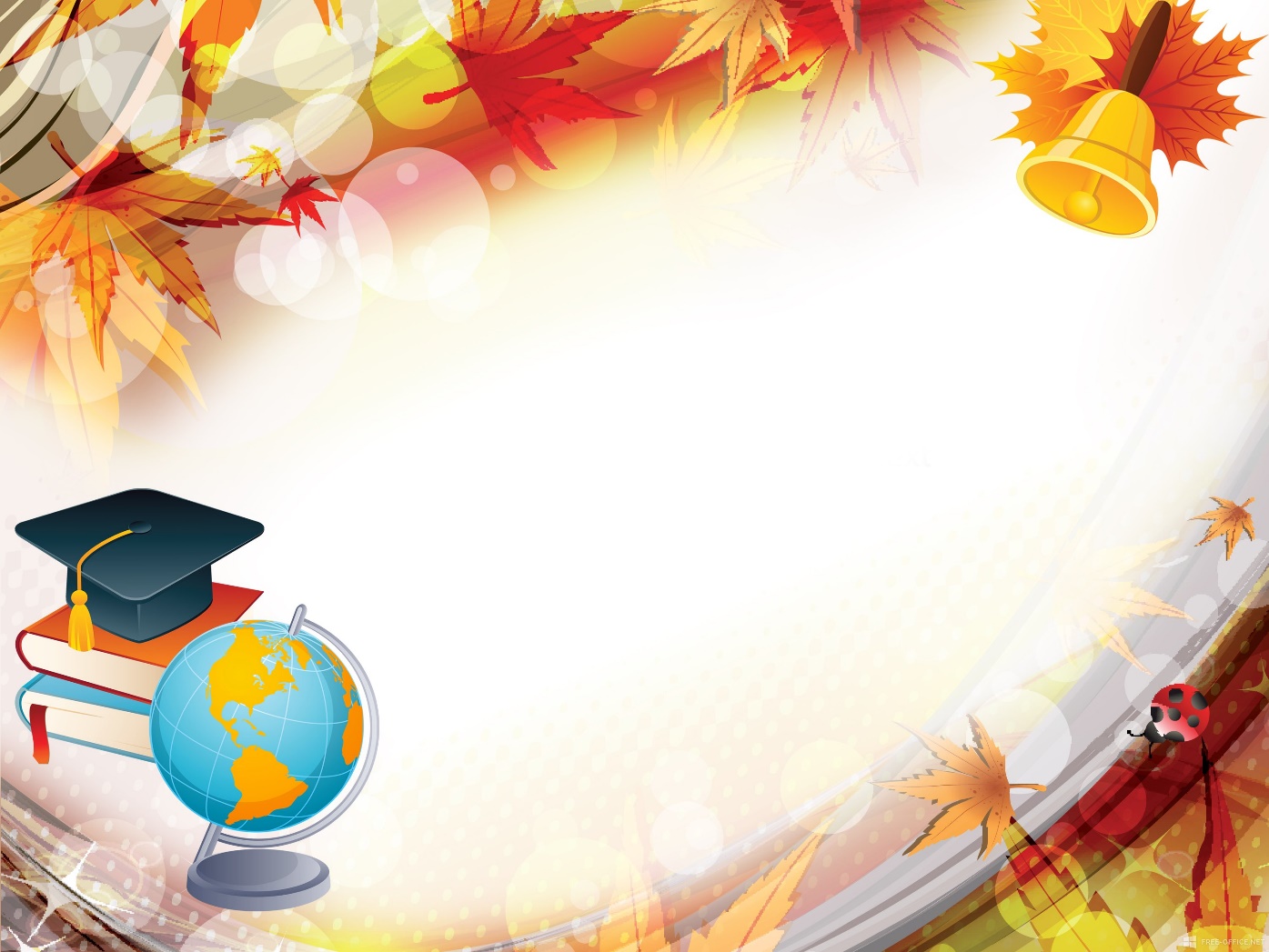 Публікації на сайті metodportal. com
Родинне свято «Пролетіли роки кіньми вороними»
Урок математики в 3 класі «Пригоди Нулика» (Урок-казка)
Урок літературного читання в 2 класі «Д.Павличко «Де найкраще місце на землі»» (Заочна екскурсія)
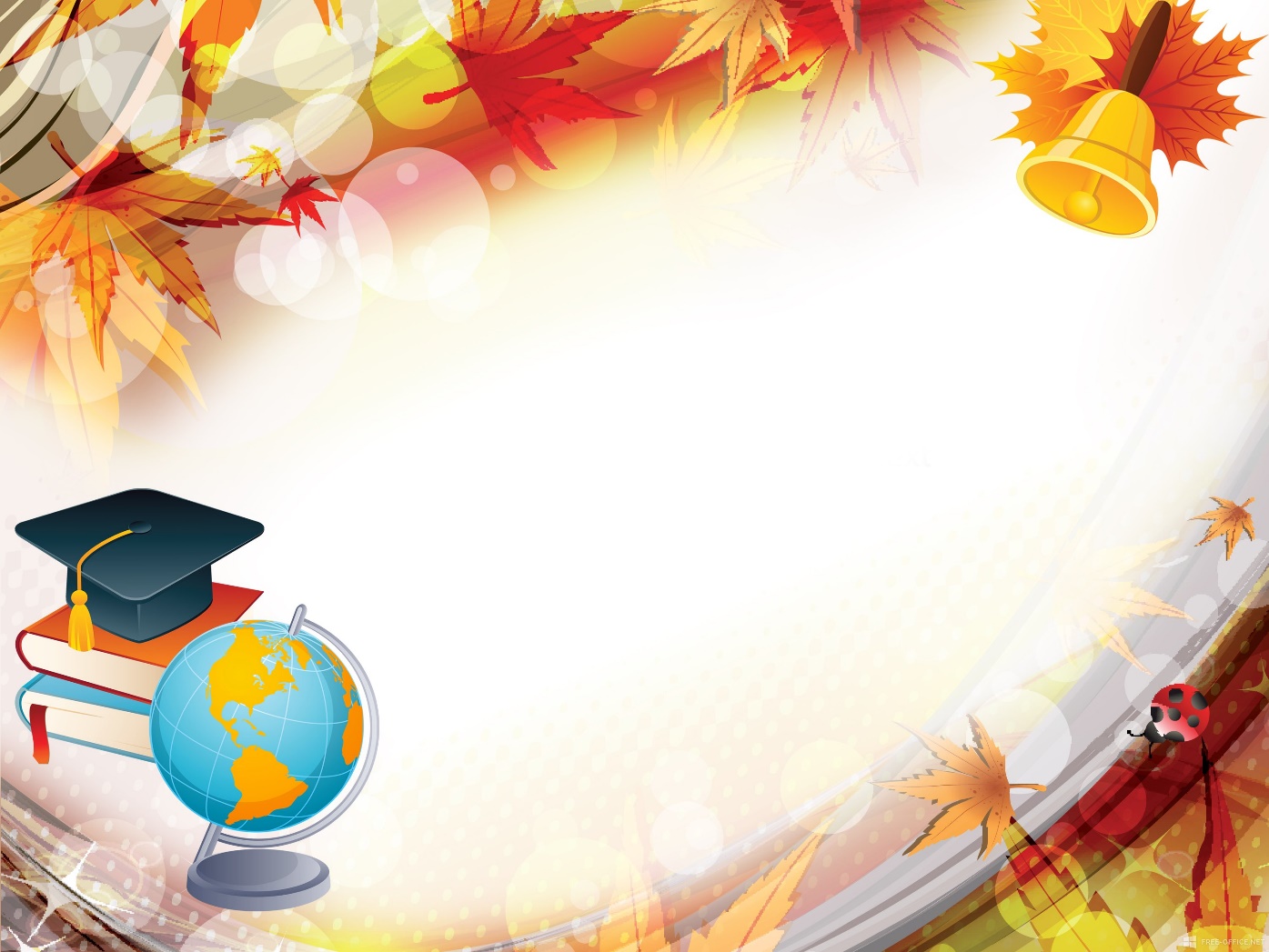 Сертифікати
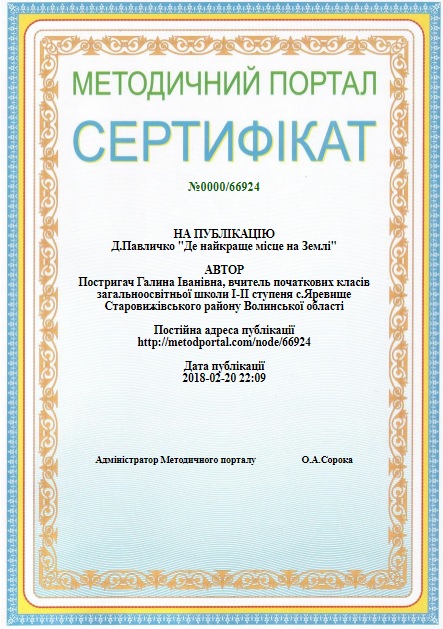 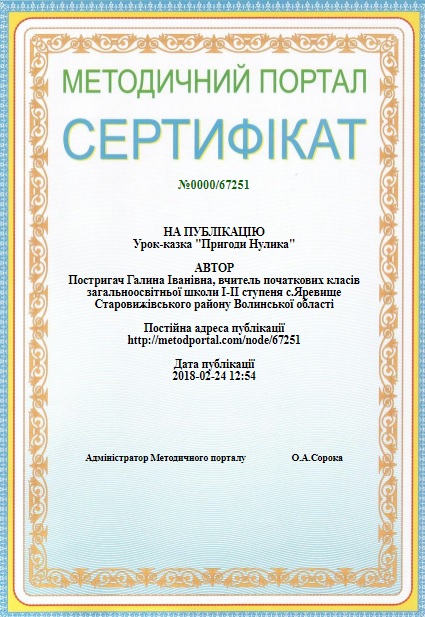 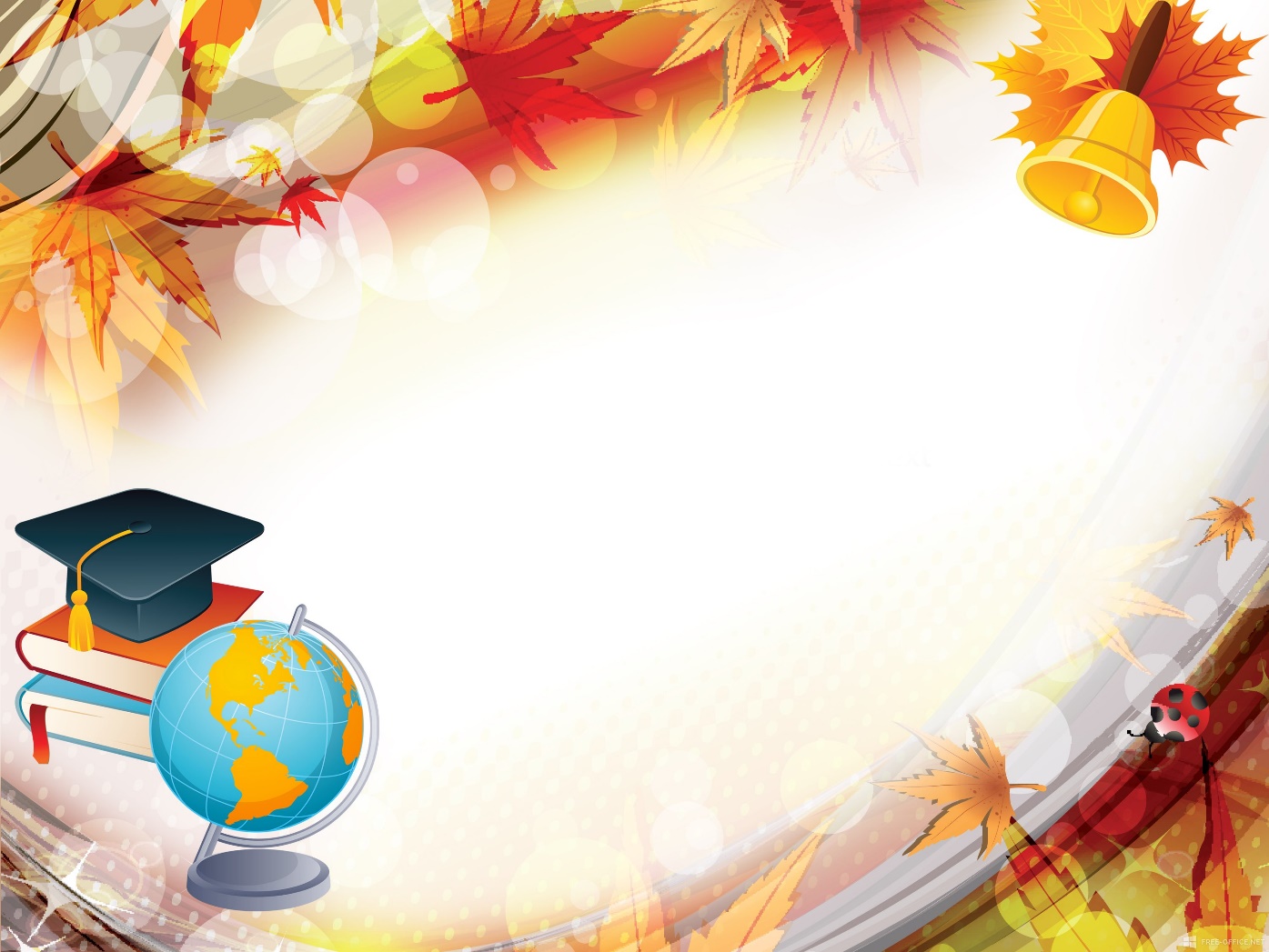 Навчально-методична робота
Виступи на засіданнях методоб’єднань, районних семінарах вчителів початкових класів, педрадах.
Розробки конспектів нестандартних уроків, сценаріїв виховних заходів, дидактичних матеріалів до уроків.
Створення презентацій до уроків.
Робота наставника.
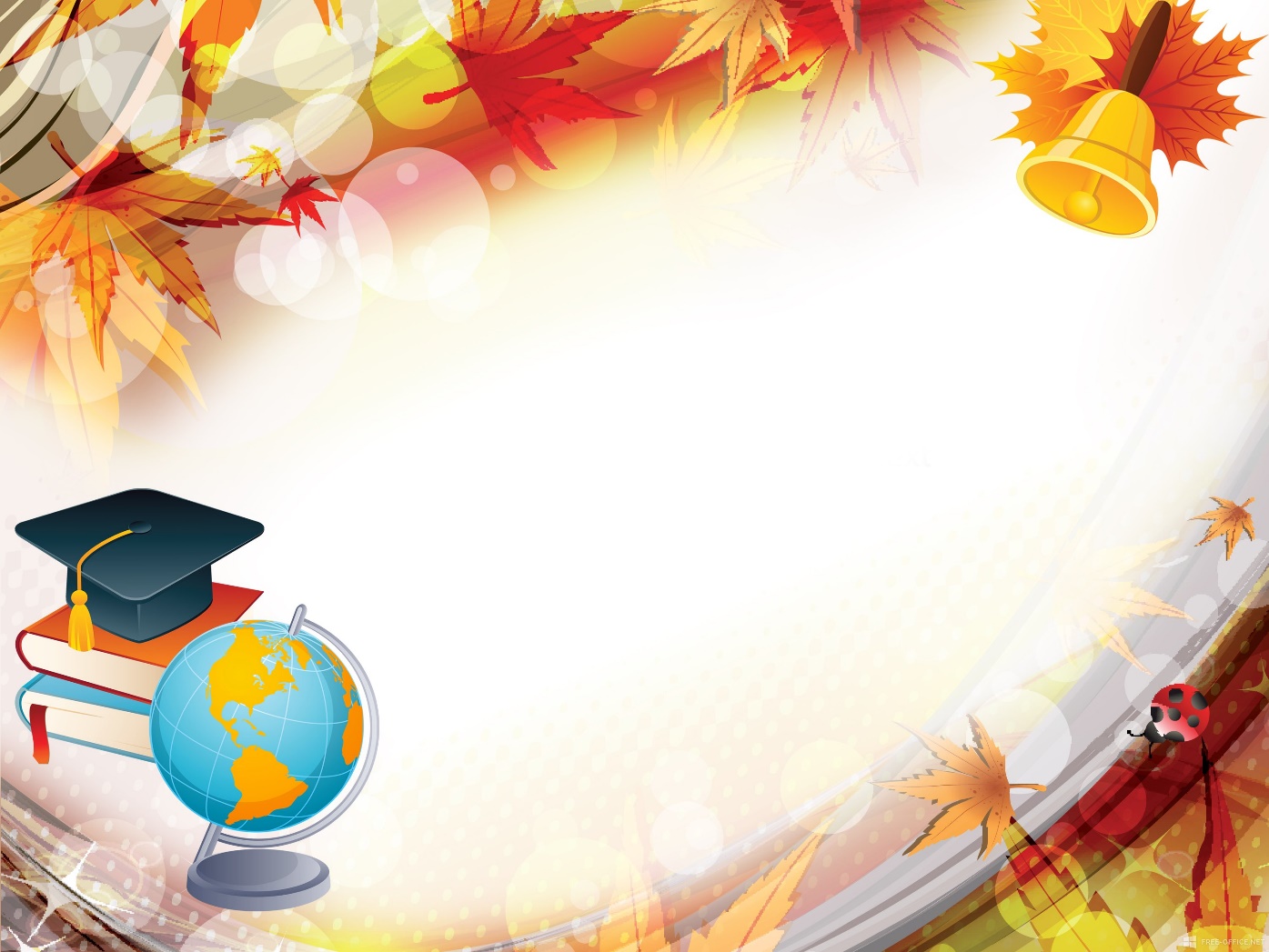 Підготовлені виступи
Вироблення нового інноваційного підходу до впровадження сучасних методів навчання.                                               (Педрада)

Здоров’я – найбільший скарб дитини
                                                                                (Методичне об’єднання)

Ігрові технології навчання.			(Методичне об’єднання)  


Сучасний урок в початкових класах в контексті компетентісного підходу
                                                                  		(Педрада)
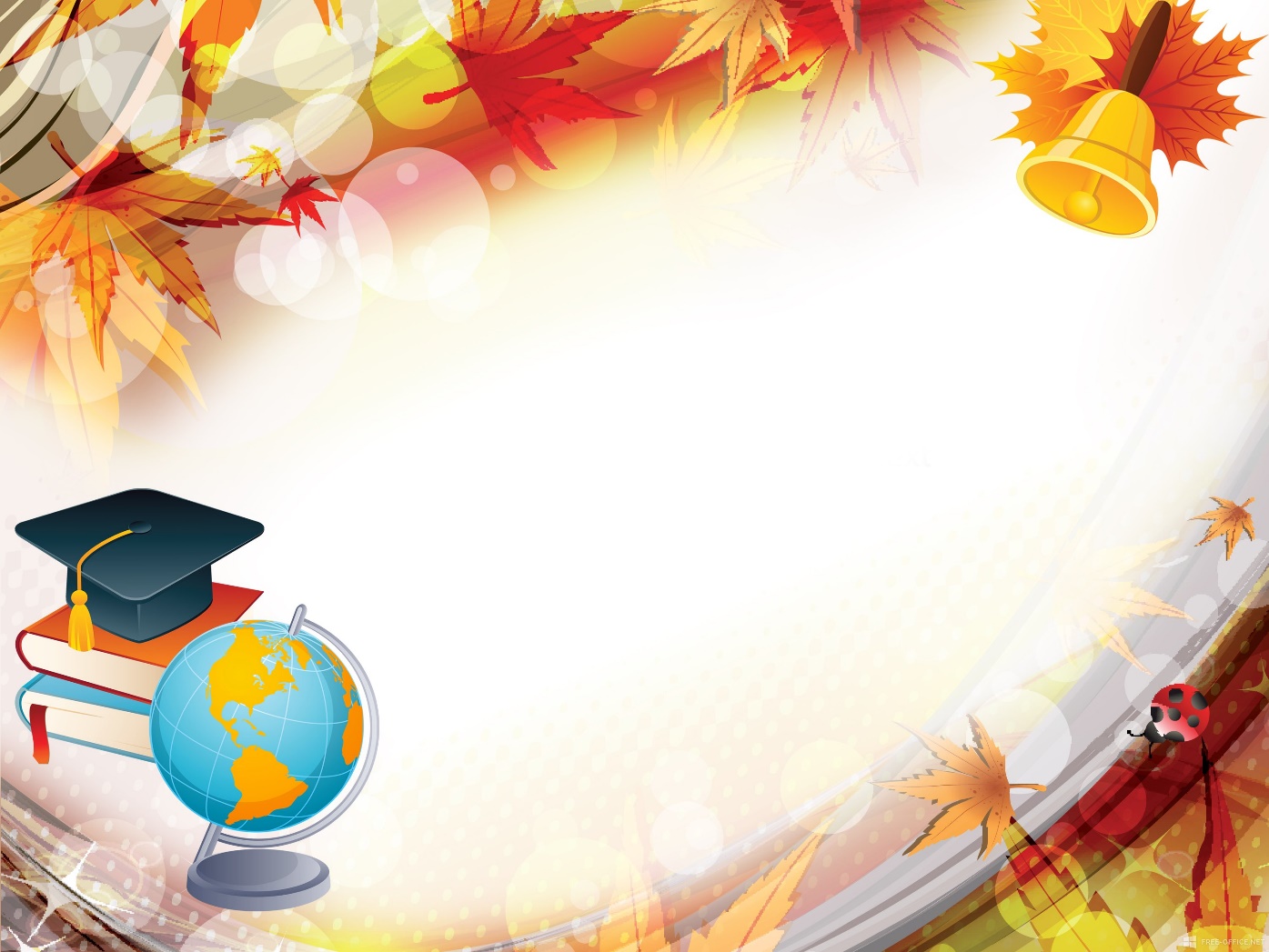 Результати педагогічної діяльності вчителя
Моніторинг участі учнів  у ІІ етапі  Міжнародного конкурсу знавців української мови імені Петра Яцика

2017/2018н. р.-  Шавук Вікторія  4 кл. 8 місце
2015/ 2016 н. р.  -  Вашестюк Анастасія 4 кл. – 4 місце
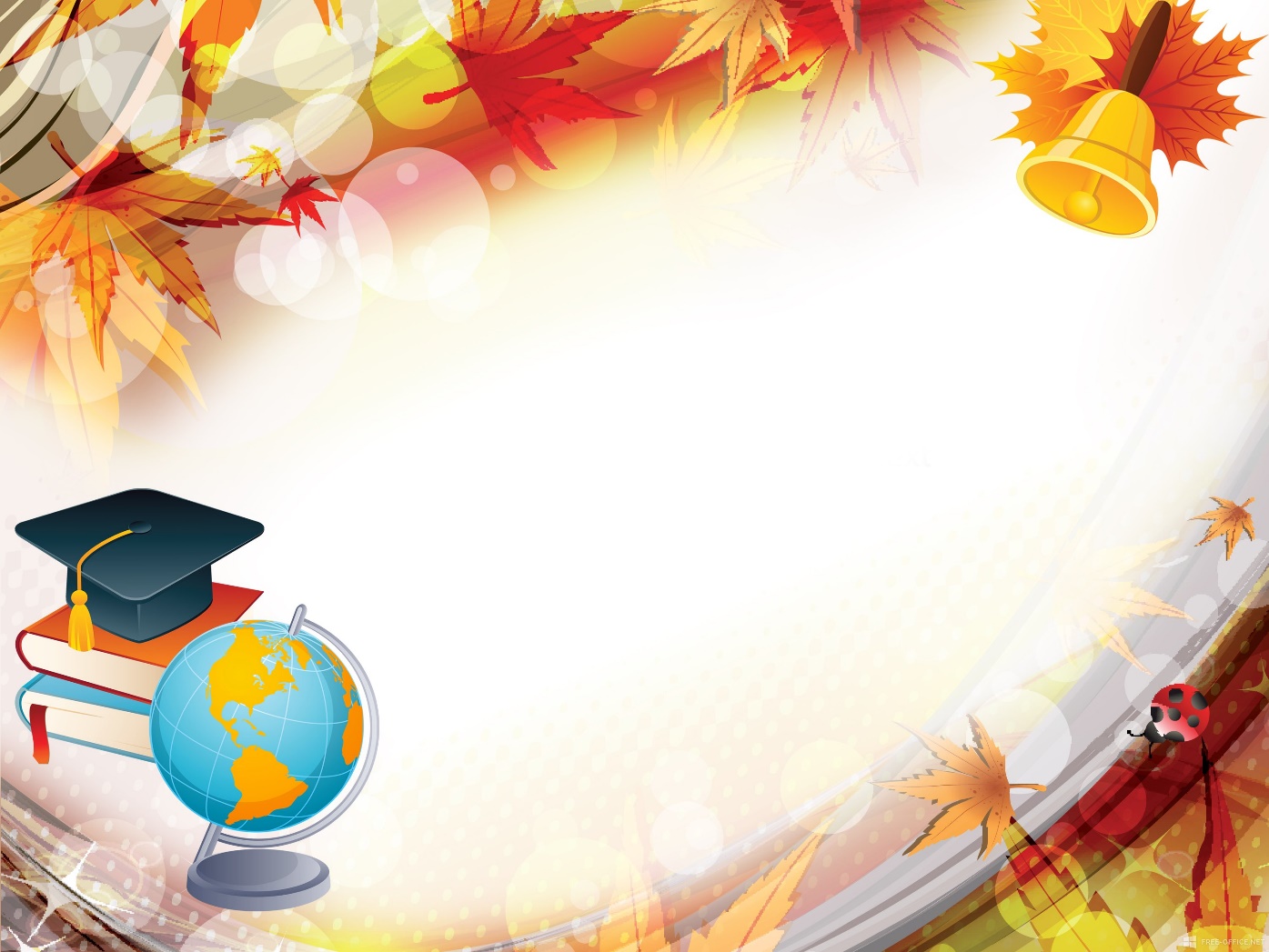 Рівень навчальних досягнень учнів
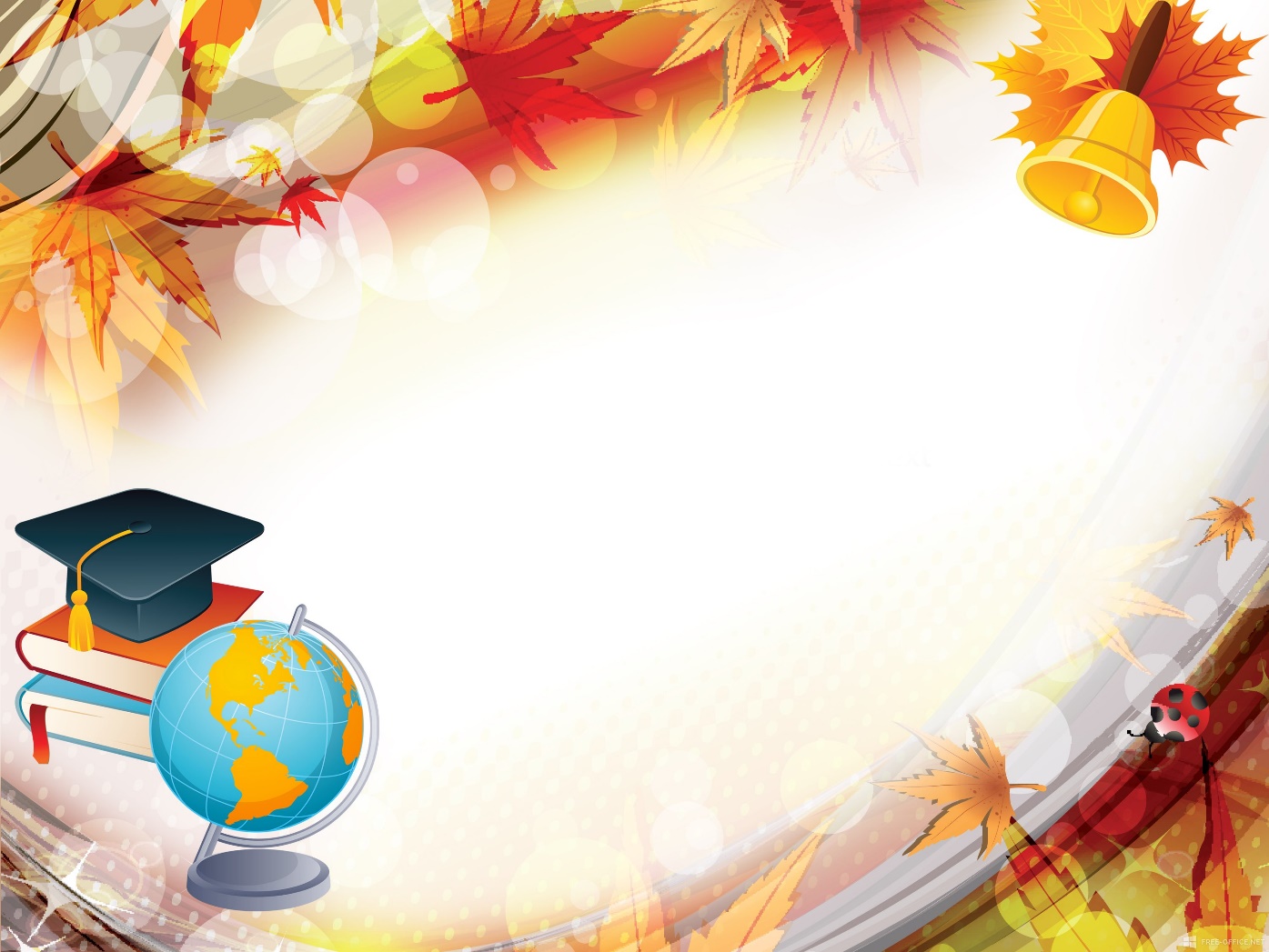 Участь учнів в Міжнародних конкурсах
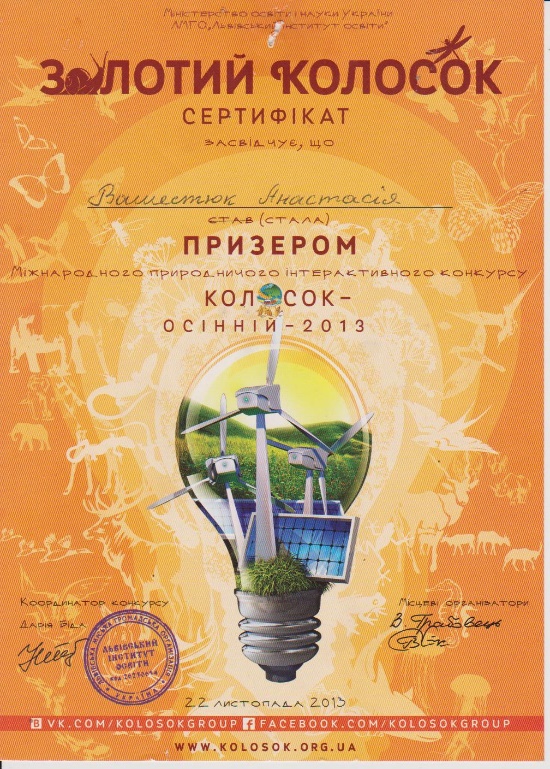 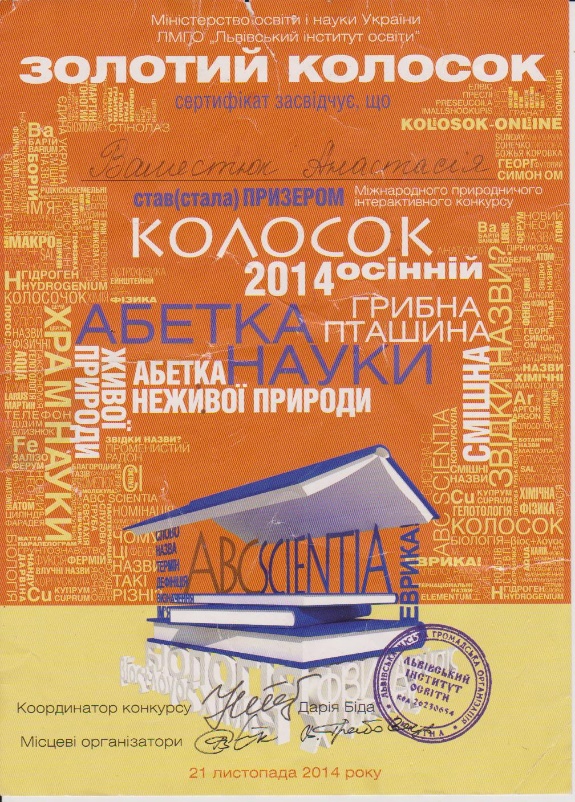 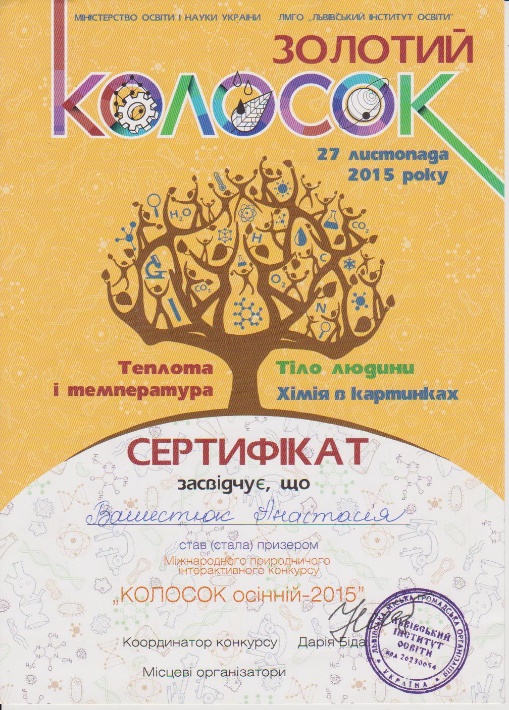 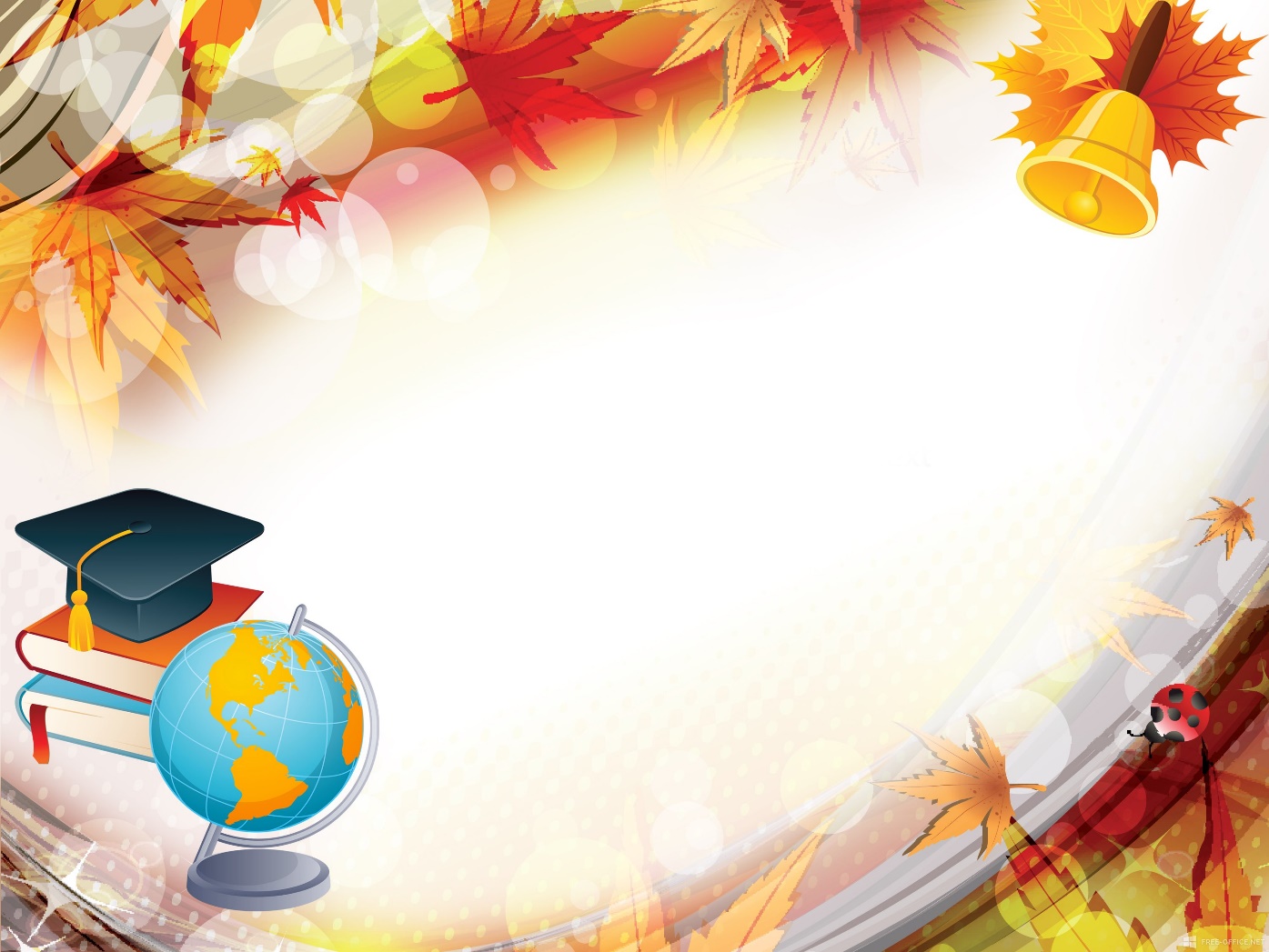 Участь учнів в Міжнародних конкурсах
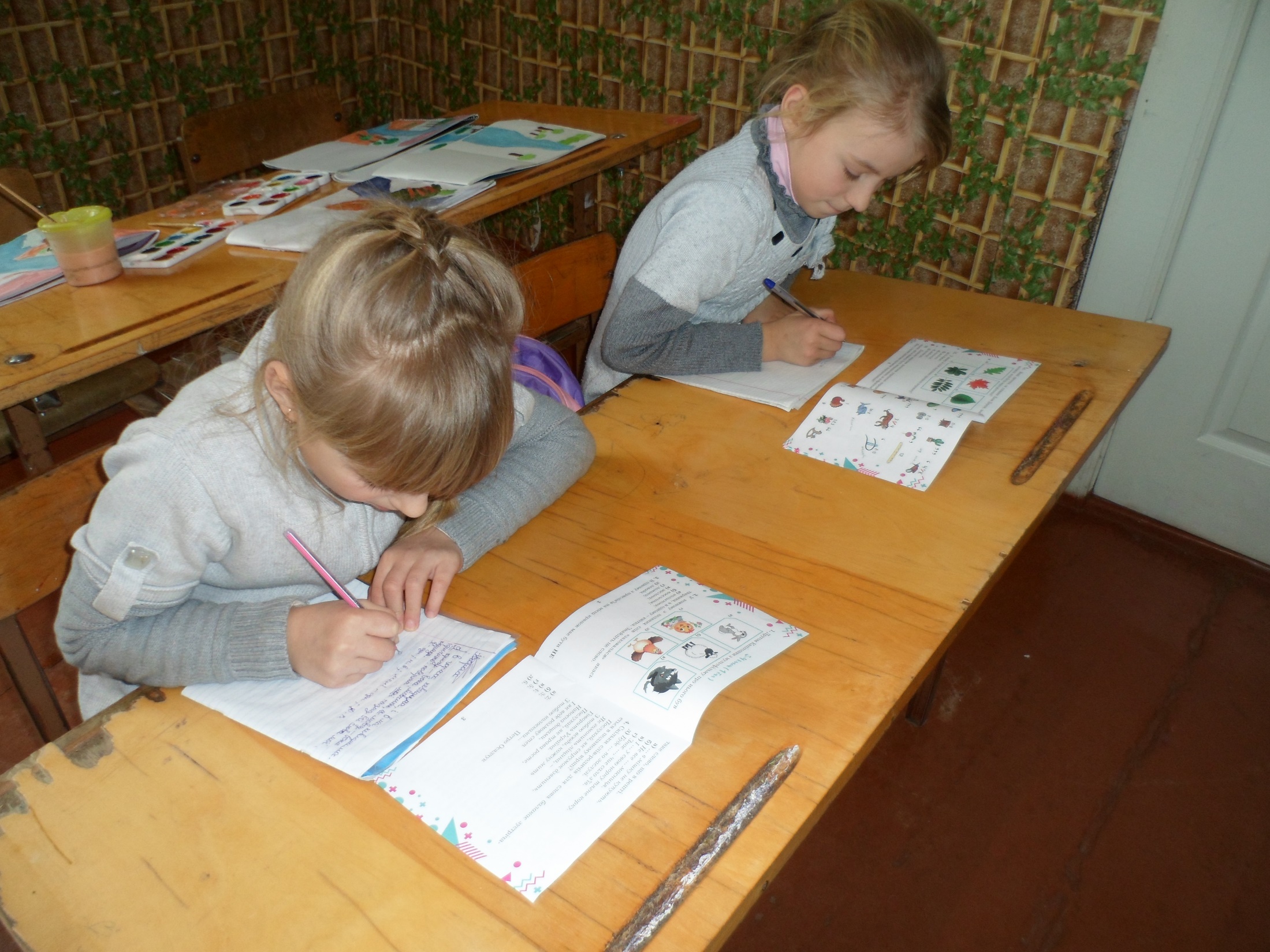 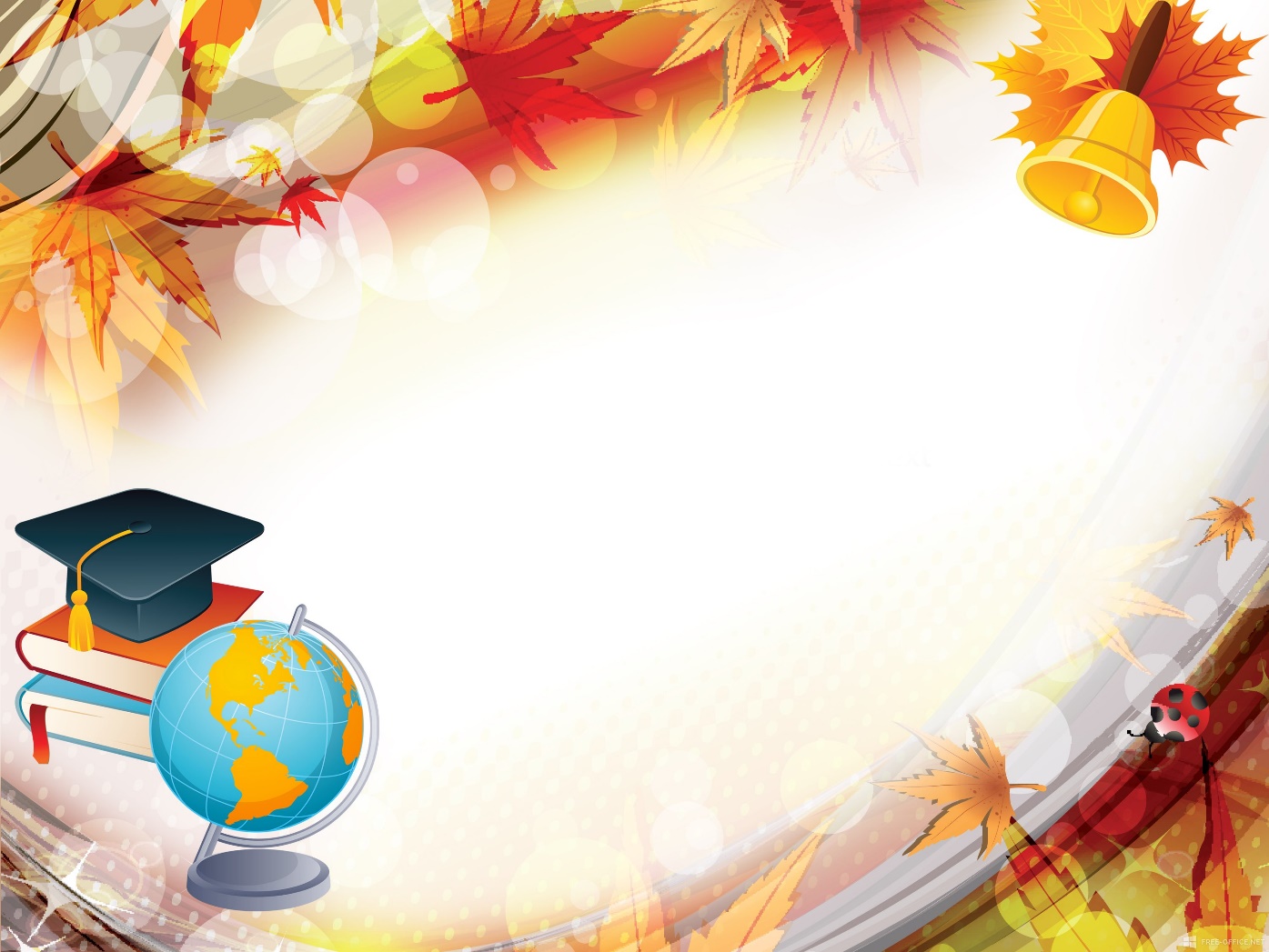 Участь учнів в Міжнародних конкурсах
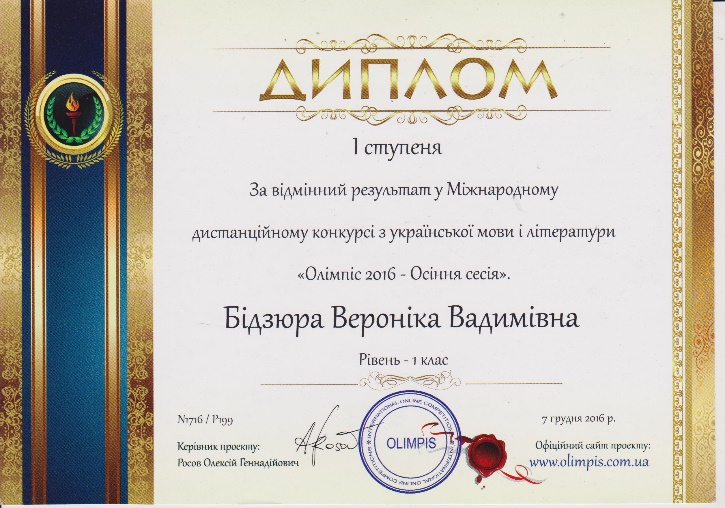 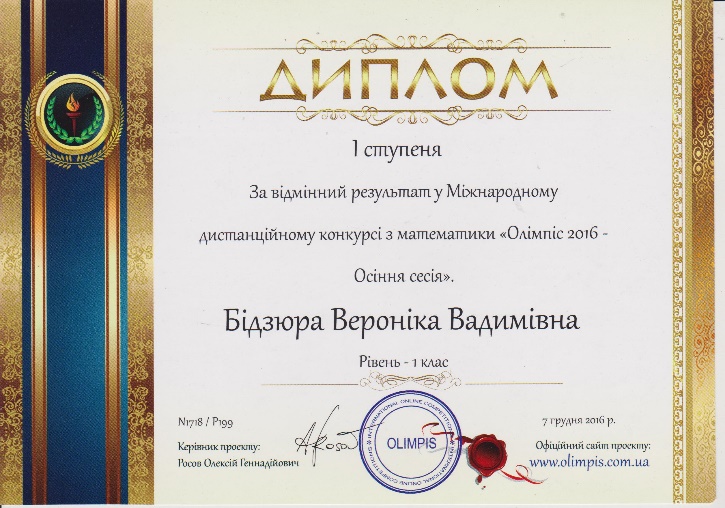 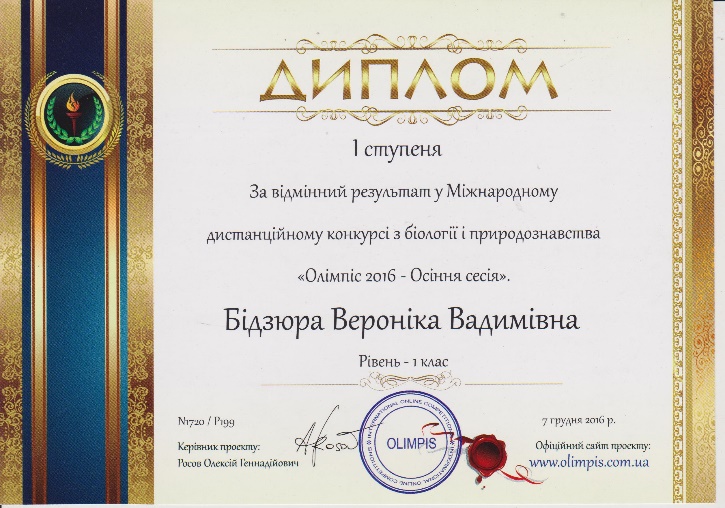 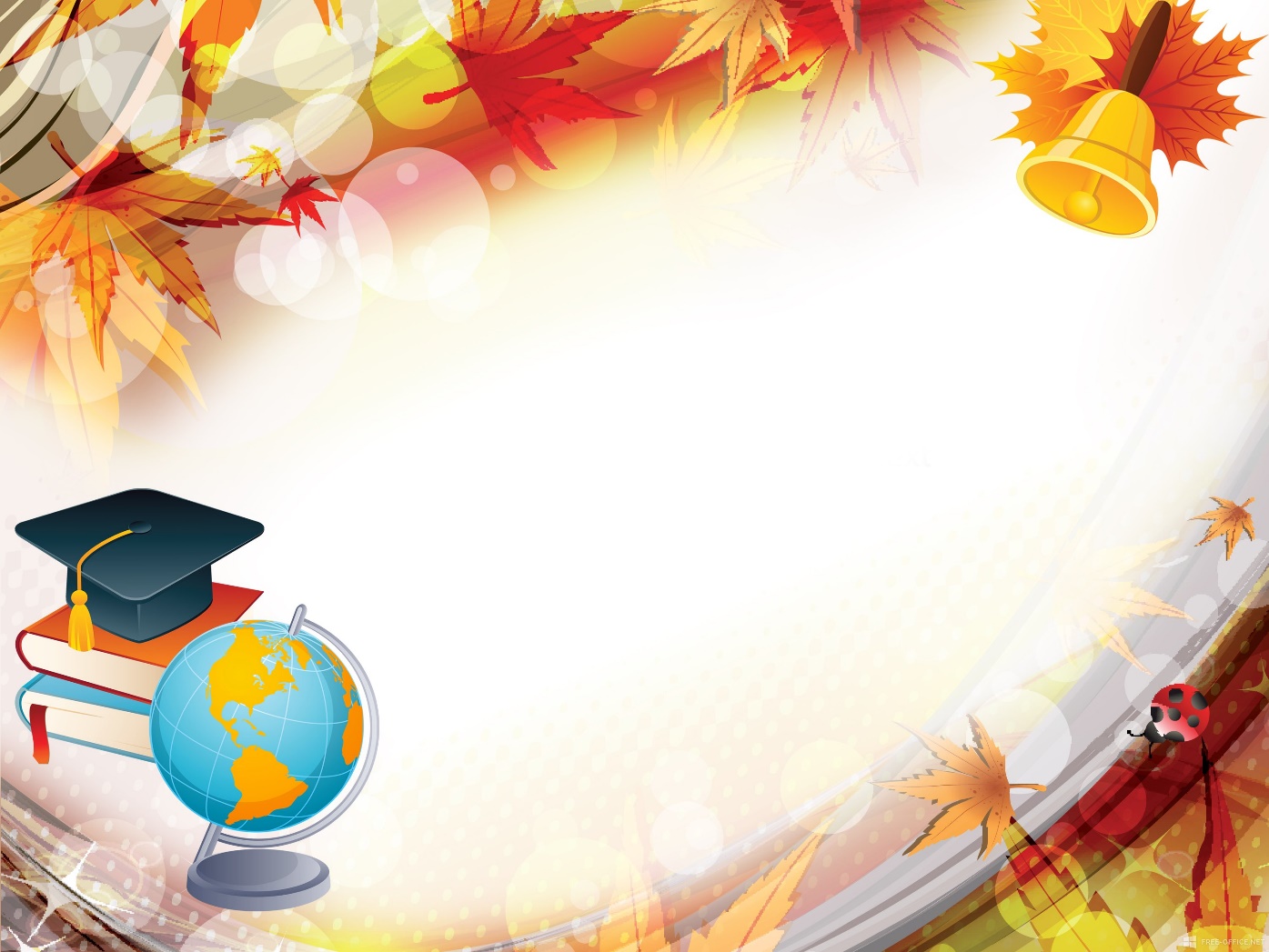 Кроки в Країну Знань
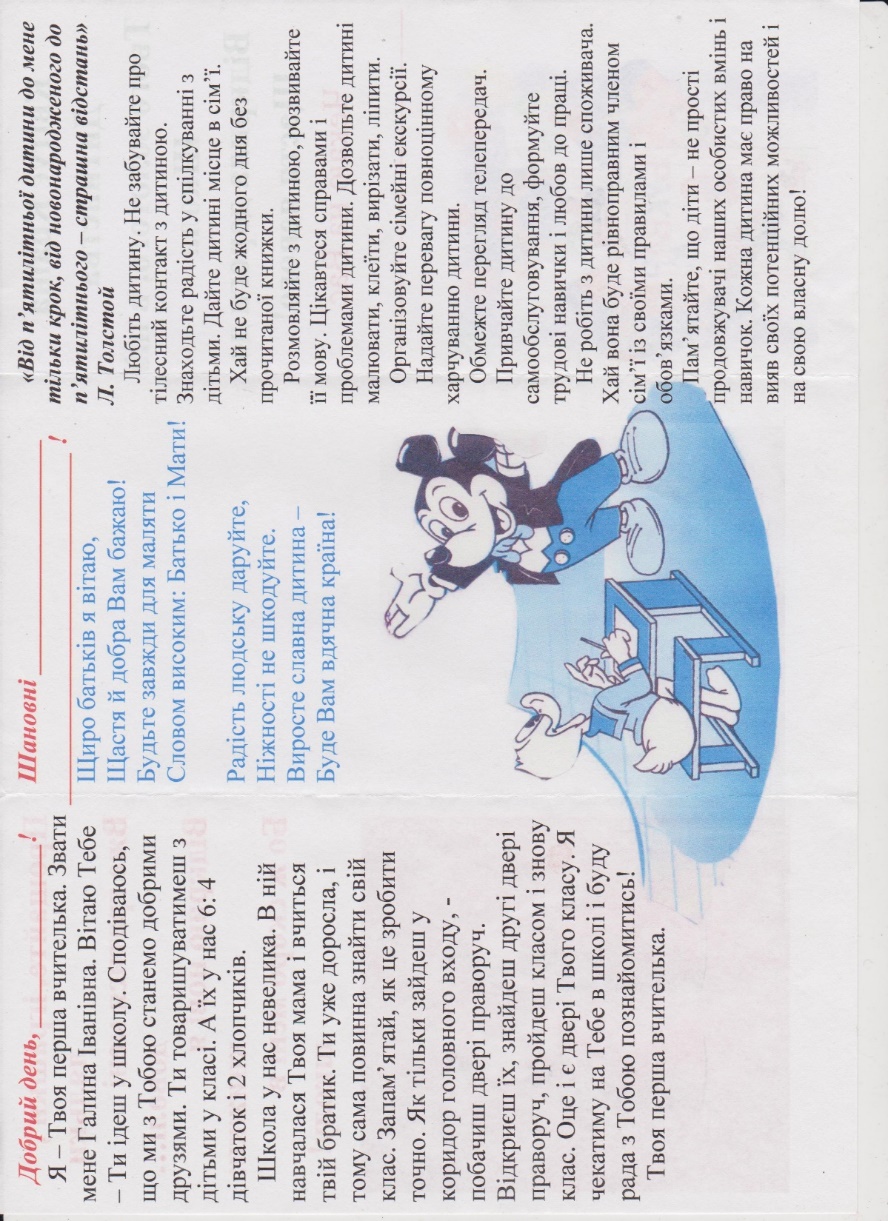 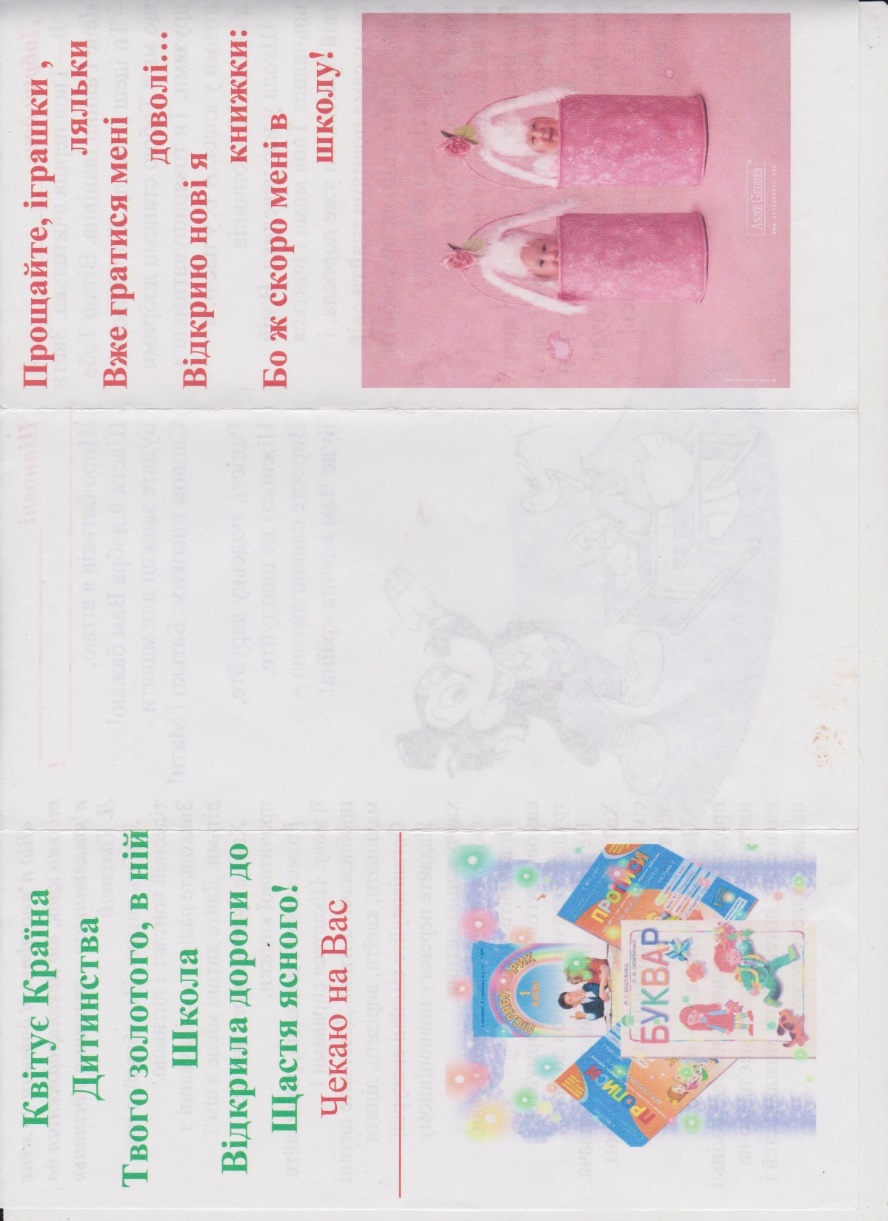 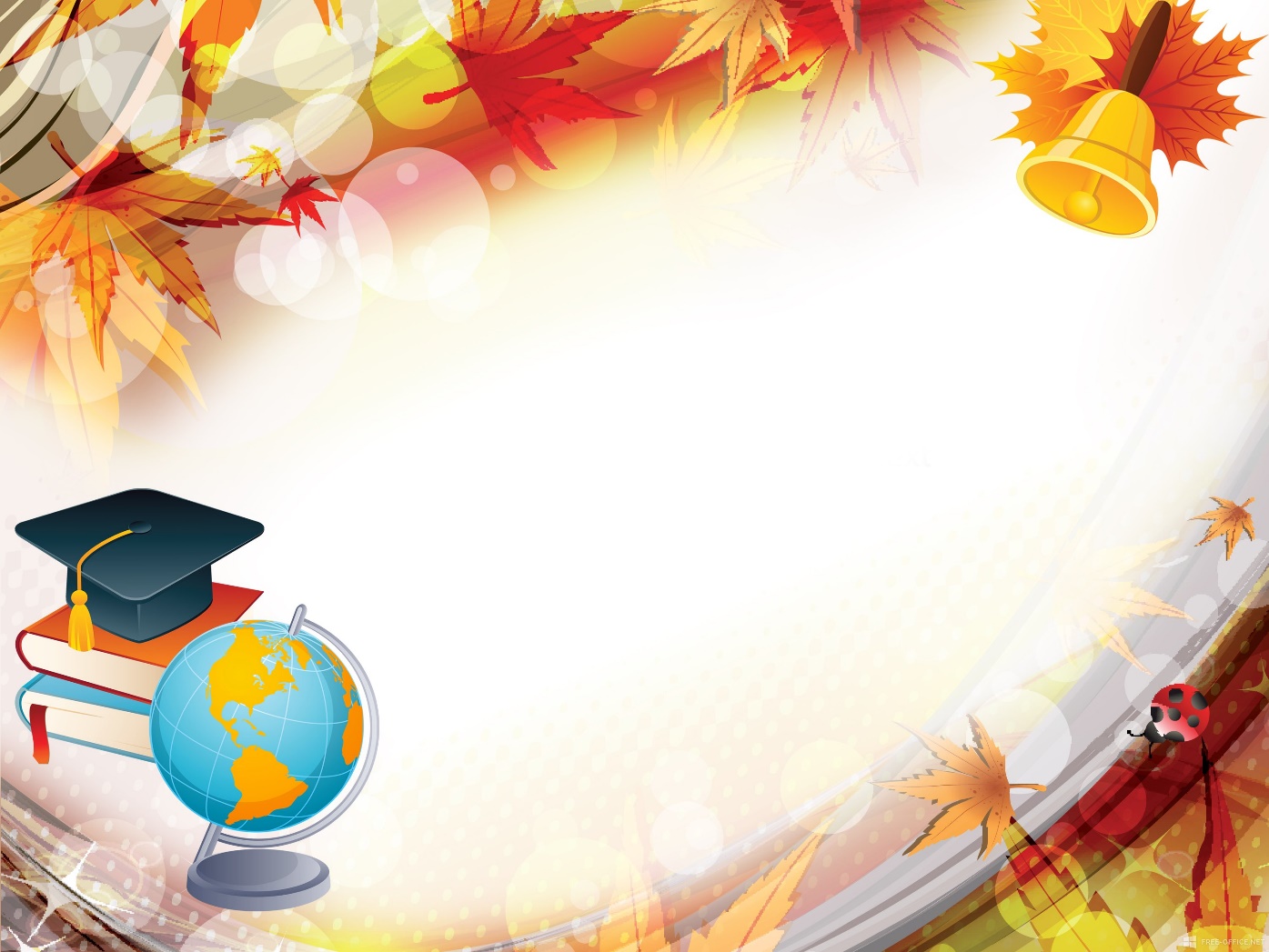 Кроки в Країну Знань
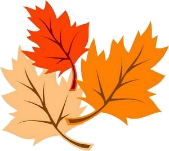 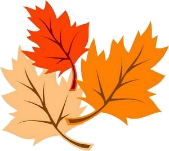 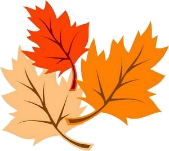 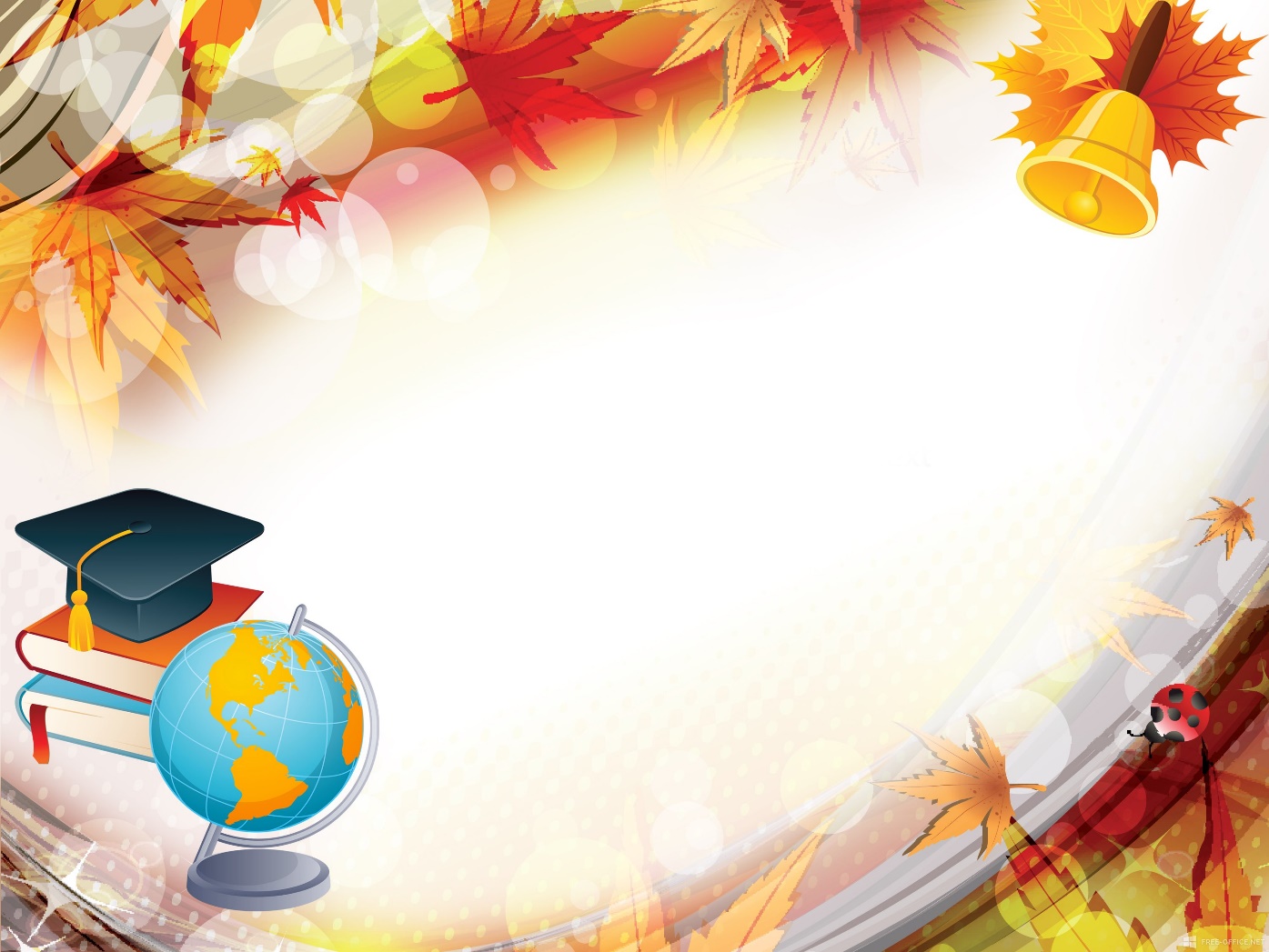 Кроки в Країну Знань
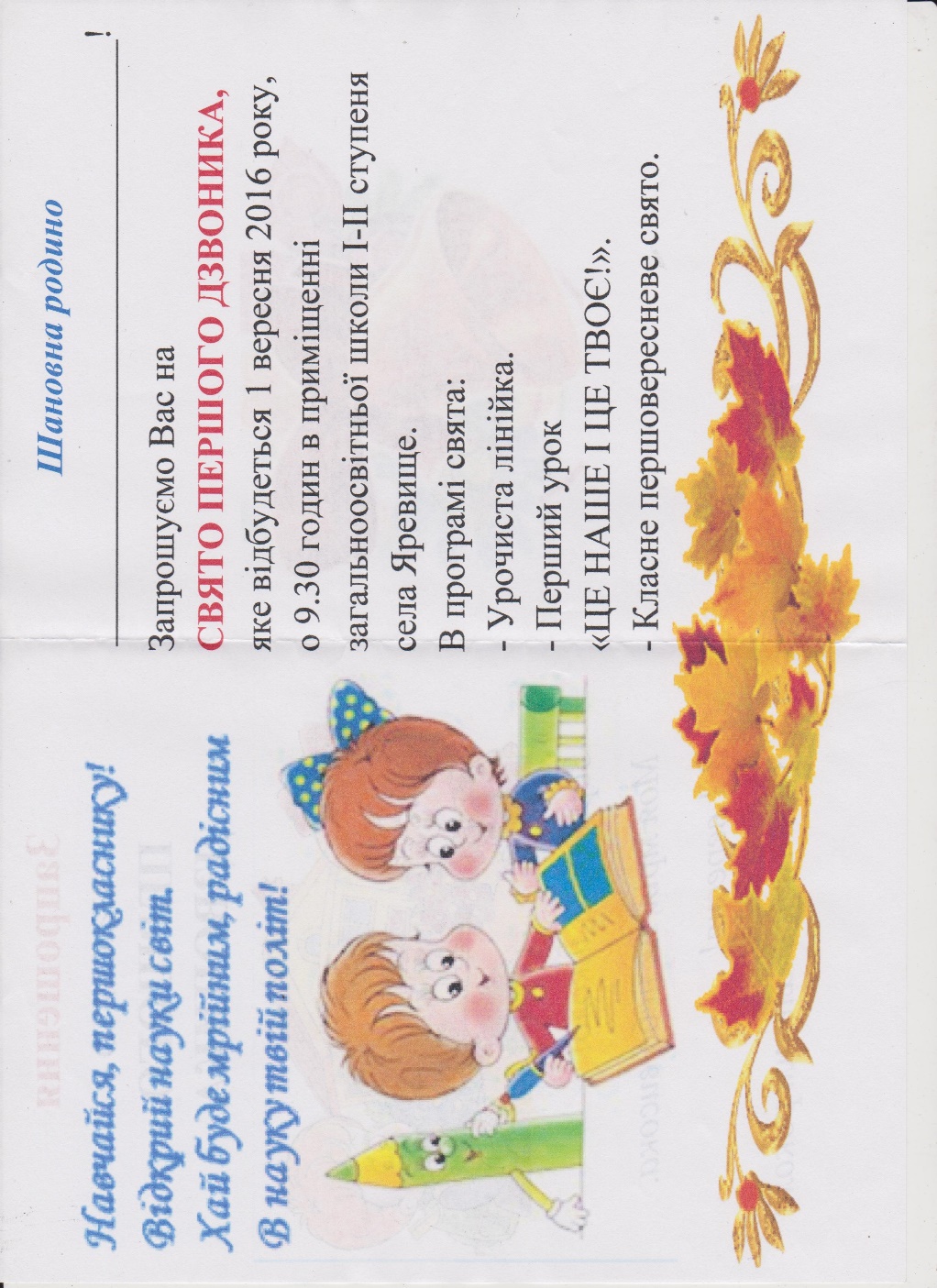 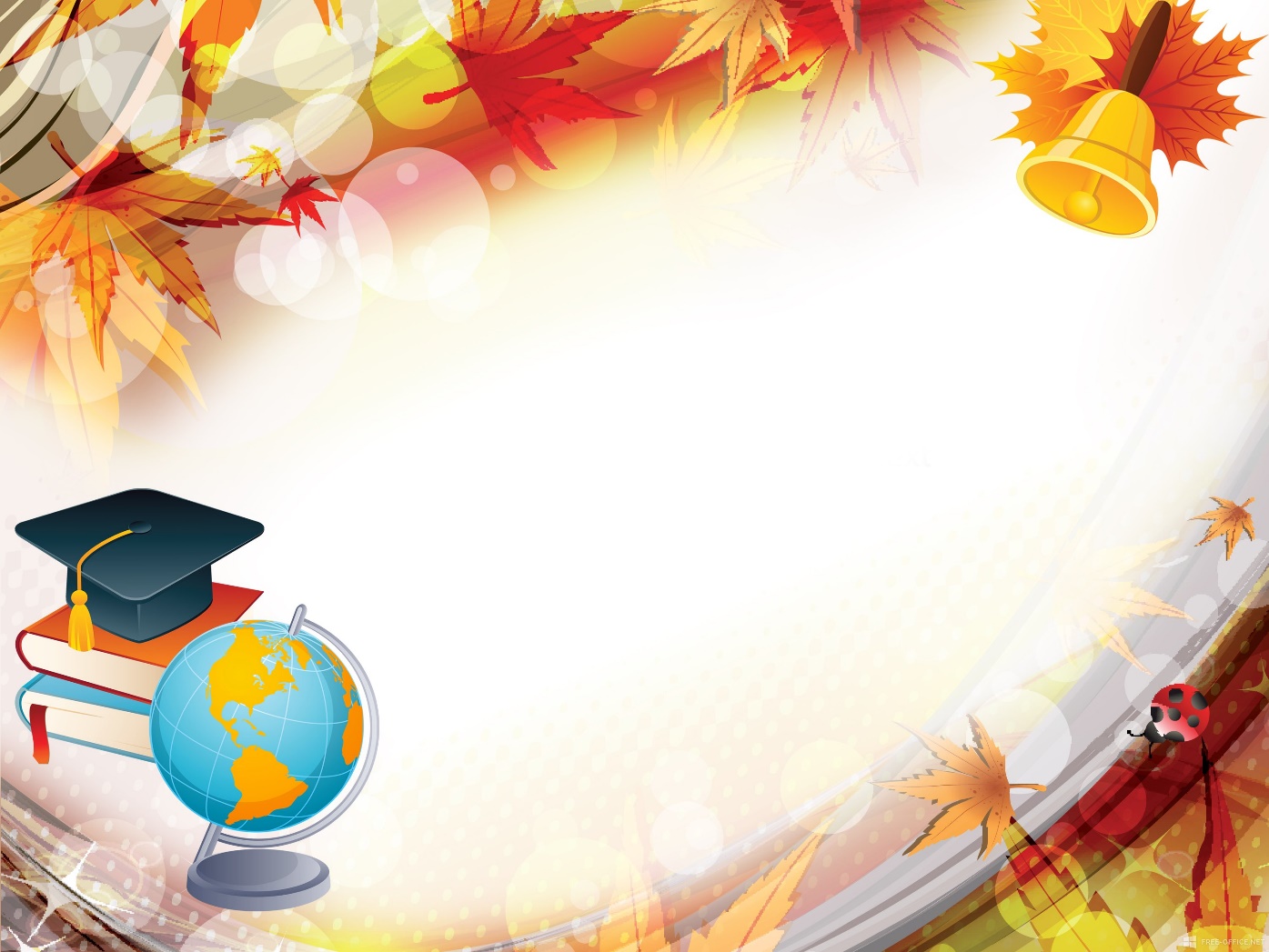 Кроки в Країну Знань
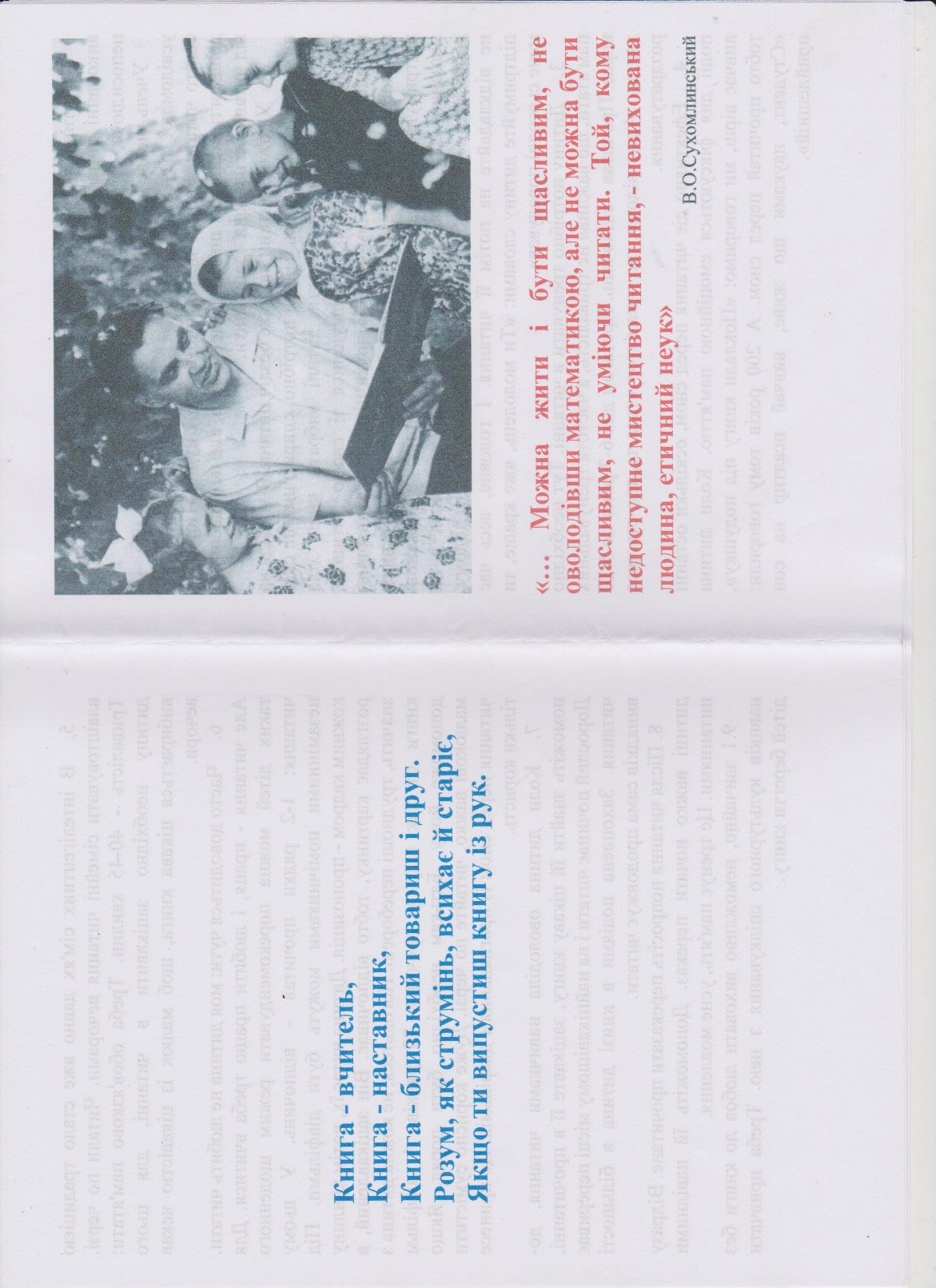 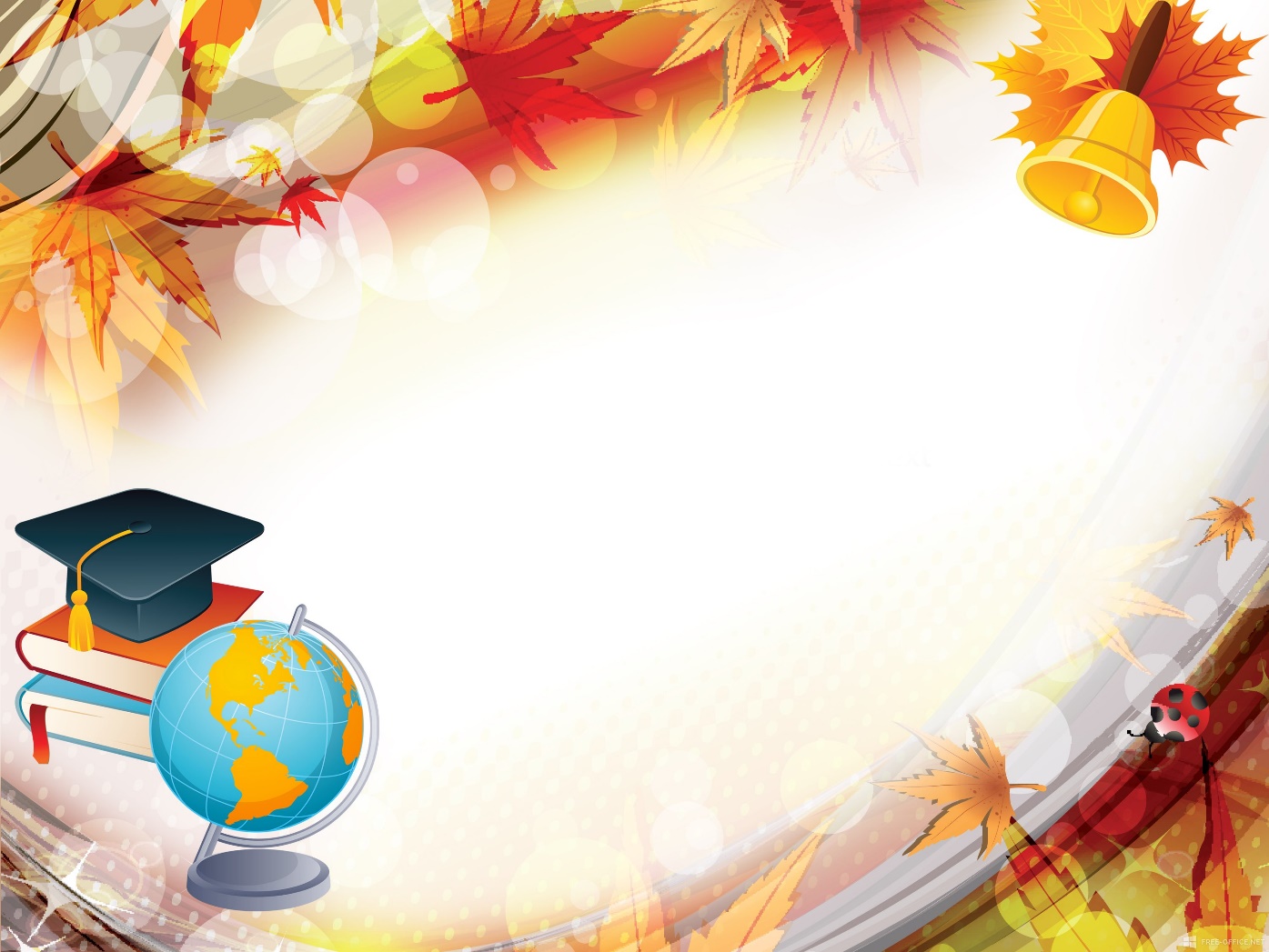 Вчимо – виховуючи, виховуємо - навчаючи
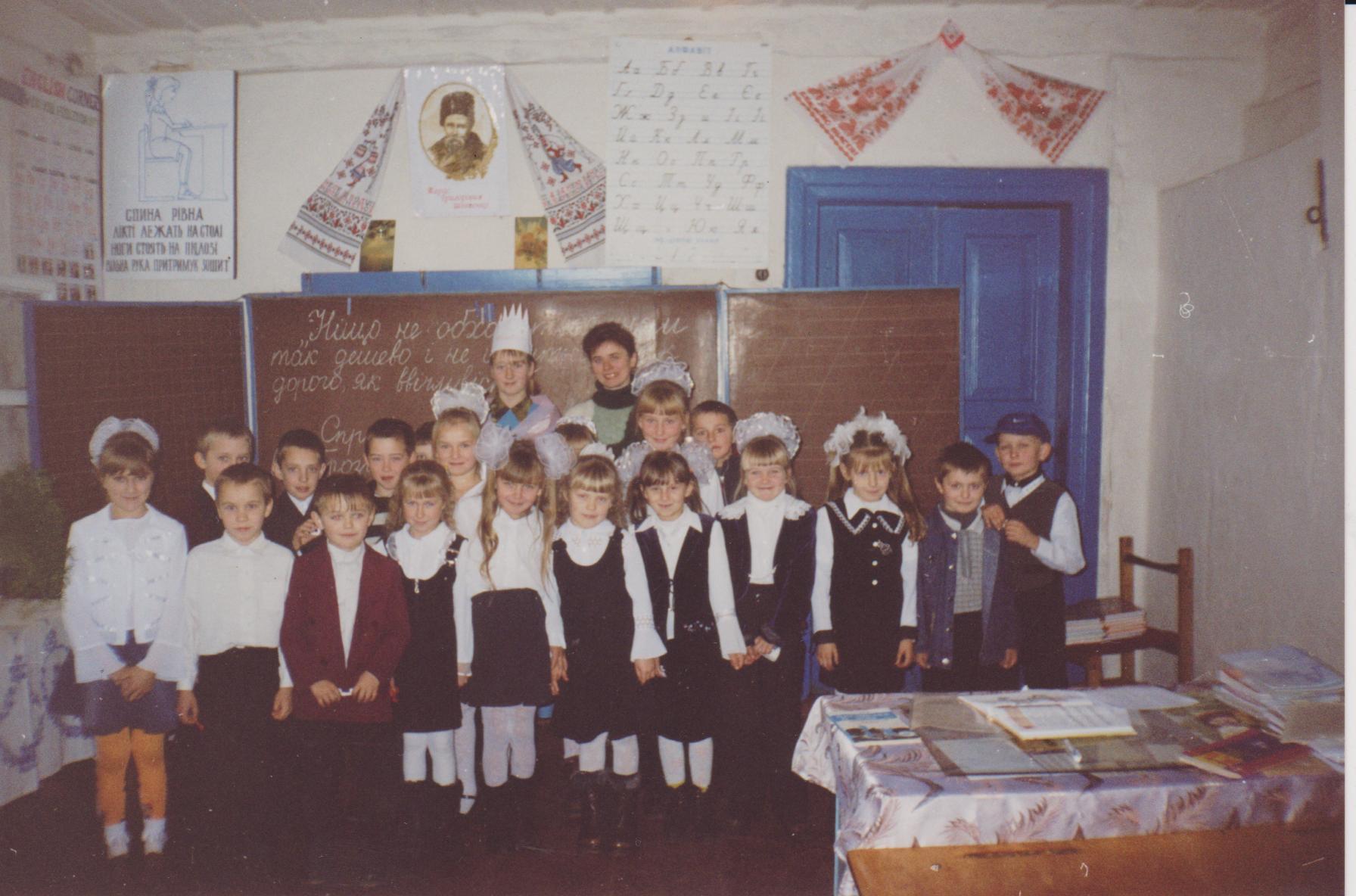 Змагання «Мовограй»
Бал ввічливості
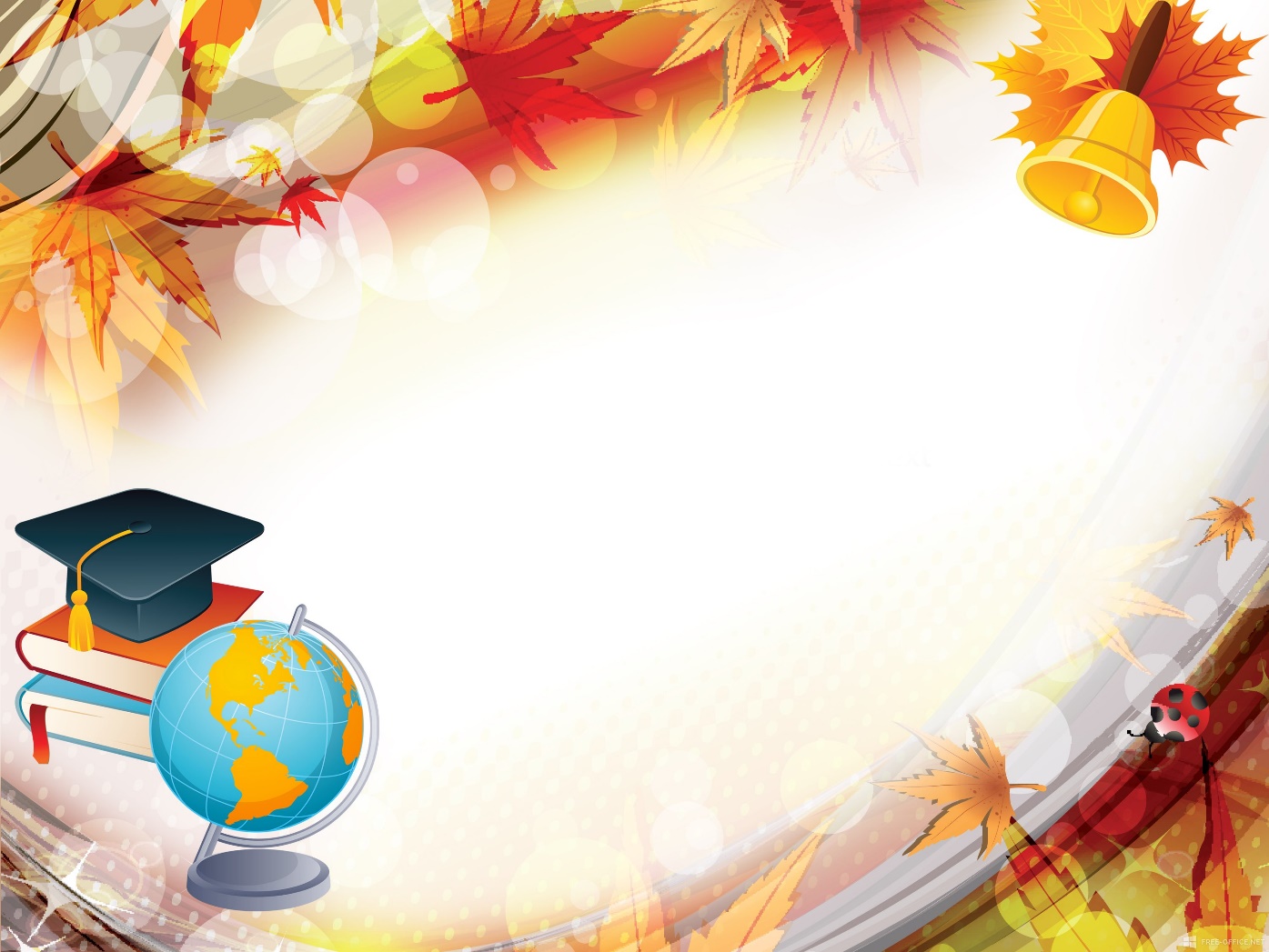 Вчимо – виховуючи, виховуємо - навчаючи
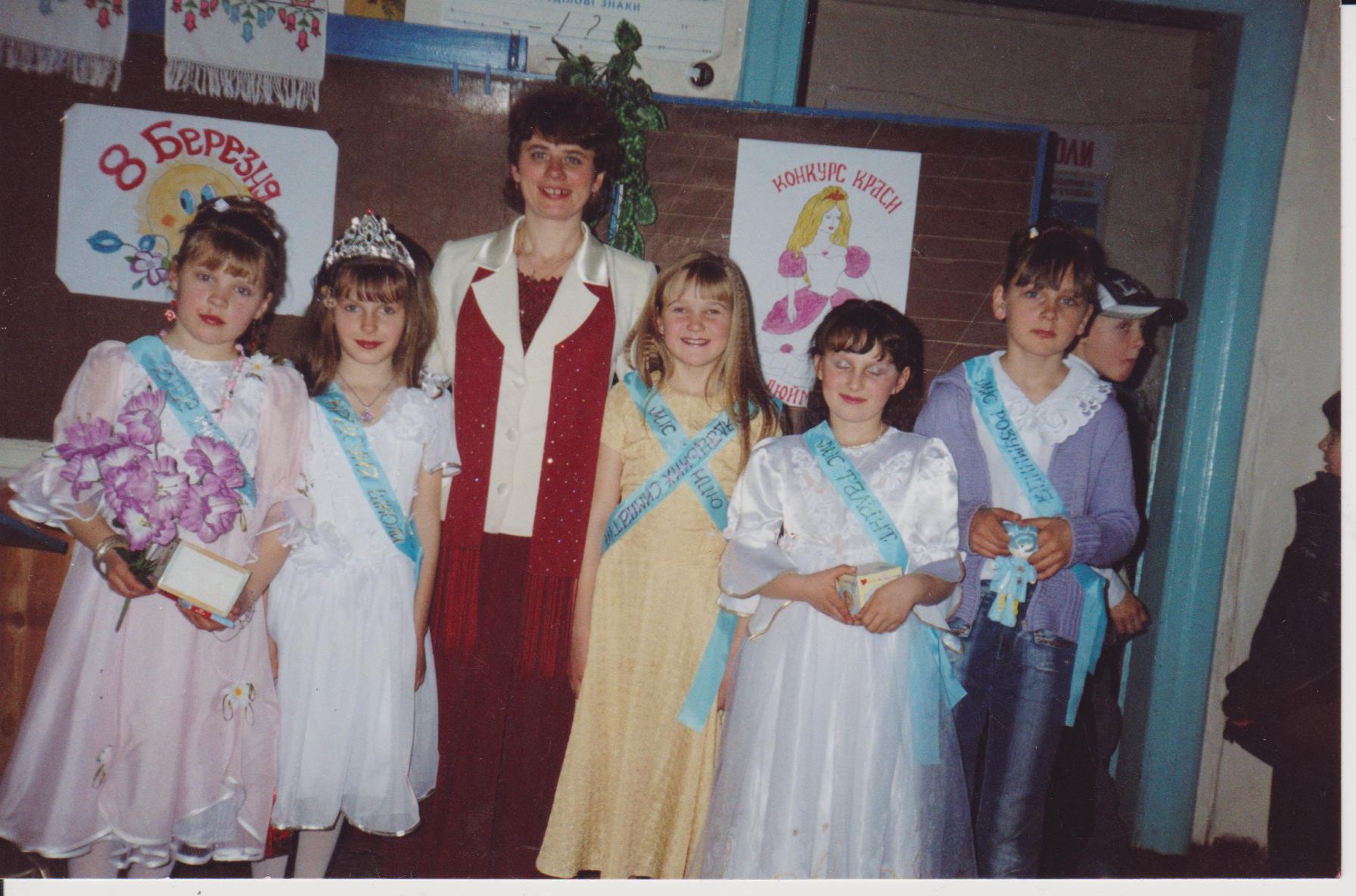 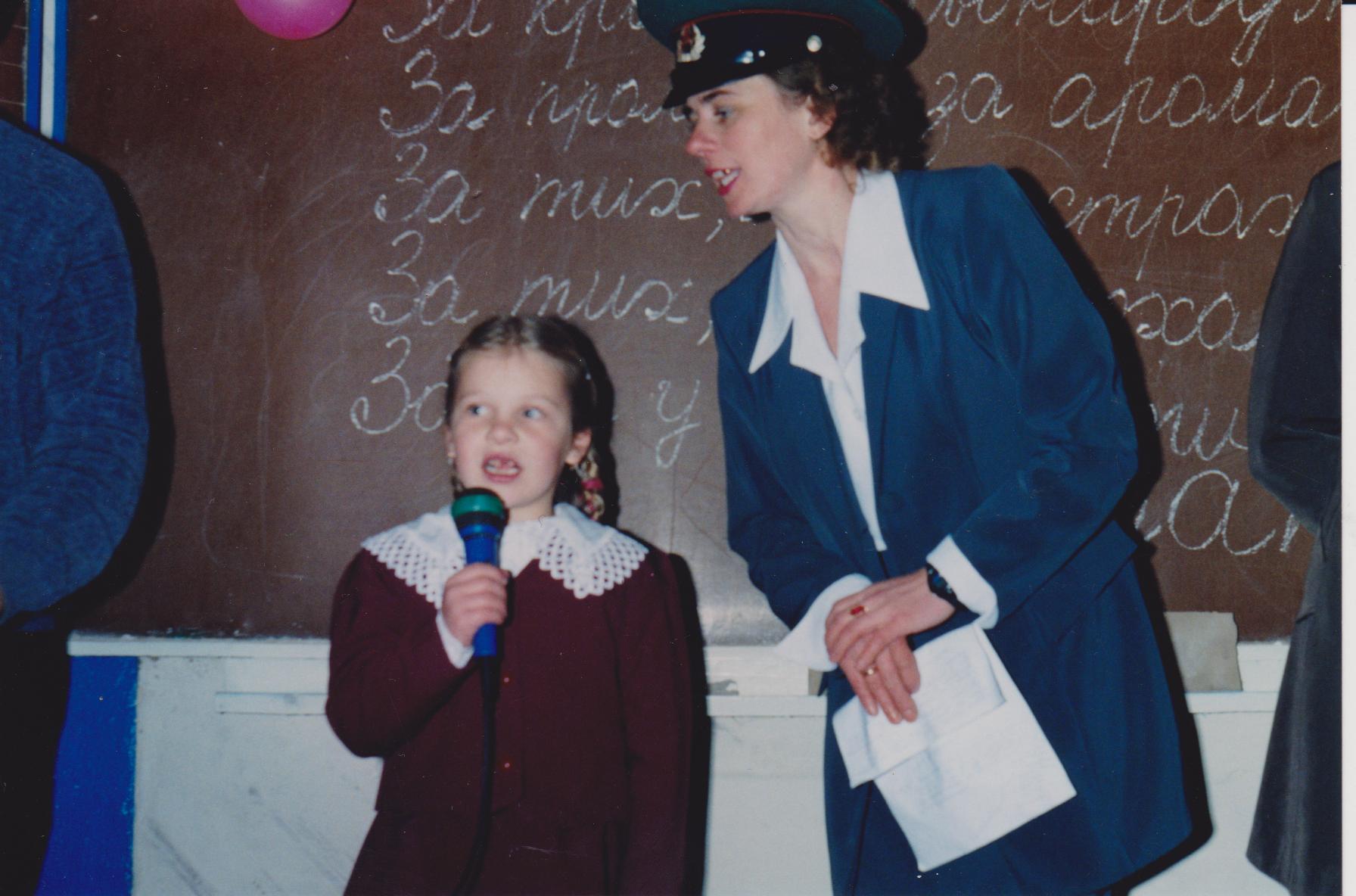 8 Березня. Свято краси
Свято для татусів
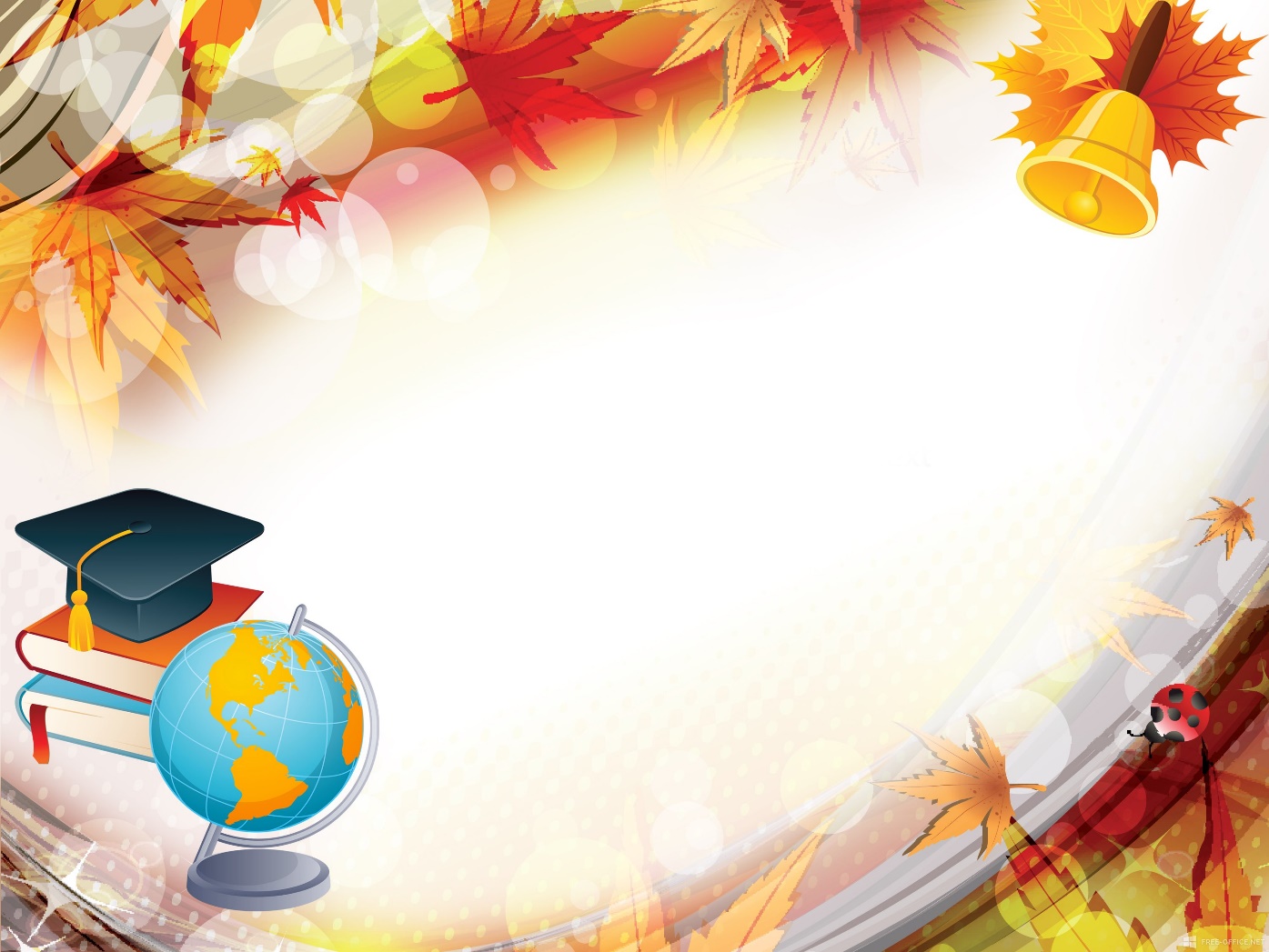 Вчимо – виховуючи, виховуємо - навчаючи
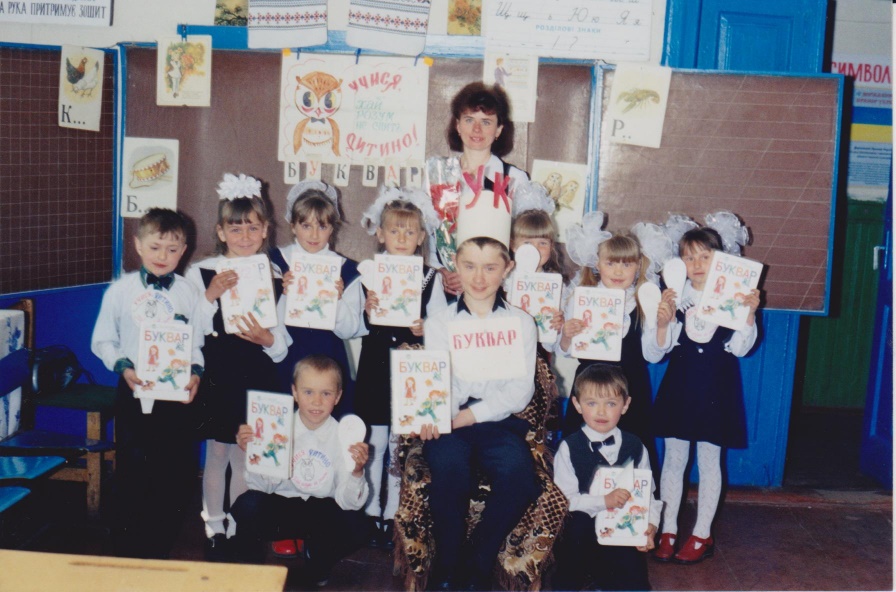 Проект «Леся Українка – 
поетична квітка України»
Свято прощання з Букварем
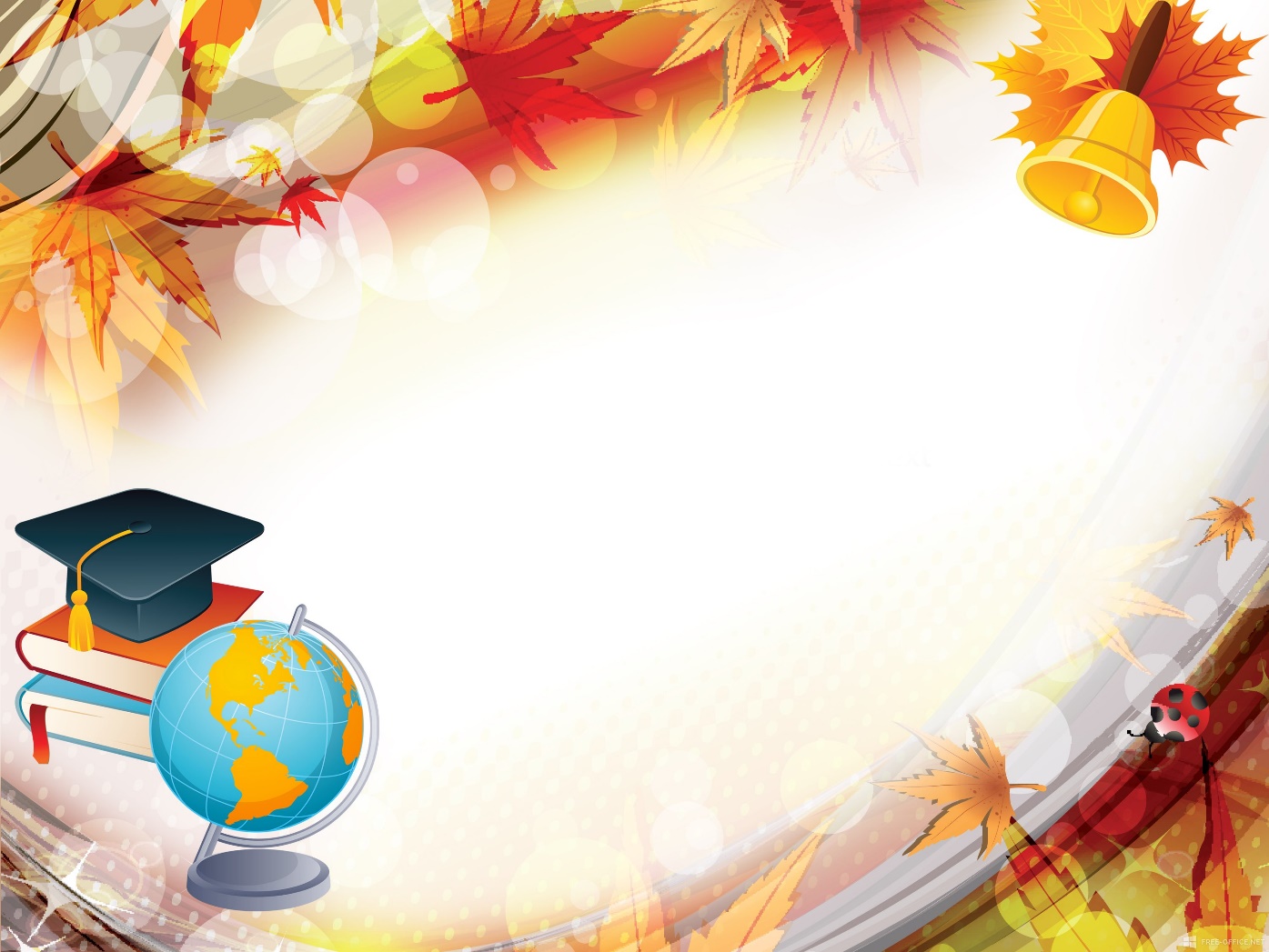 Вчимо – виховуючи, виховуємо - навчаючи
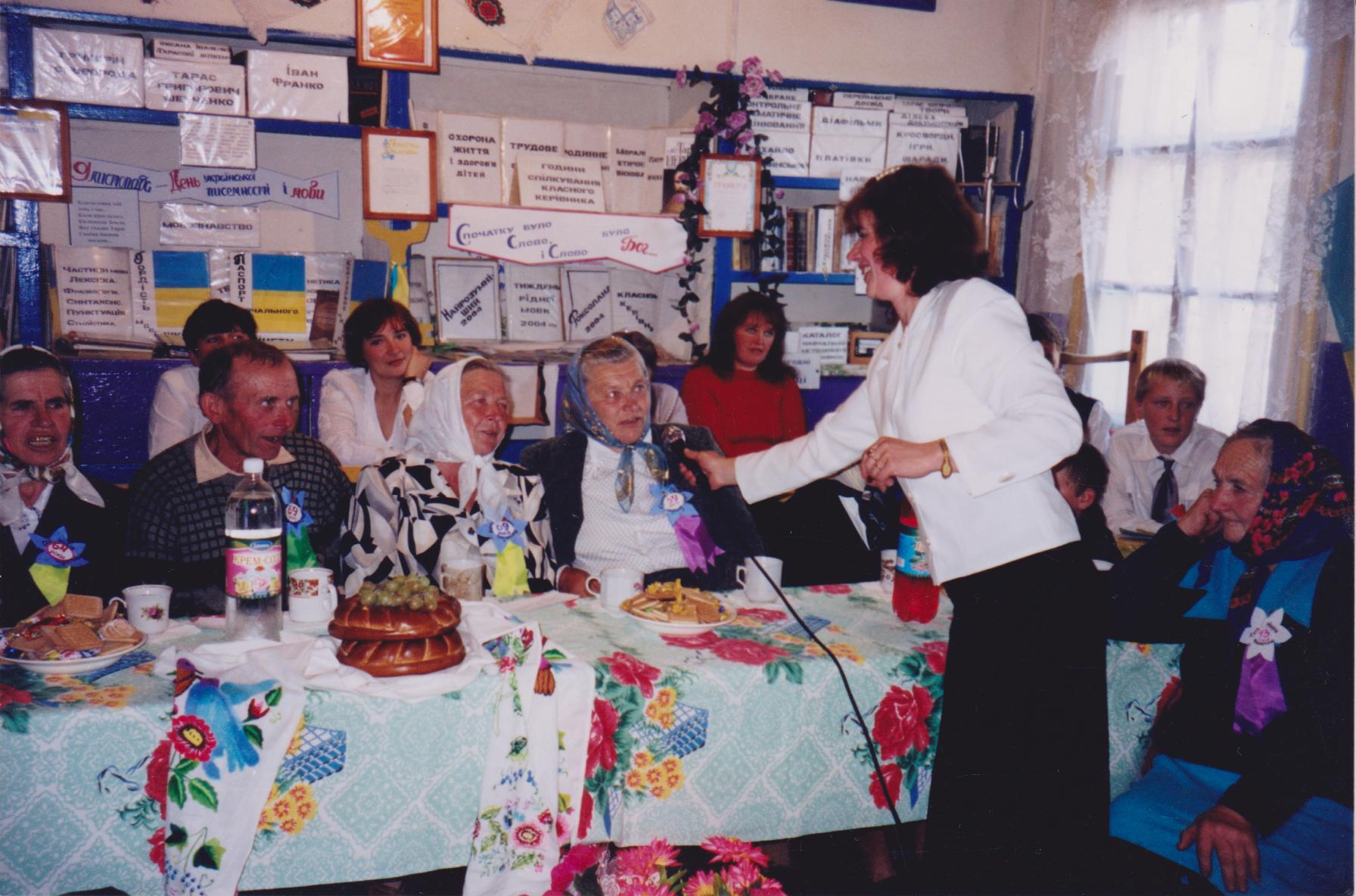 Проект 
«Пісня – душа українського народу»
Родинне свято «З родини йде у світ дитина»
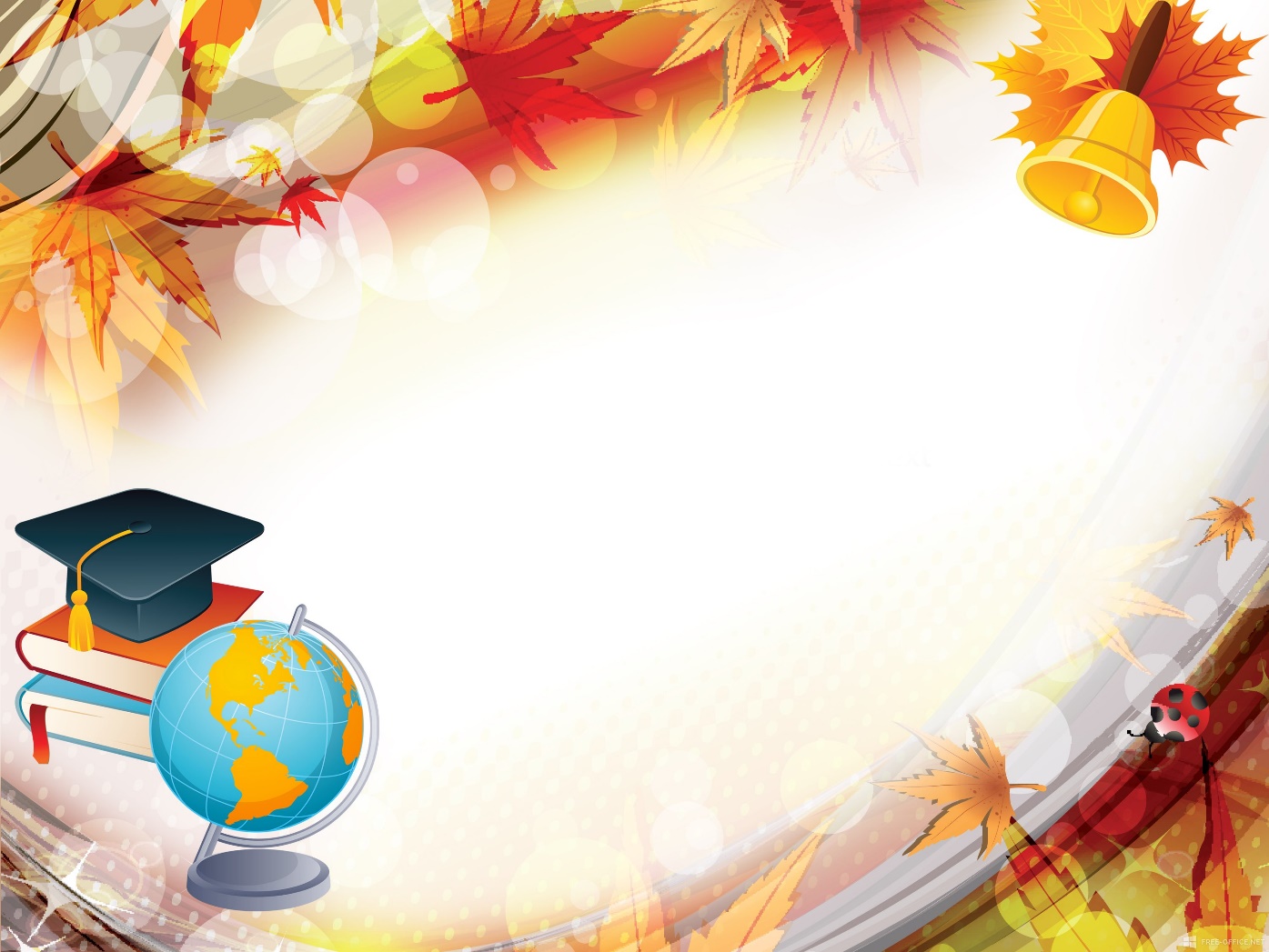 Вчимо – виховуючи, виховуємо - навчаючи
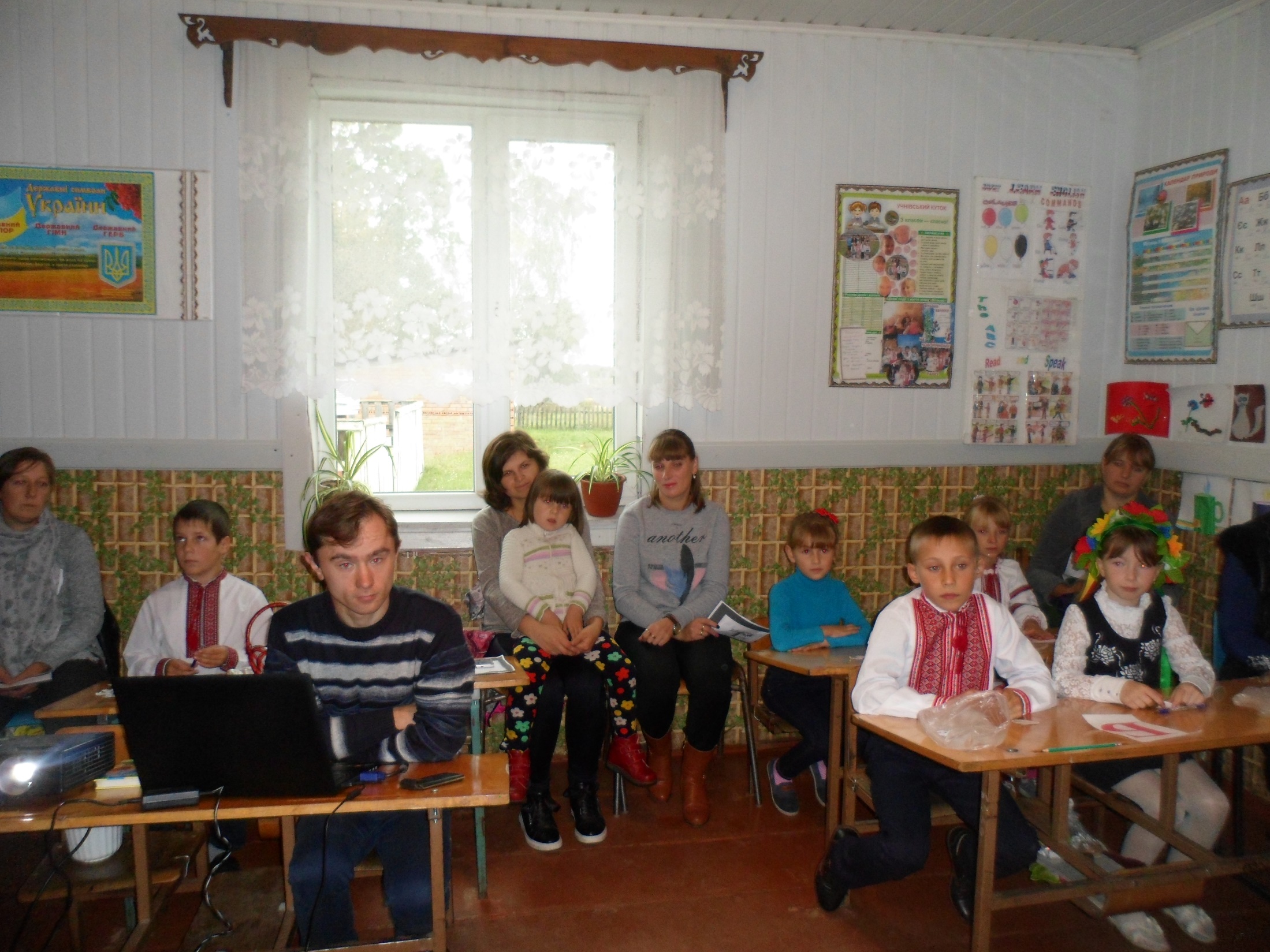 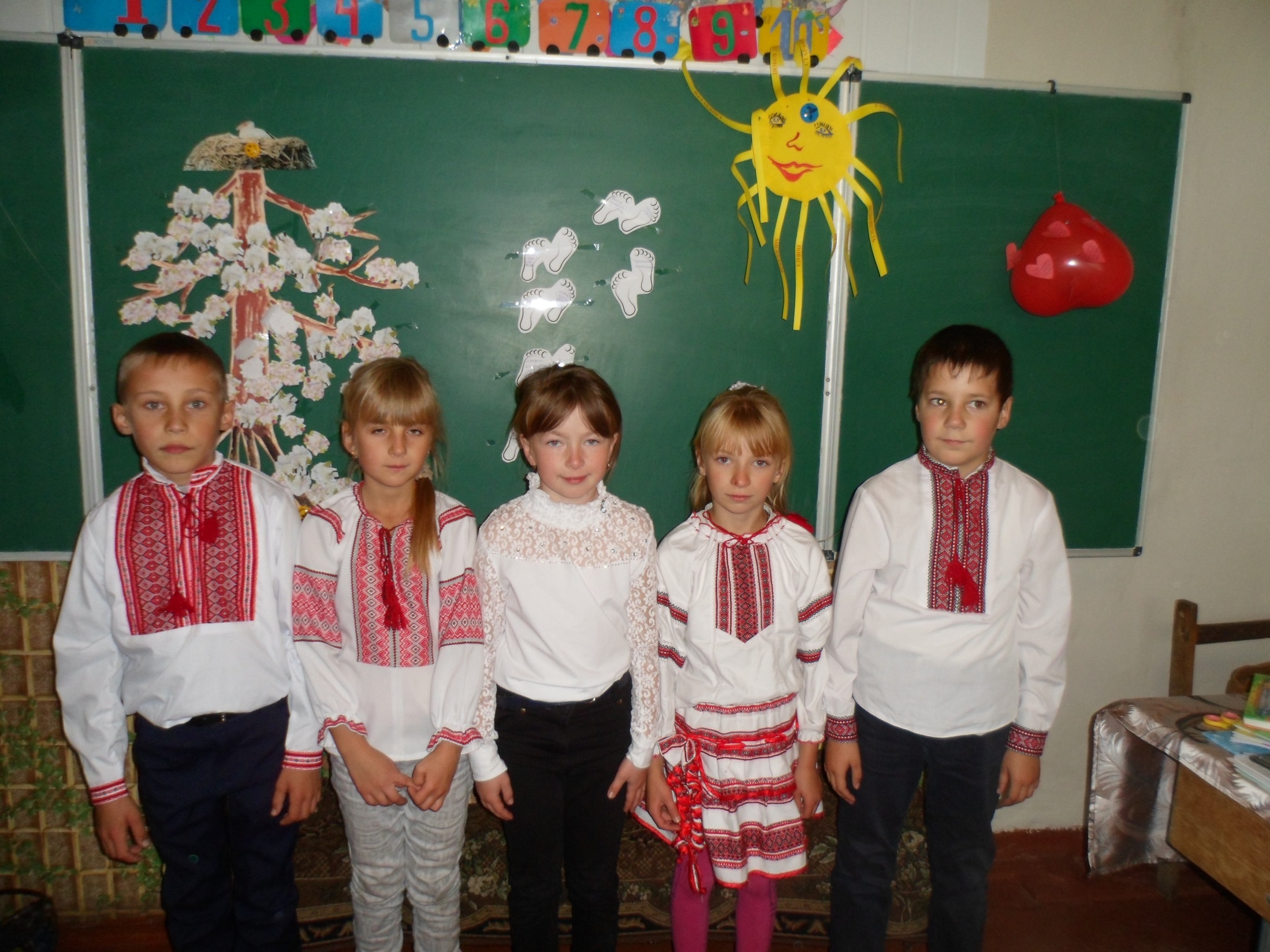 Свято прощання з Букварем
Урок людяності і добра за участю батьків і учнів 
(за творами В.О.Сухомлинського)
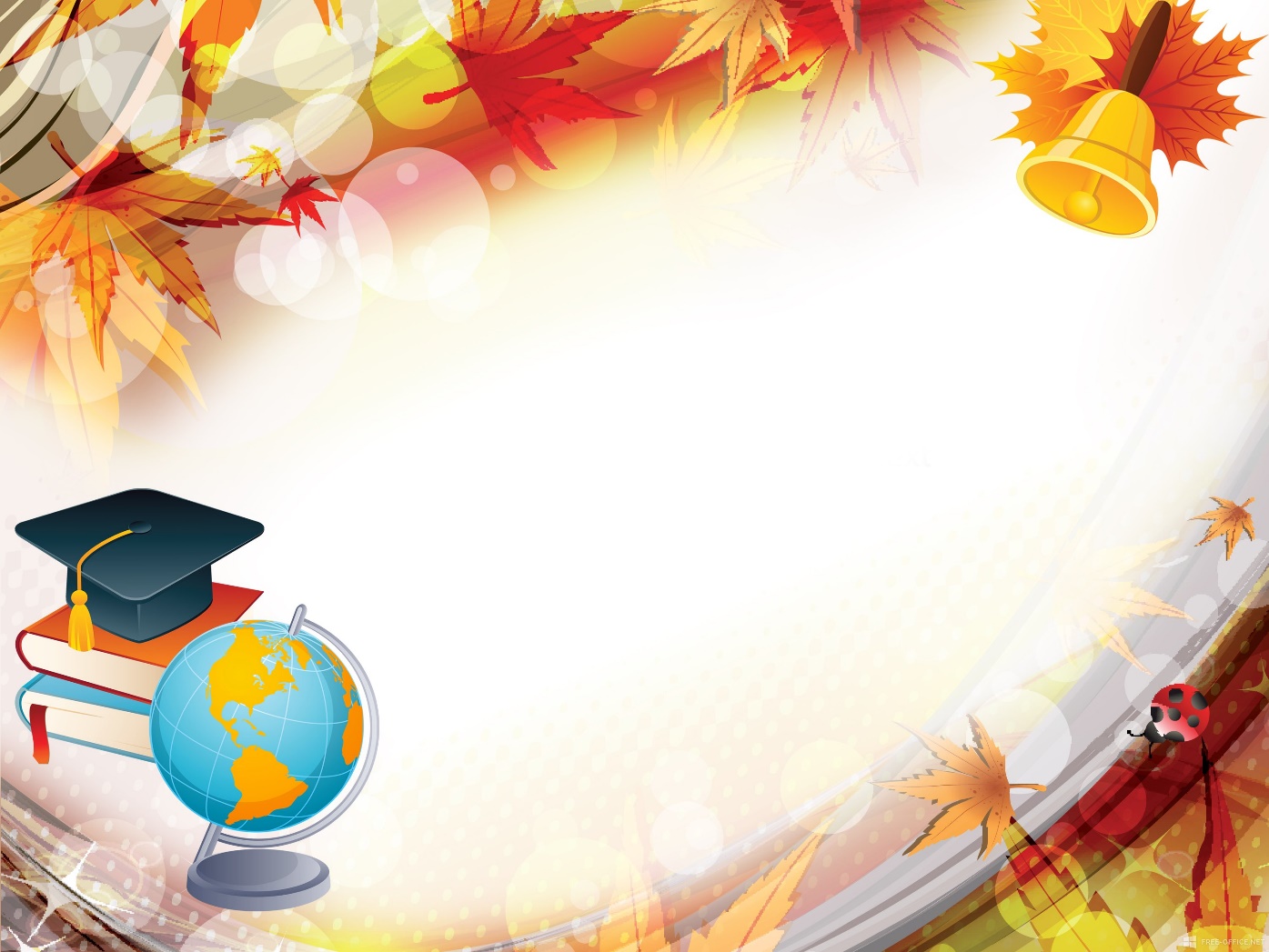 Вчимо – виховуючи, виховуємо - навчаючи
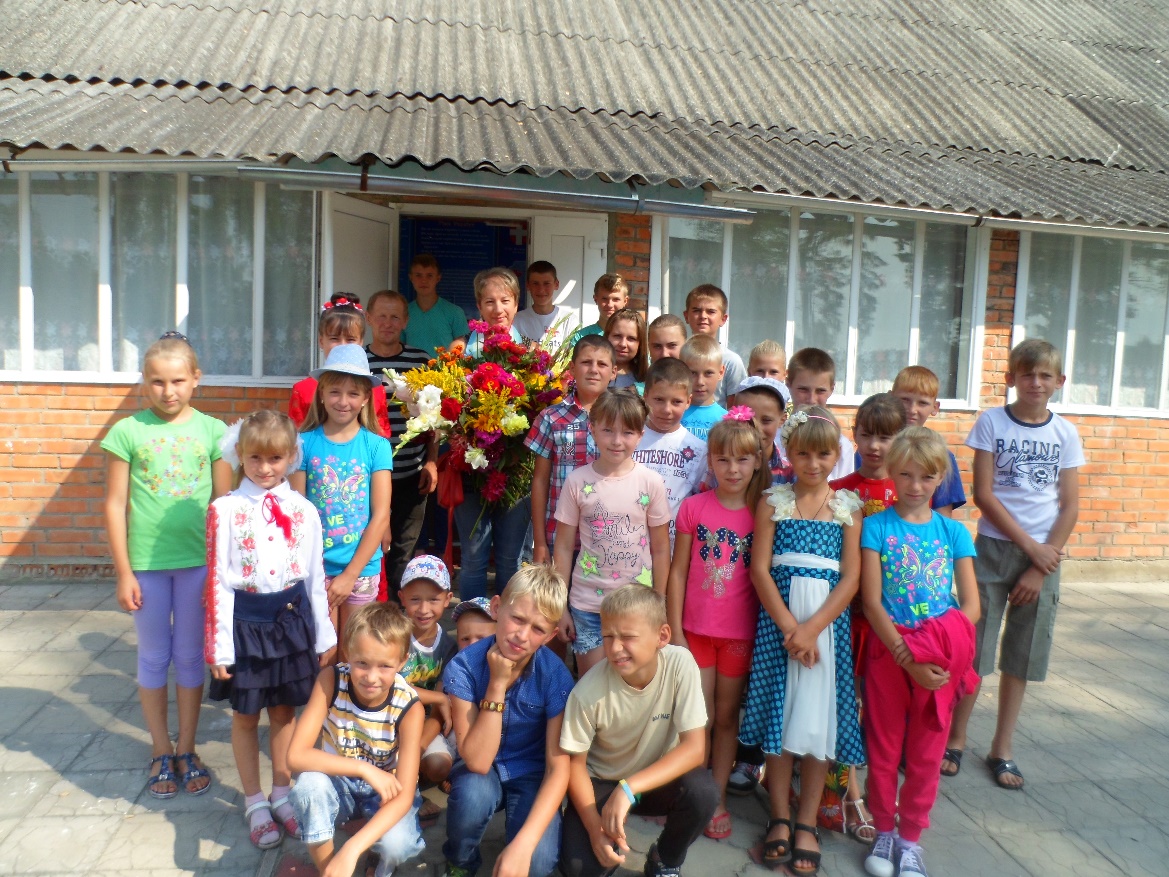 Зустріч з легкоатлеткою, Чемпіонкою Європи, 
уродженкою села Яревище – Місірук Галиною Онуфріївною
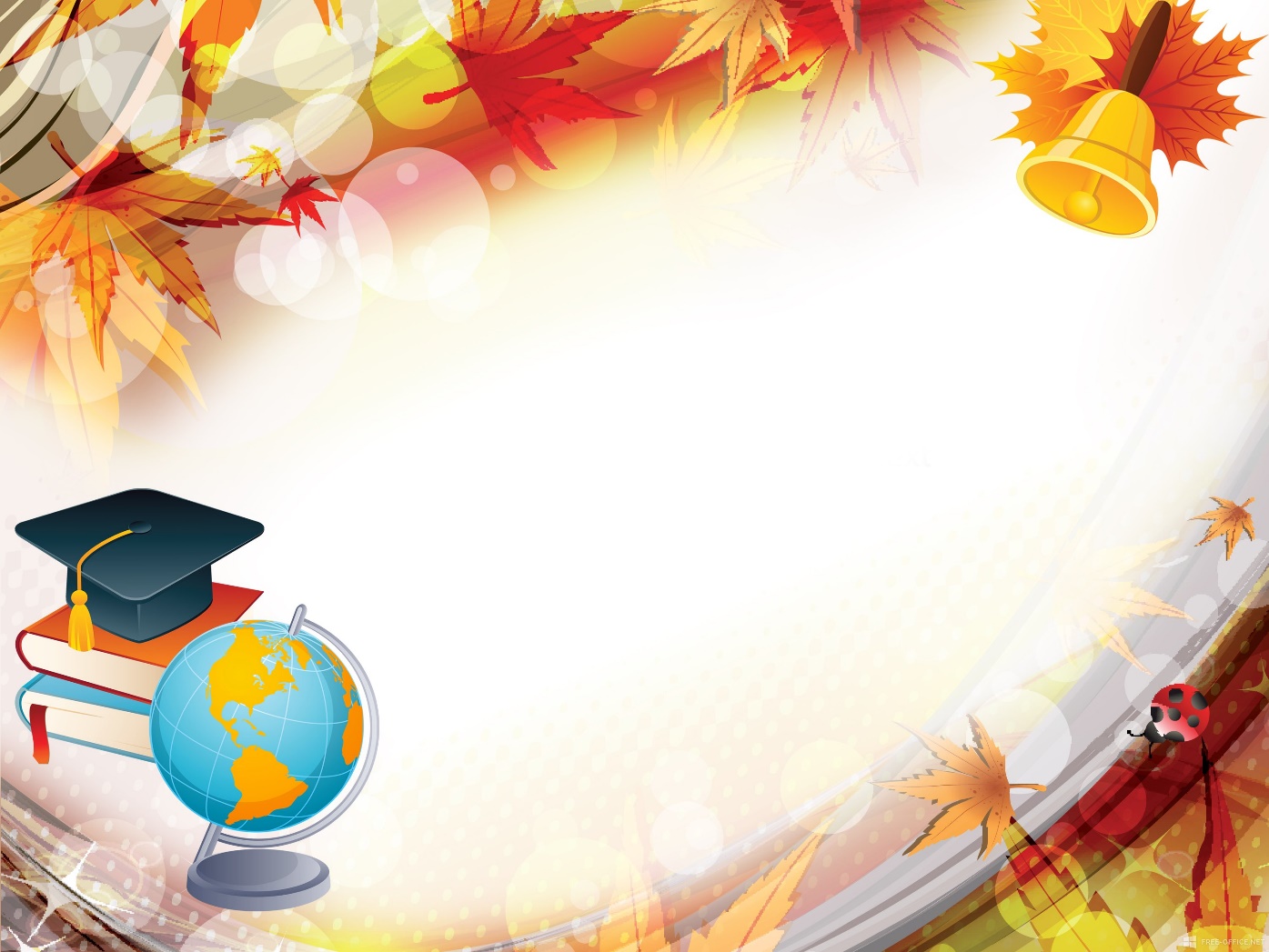 Вчимо – виховуючи, виховуємо - навчаючи
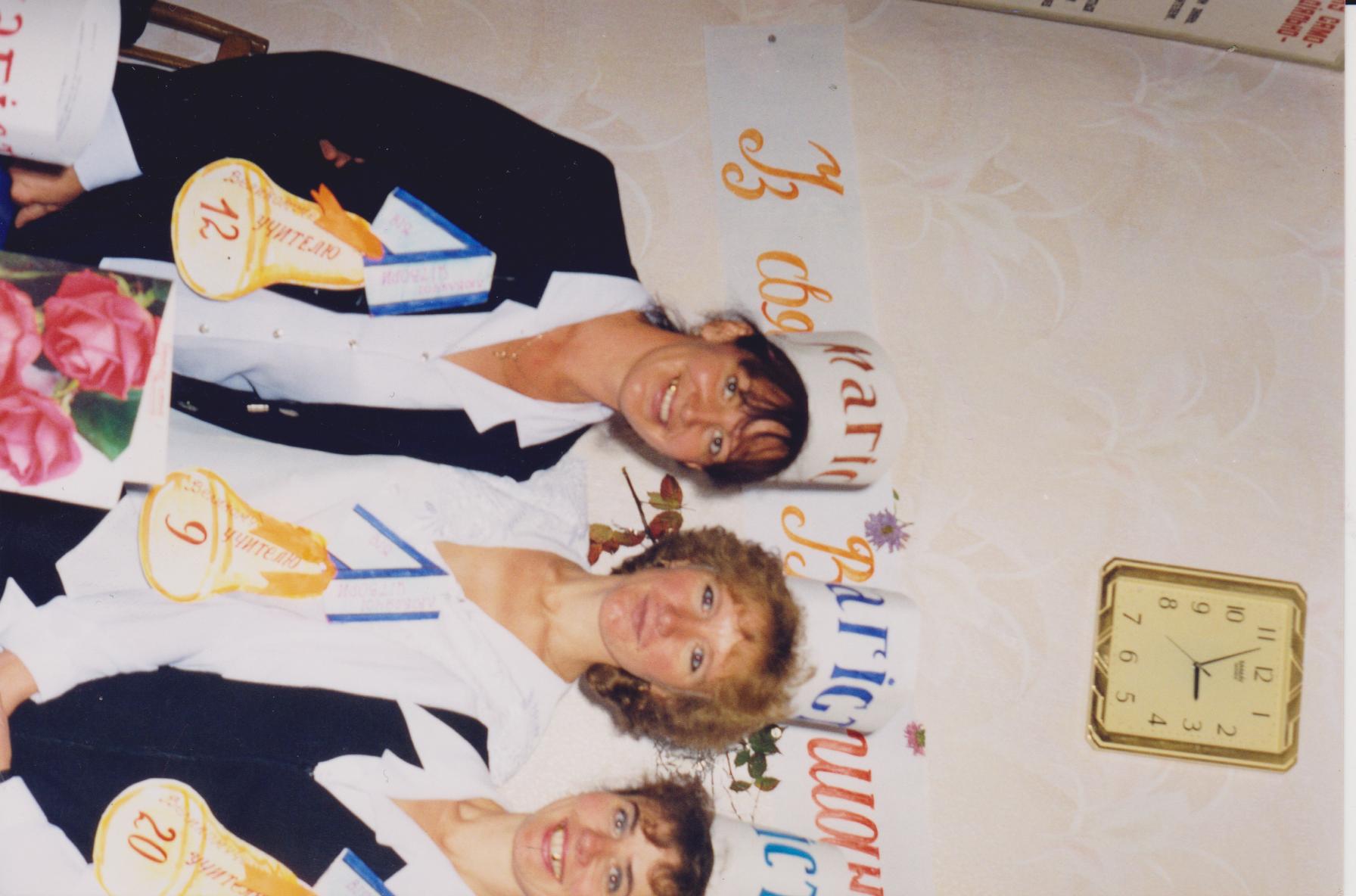 Свято «Вчителям школи – від підростаючої дітвори»
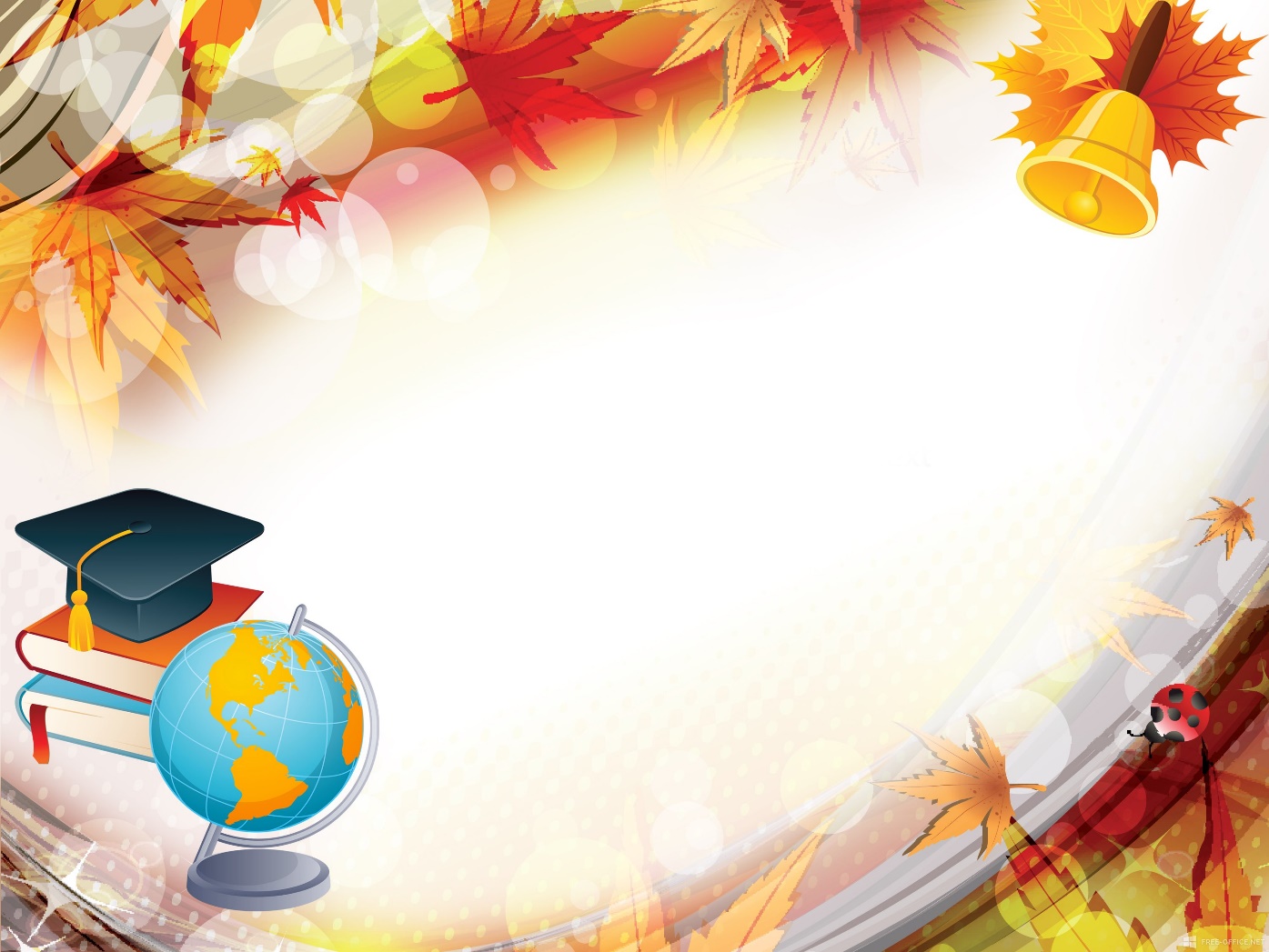 Вчимо – виховуючи, виховуємо - навчаючи
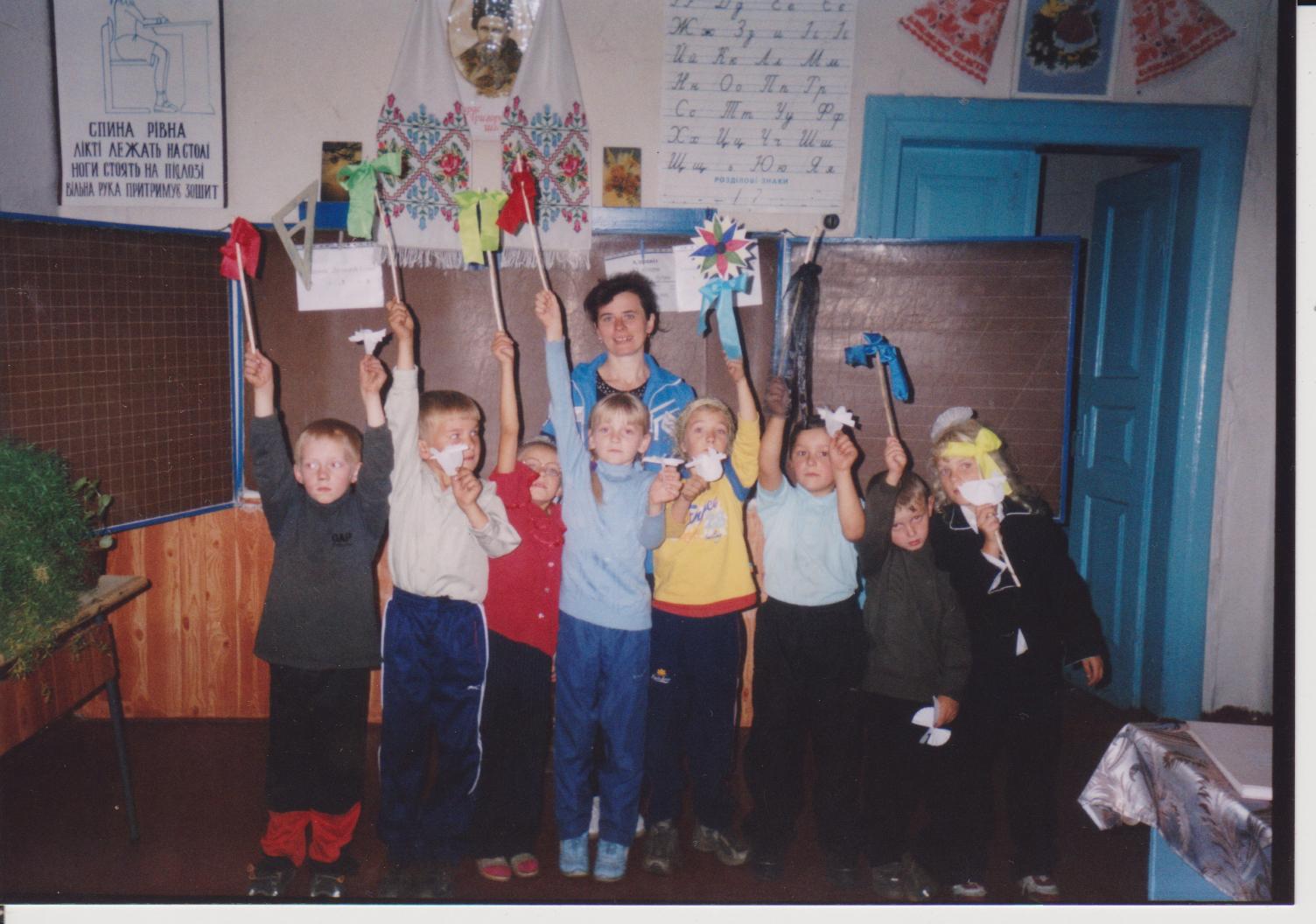 Малі Олімпійські ігри в школі
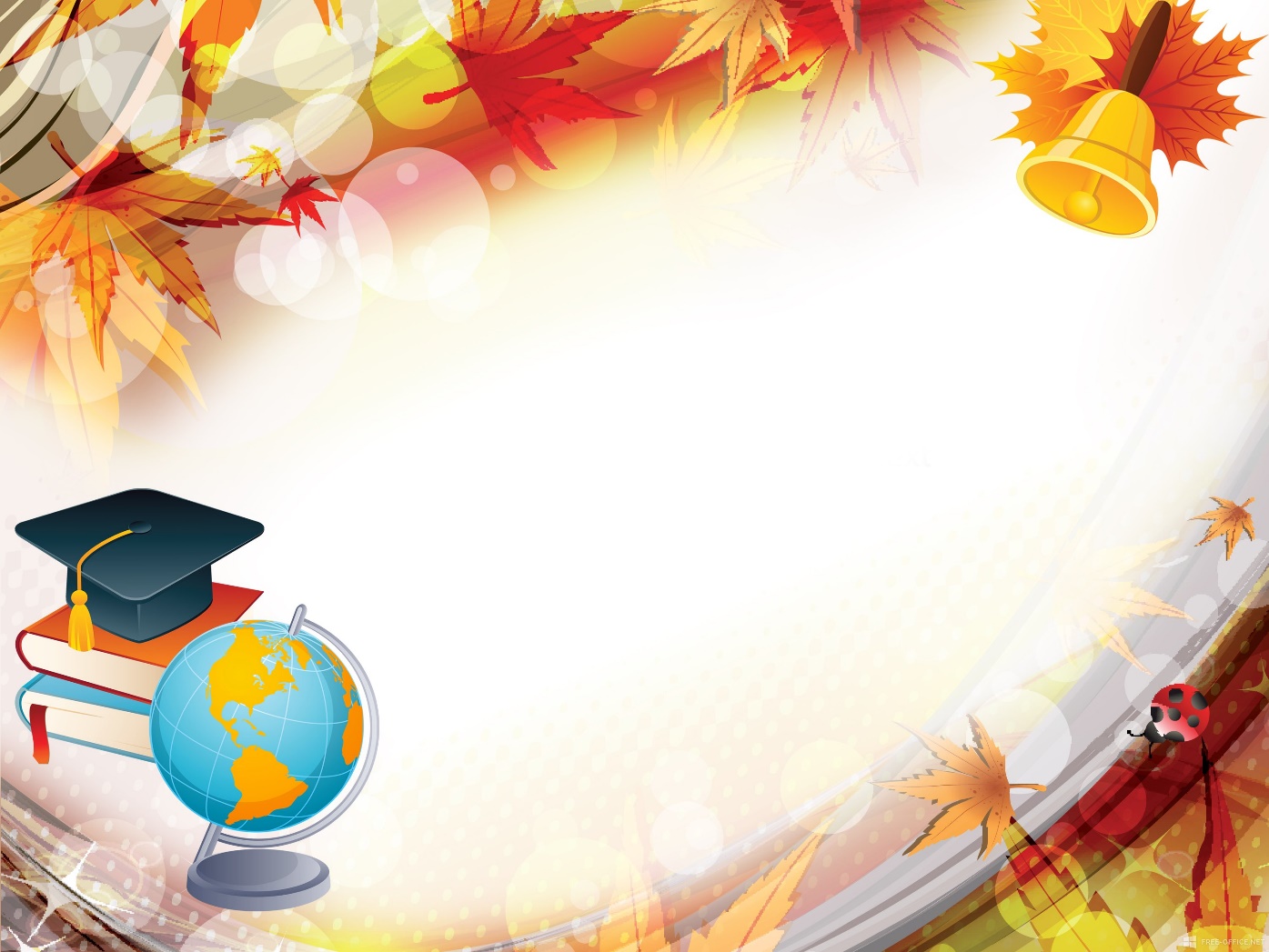 Вчимо – виховуючи, виховуємо - навчаючи
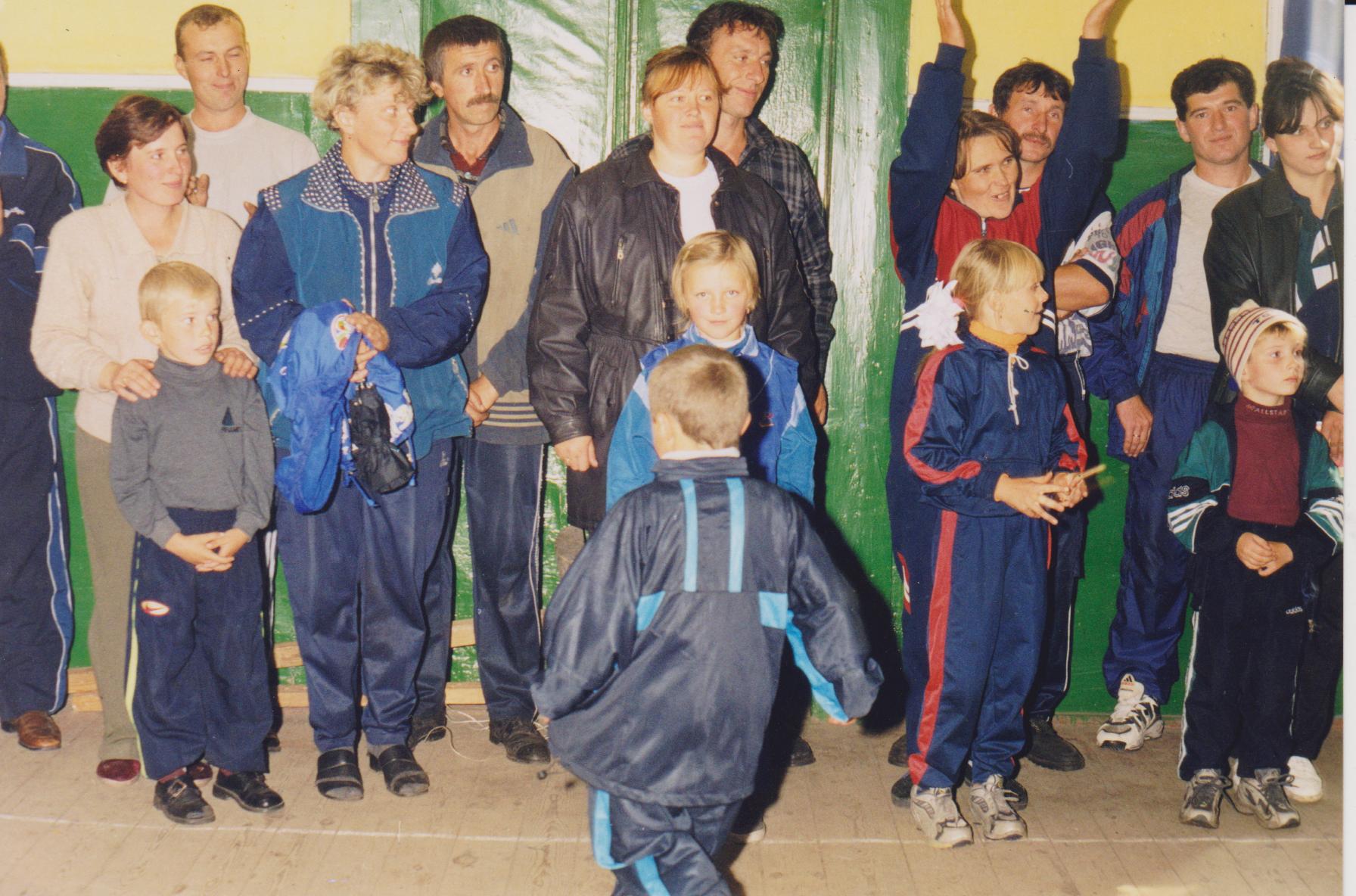 Спортивне свято «Тато, мама і я – спортивна сім’я»
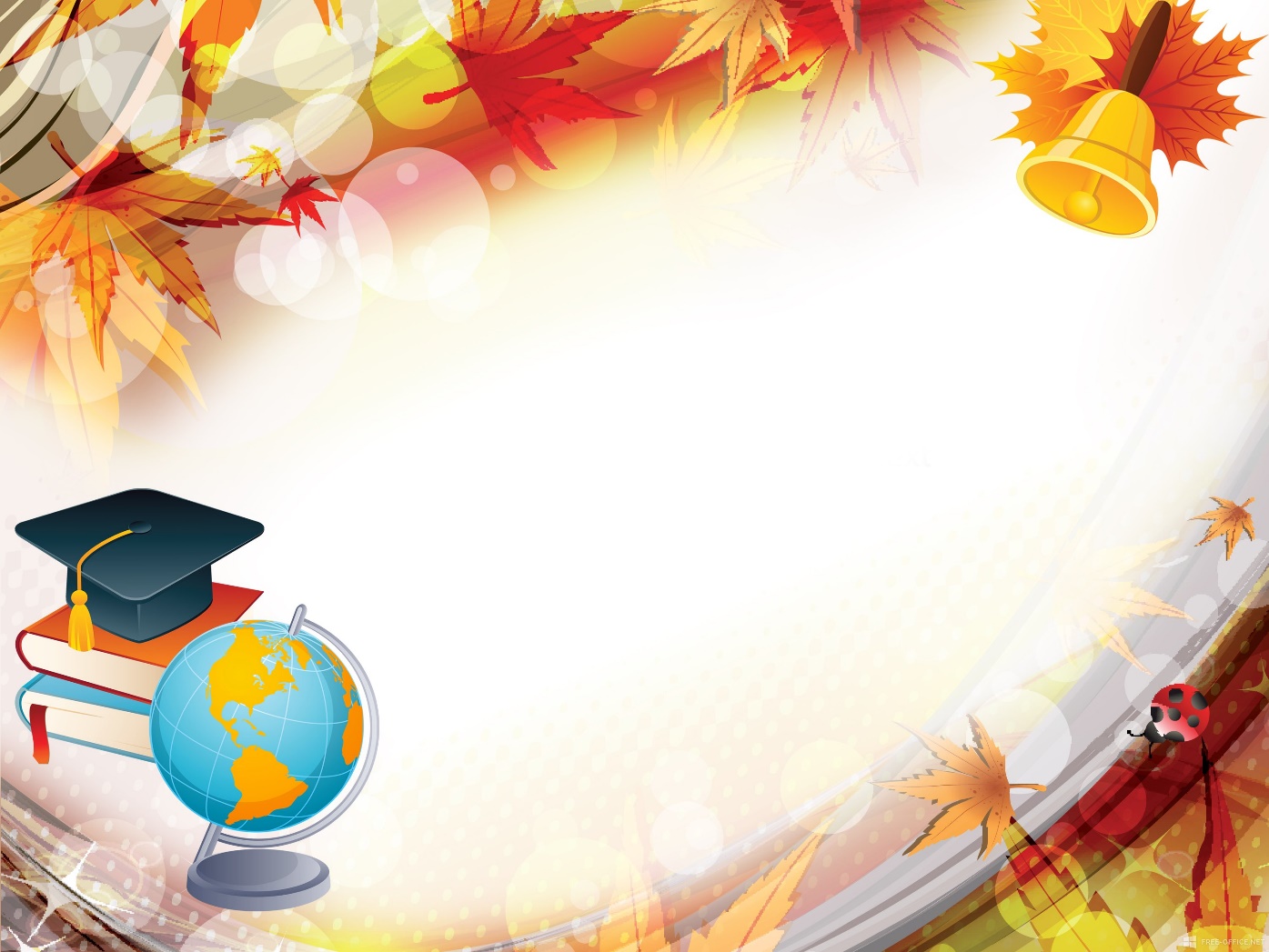 Громадська діяльність
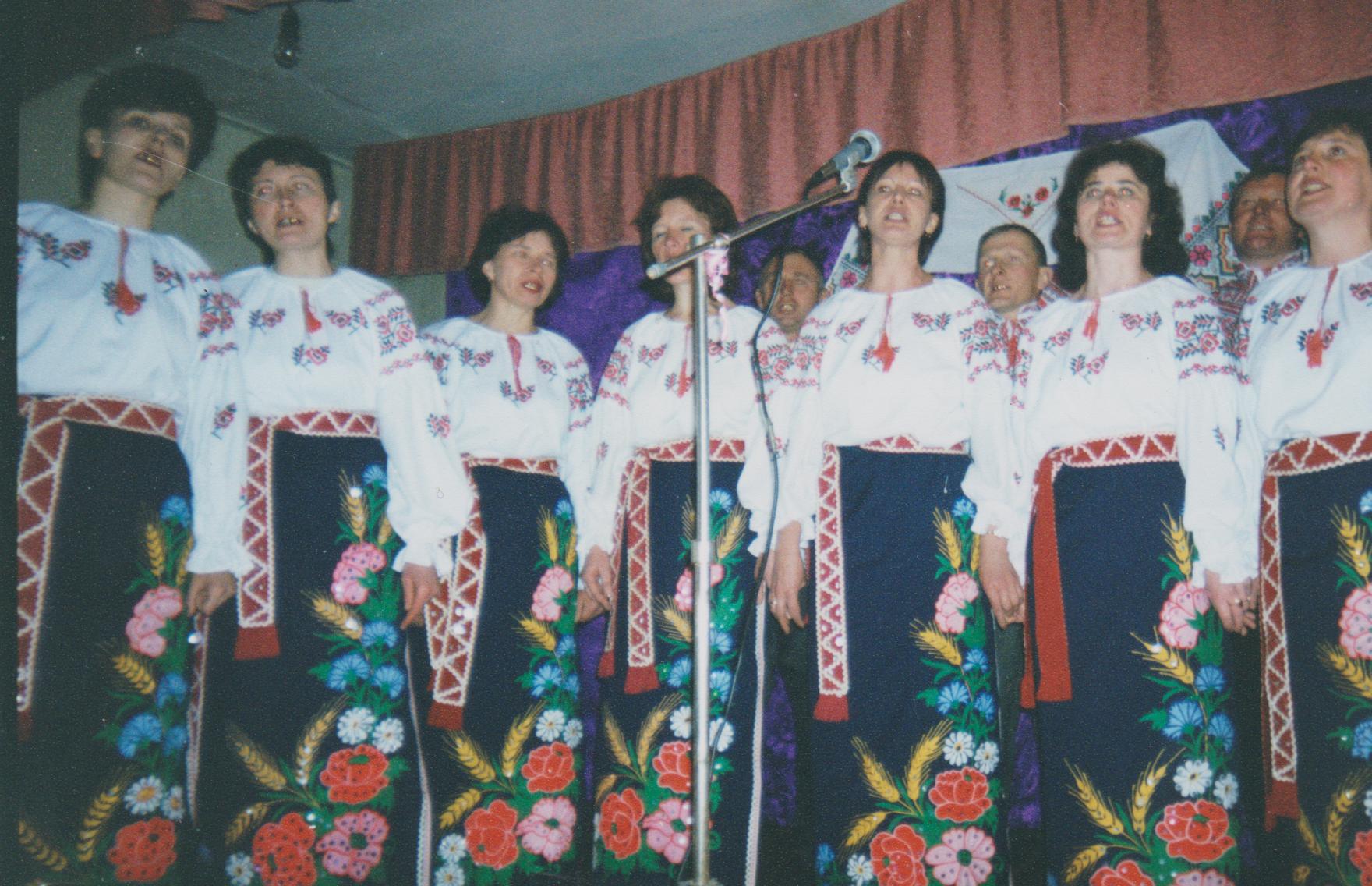 Співавтор книги «Яревище: літописний   
                                            «РАЙ» Волині»
Учасник вокальної групи «Освітянка»
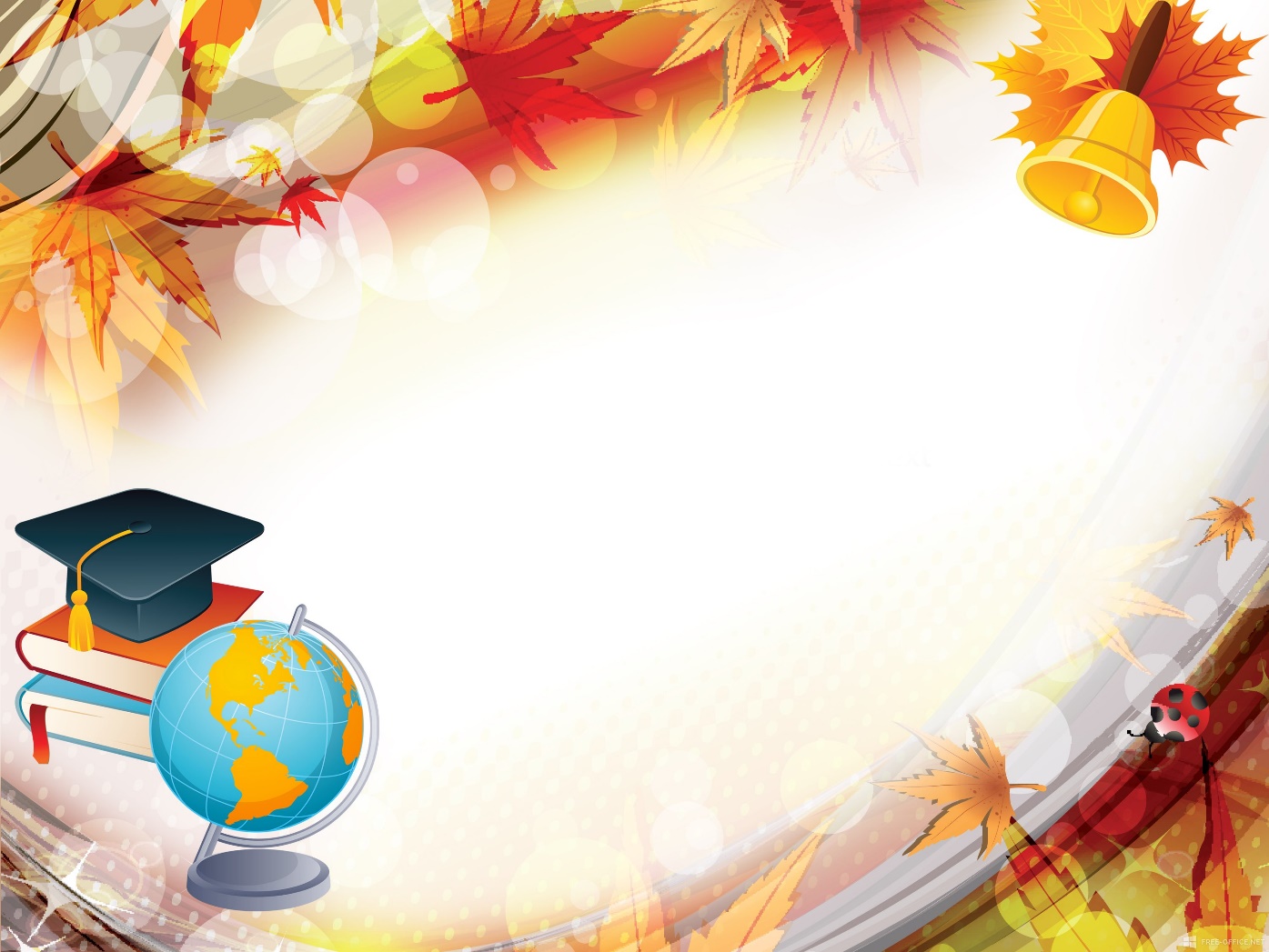 Нагороди
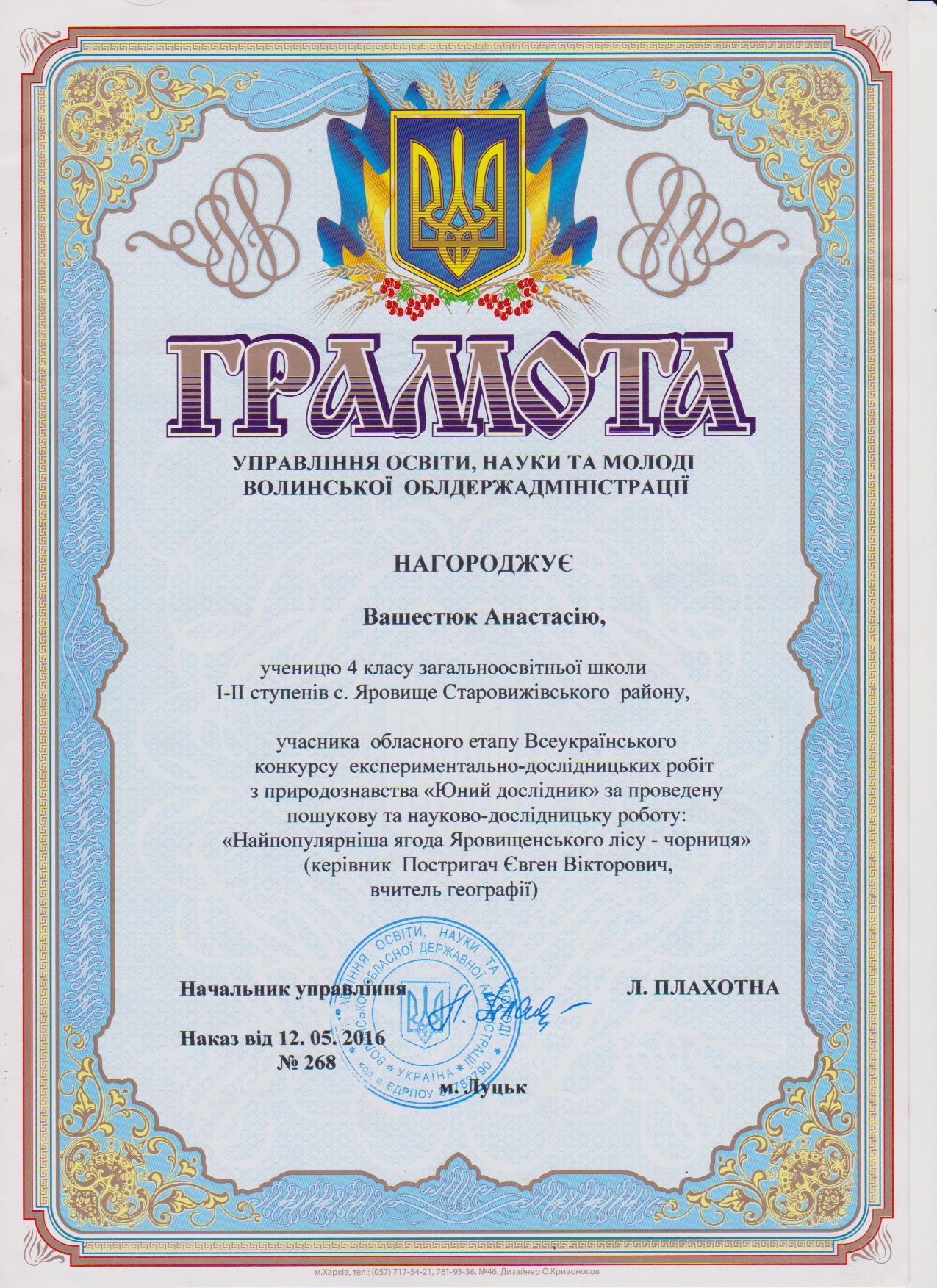 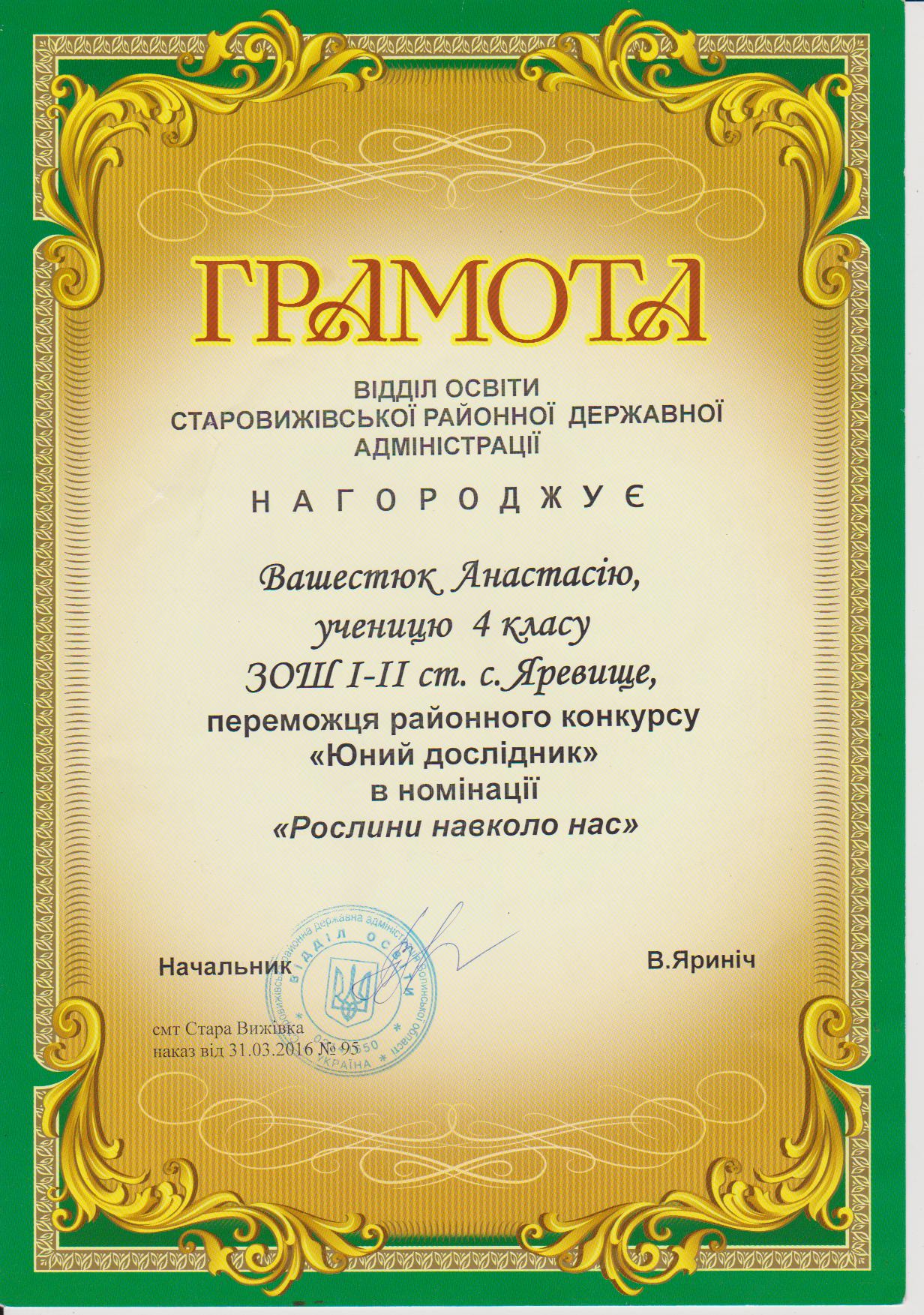 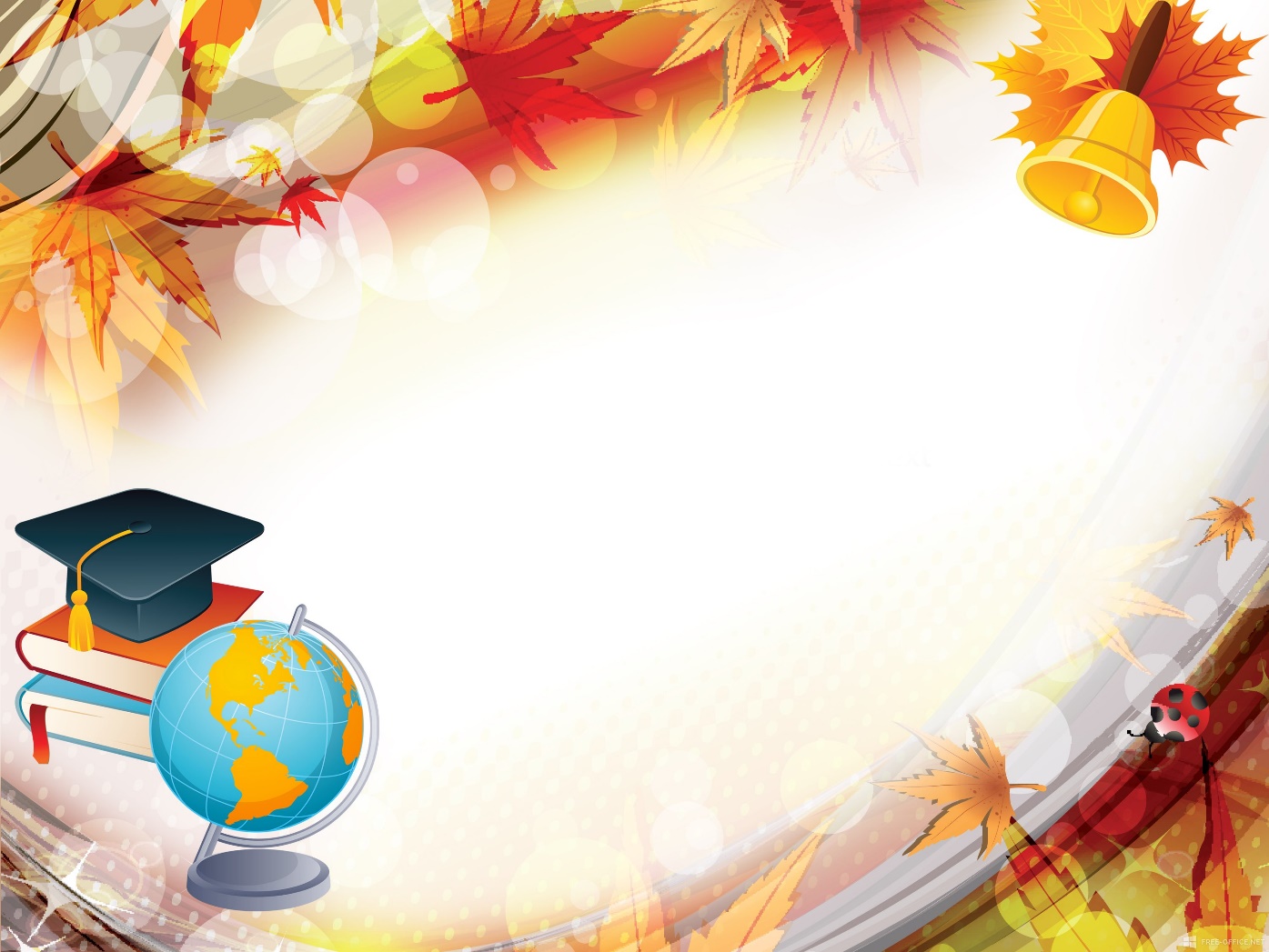 Нагороди
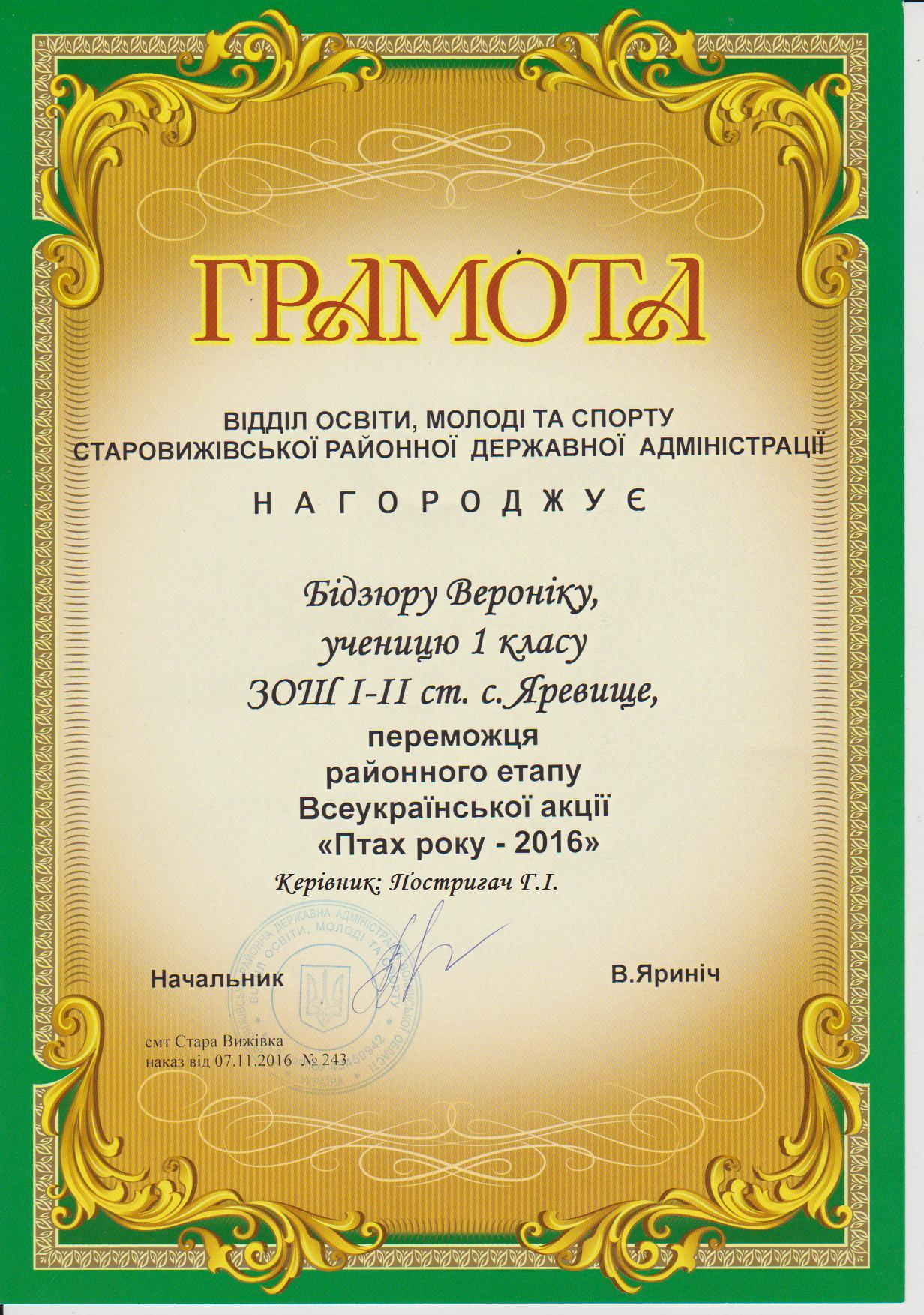 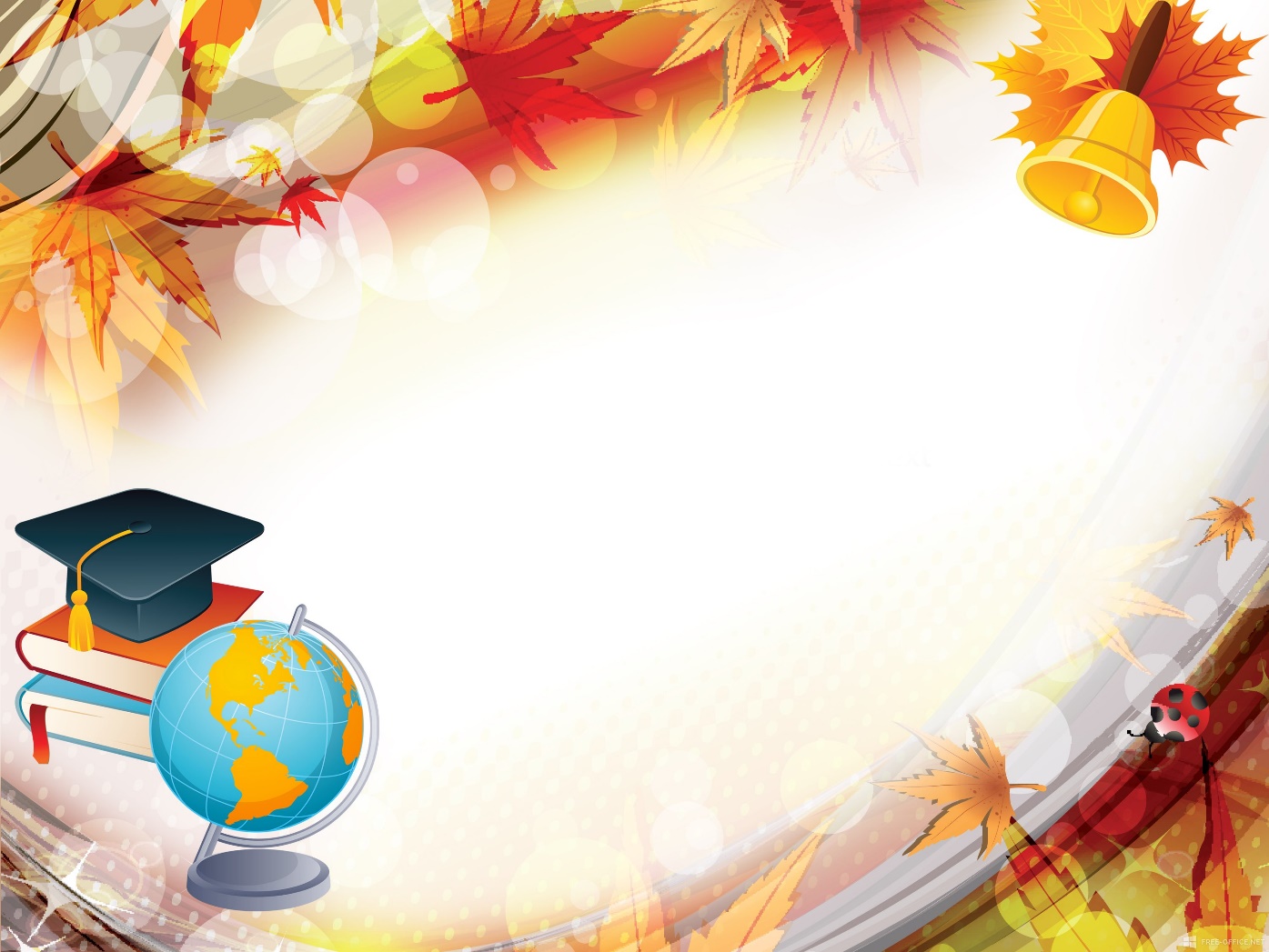 Нагороди
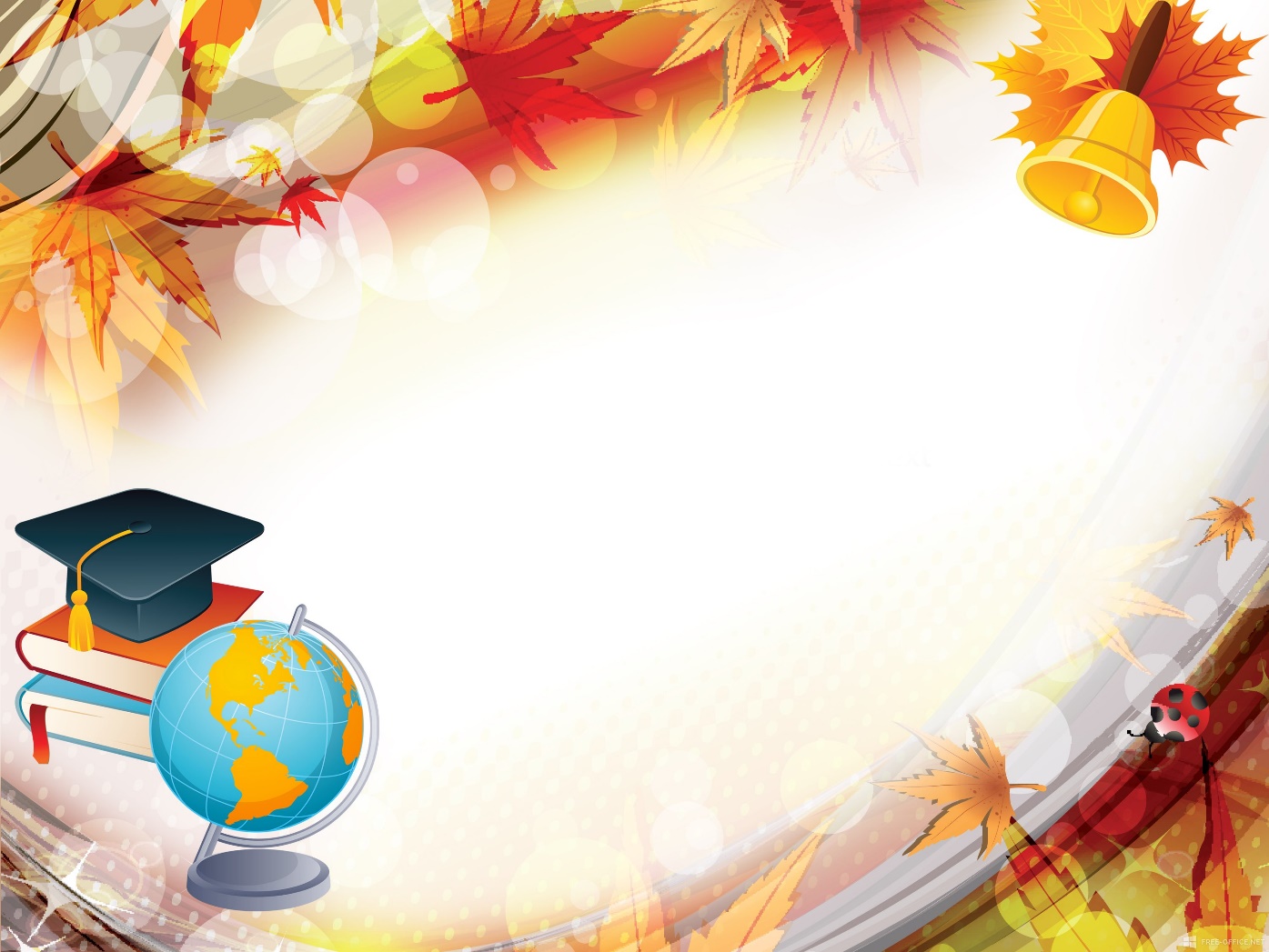 Нагороди
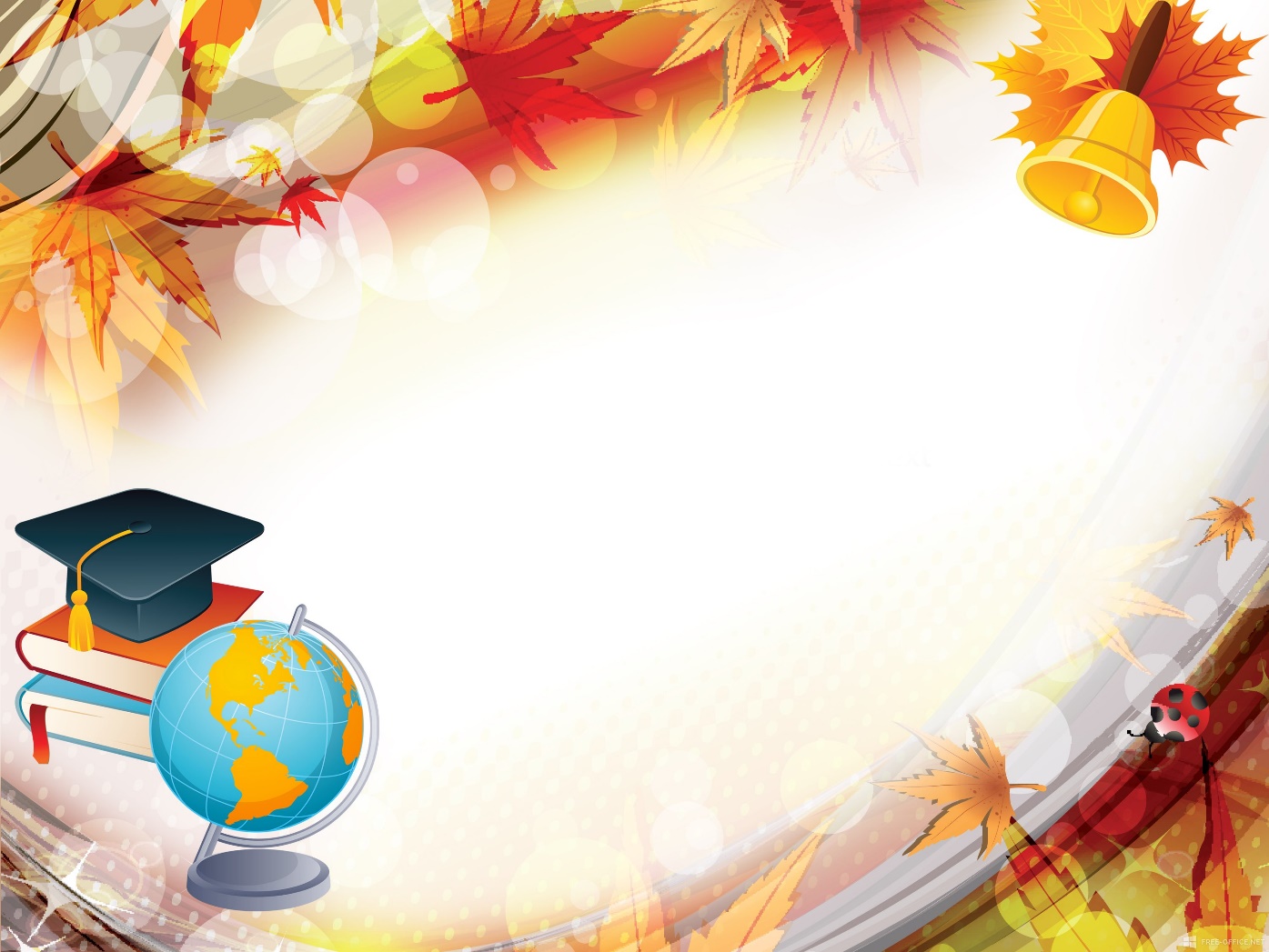 Нагороди
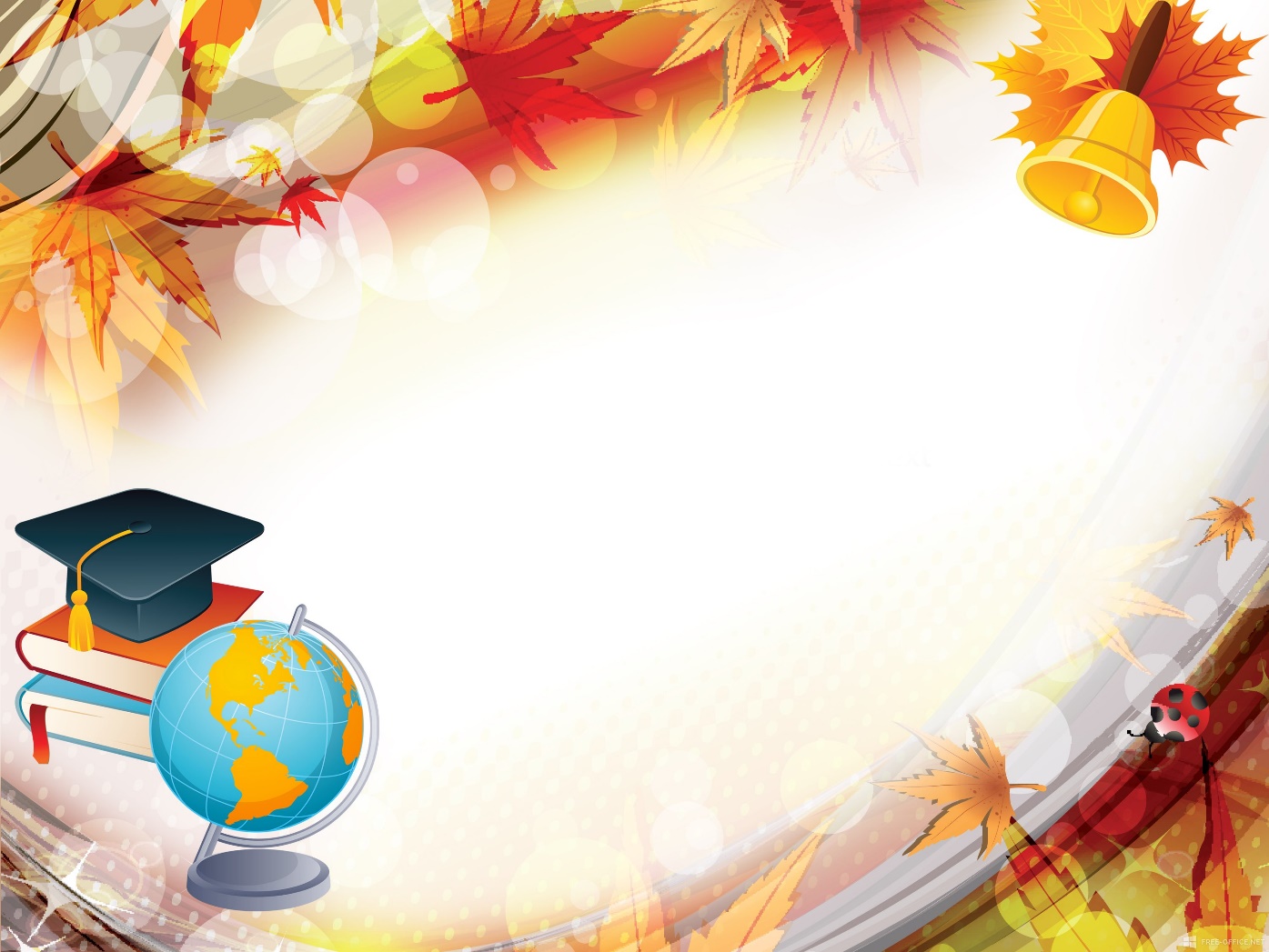 Нагороди
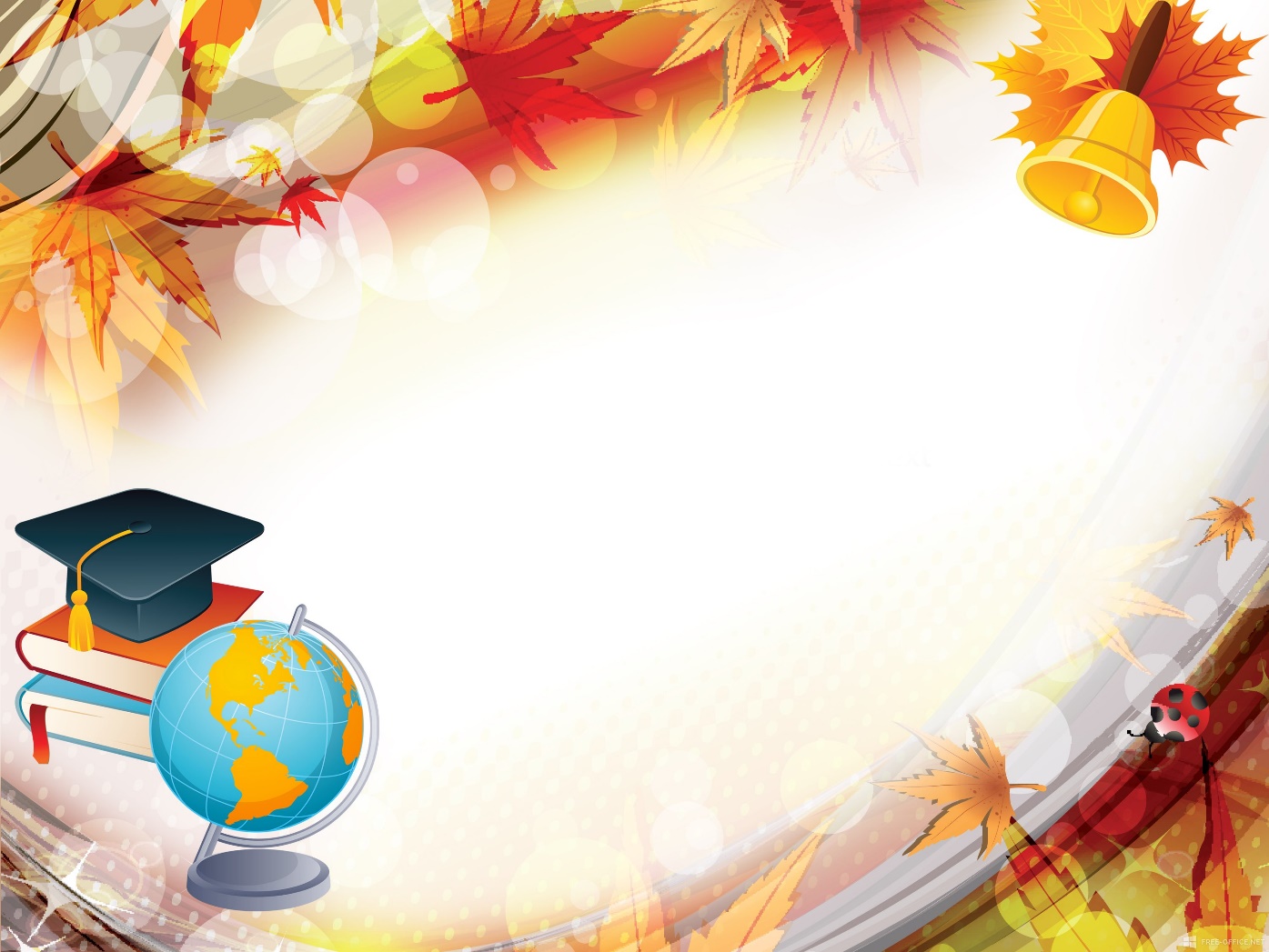 Матеріальна база кабінету
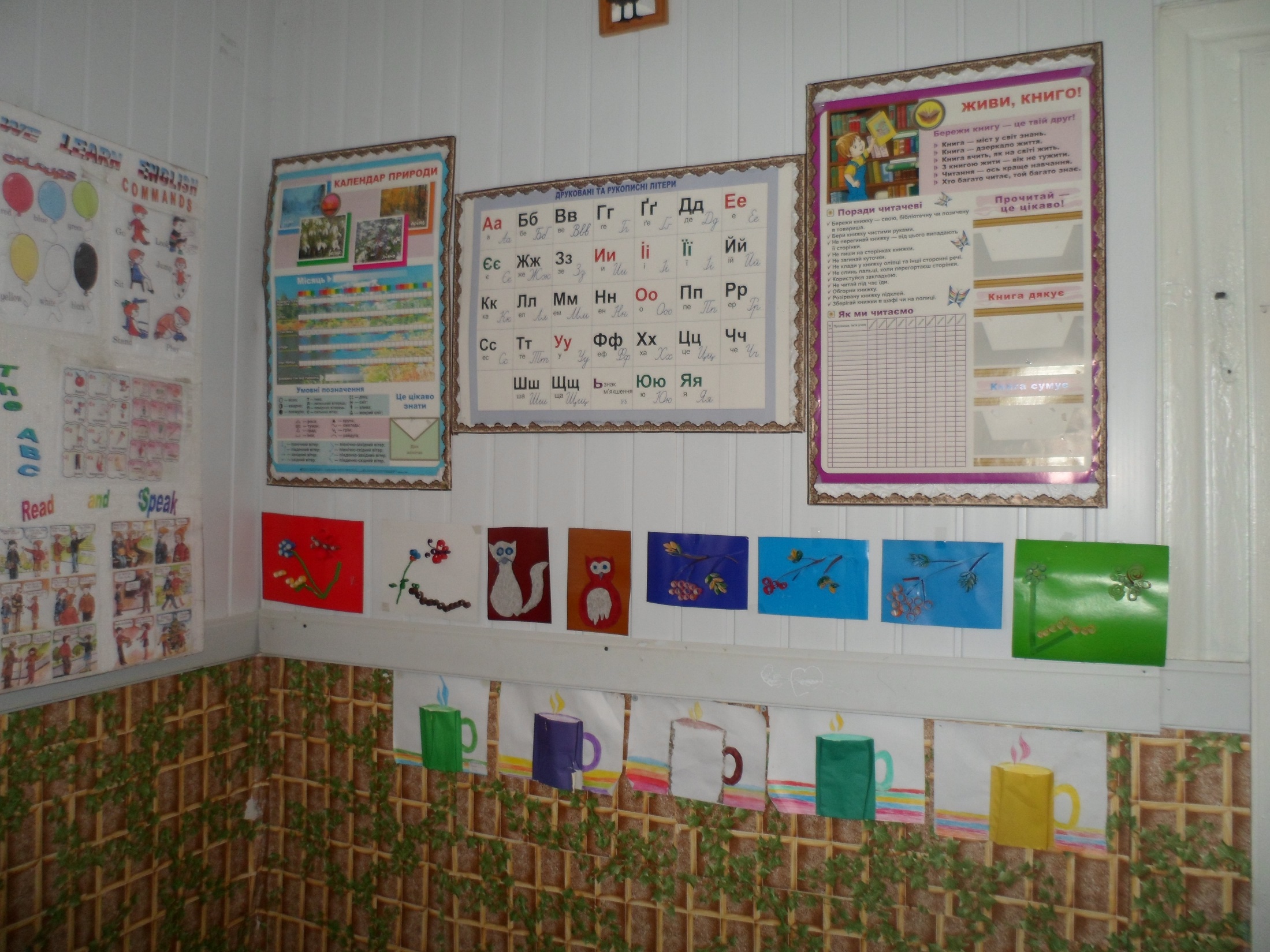 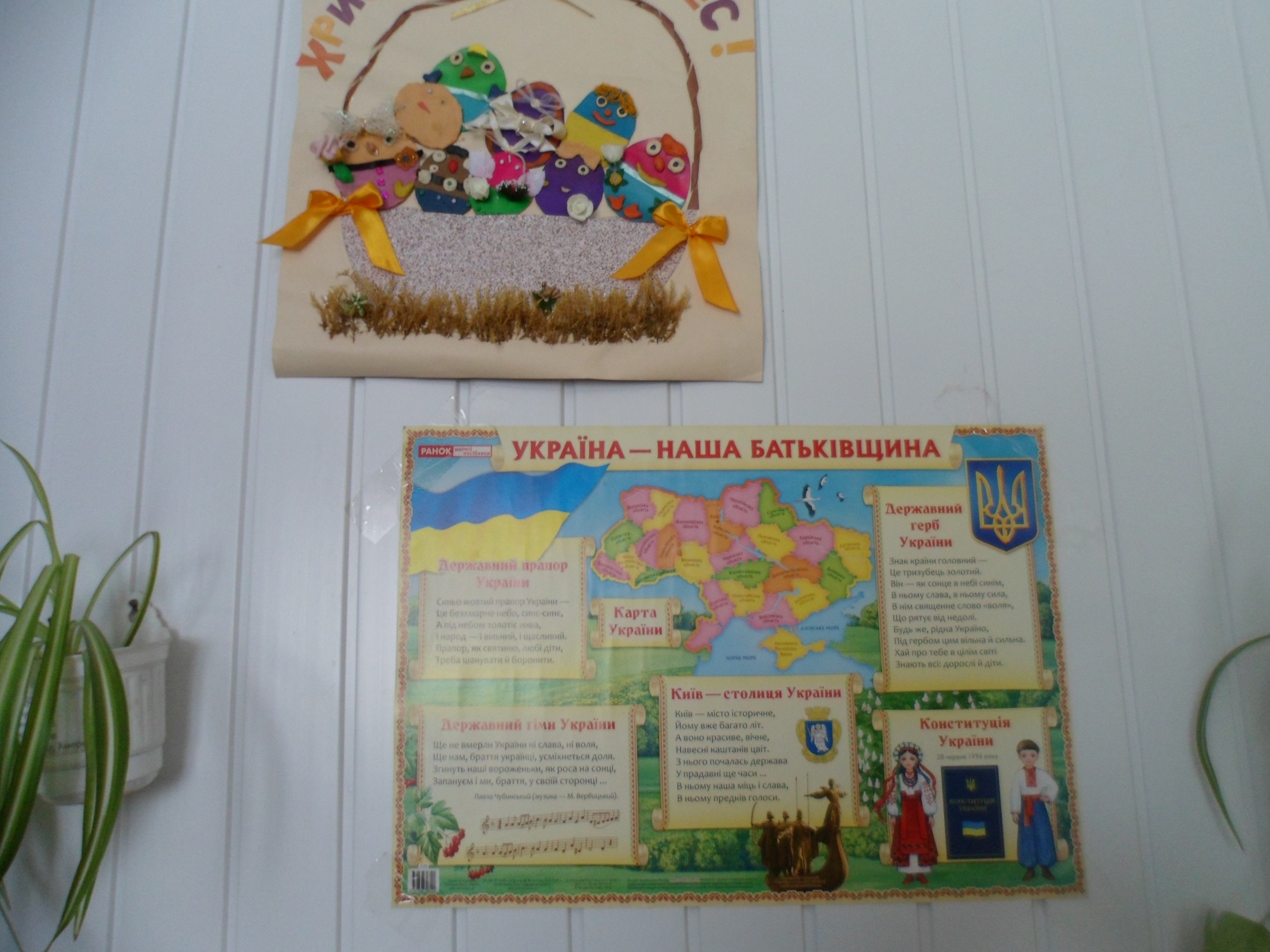 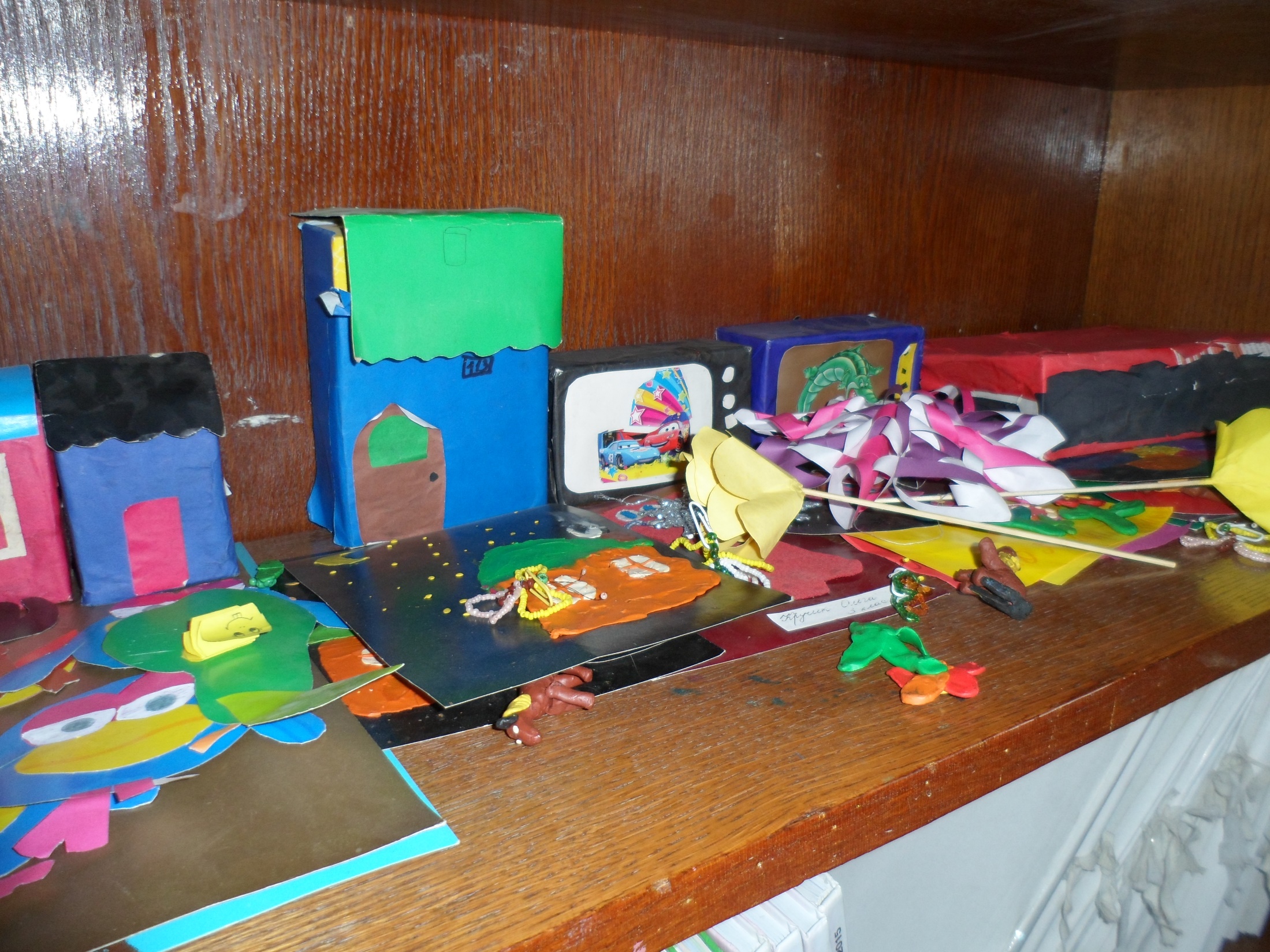 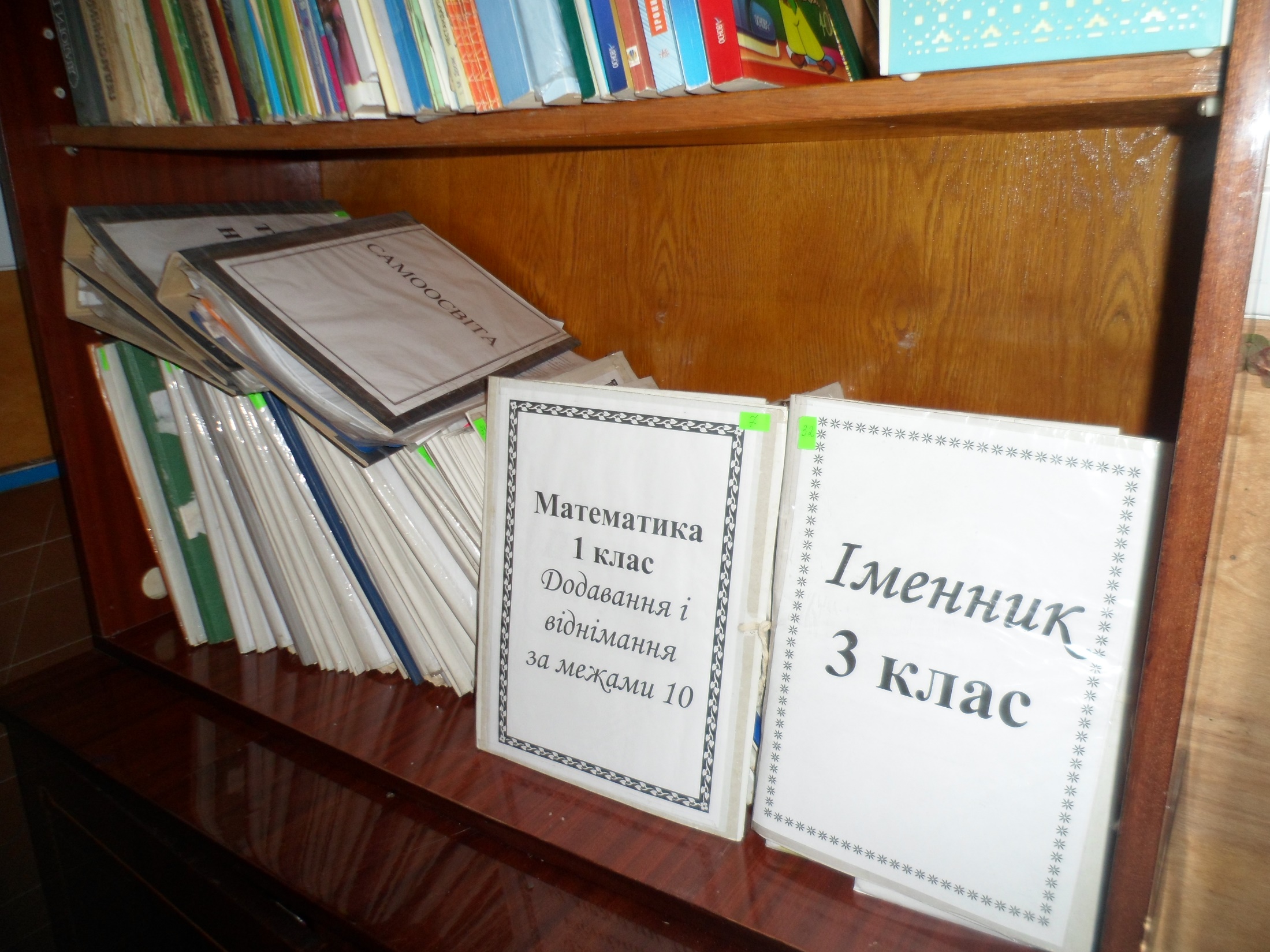 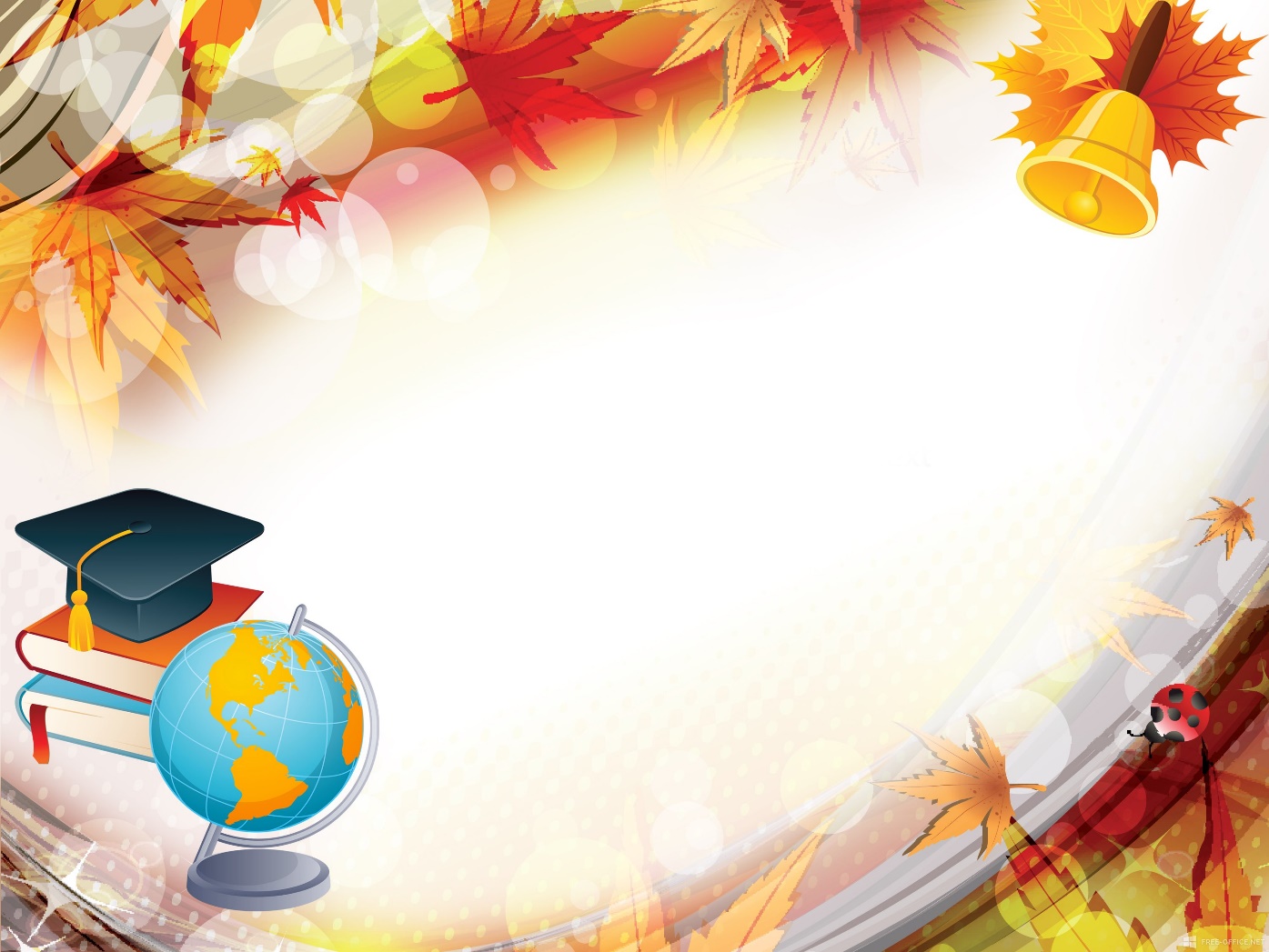 Власний інтернет-ресурс
http://ckarbnuzia.ucoz.net
Знову шумлять журавлині ключі
На видноколі,
Молодість вічну дарує тобі
Вчительська доля.
Лист золотавий так щедро до ніг
Стелить тополя,
Ночі недоспані й радісний сміх – 
Вчительська доля!
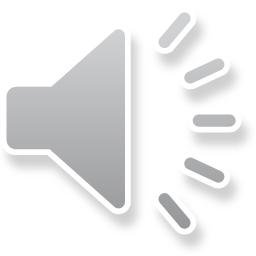 Радісне сяйво дитячих очей,
Пошуки вічні
Вчительська доля дарує тобі,
Доля велична,
Щедрість осінню і вічні жнива,
Радості й болі,
Крила орлині тобі берегла
Вчительська доля.
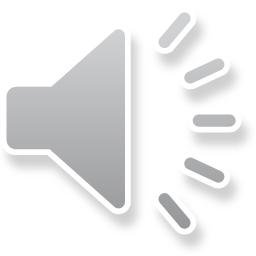 Вчительська доля відкрила тобі
Душу дитини,
Вчительська доля так щедро вплела
В коси сивини.
Ключ журавлиний удаль відліта
На видноколі,
Хай посилає щасливі літа
Вчительська доля.
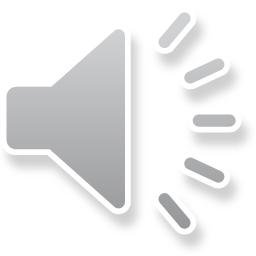